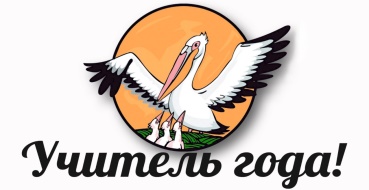 АНТОЛОГИЯ УЧИТЕЛЯ
Спикер: Сафиуллина Эмма Эдуардовна,учитель английского языка, МБОУ «Гимназия №39»
г. Уфа, Республика Башкортостан
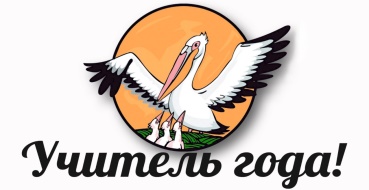 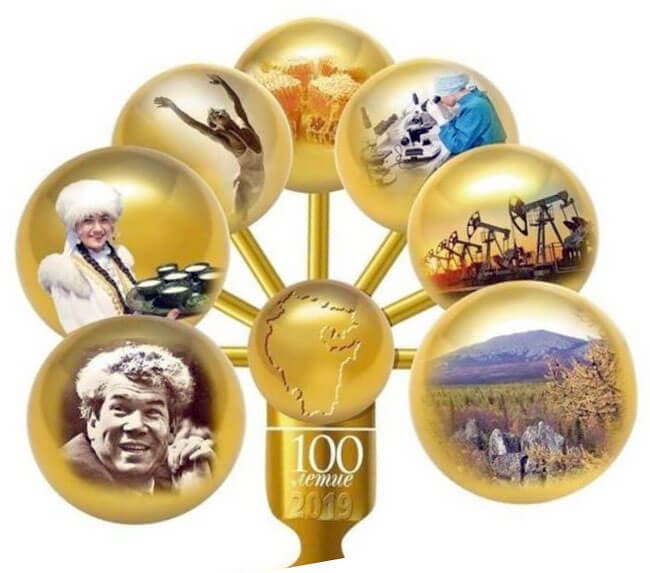 АНТОЛОГИЯ УЧИТЕЛЯ
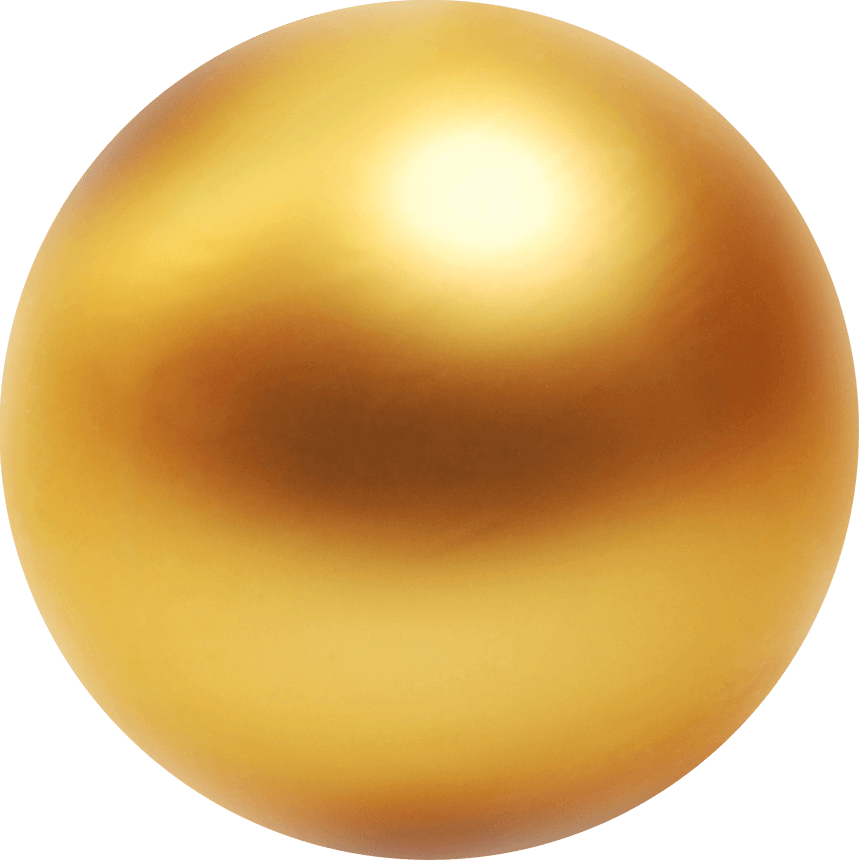 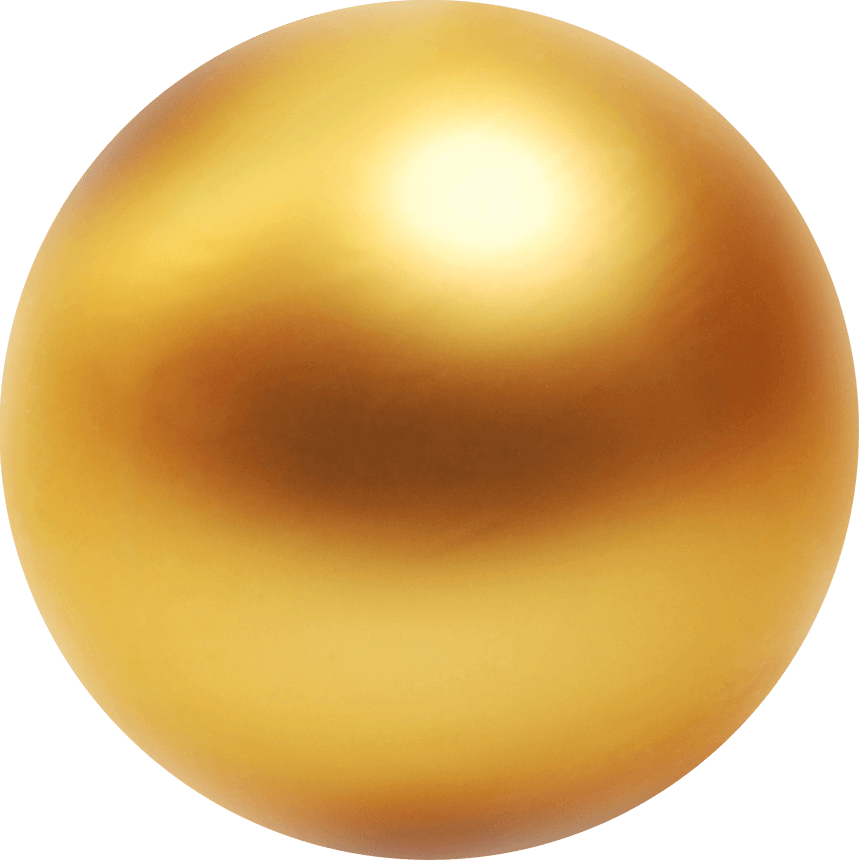 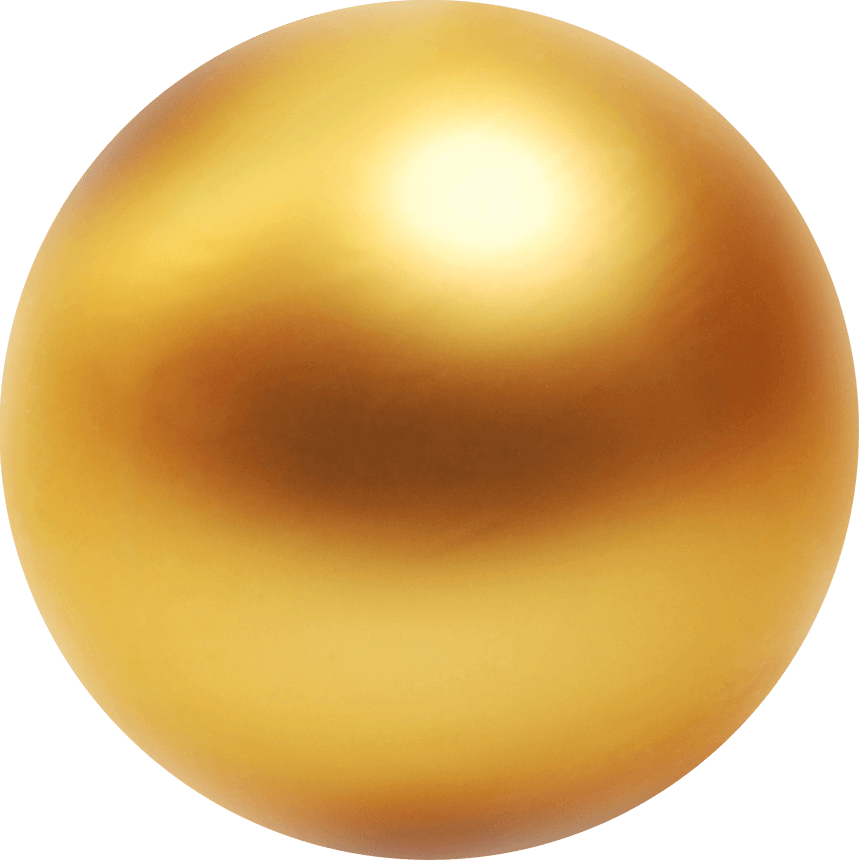 2018-2019
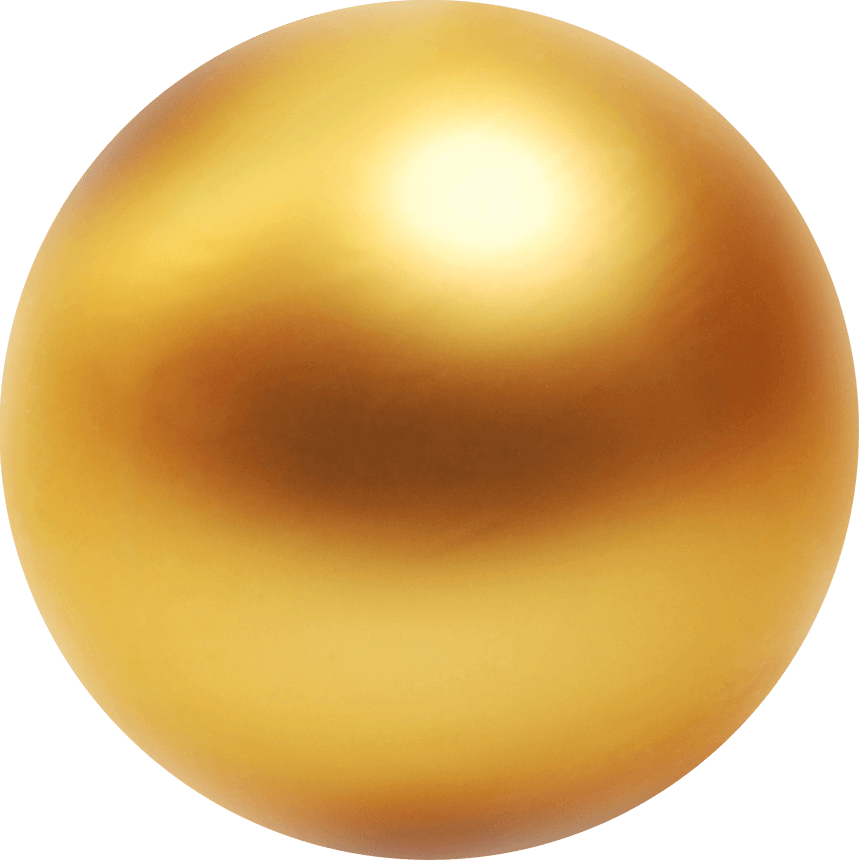 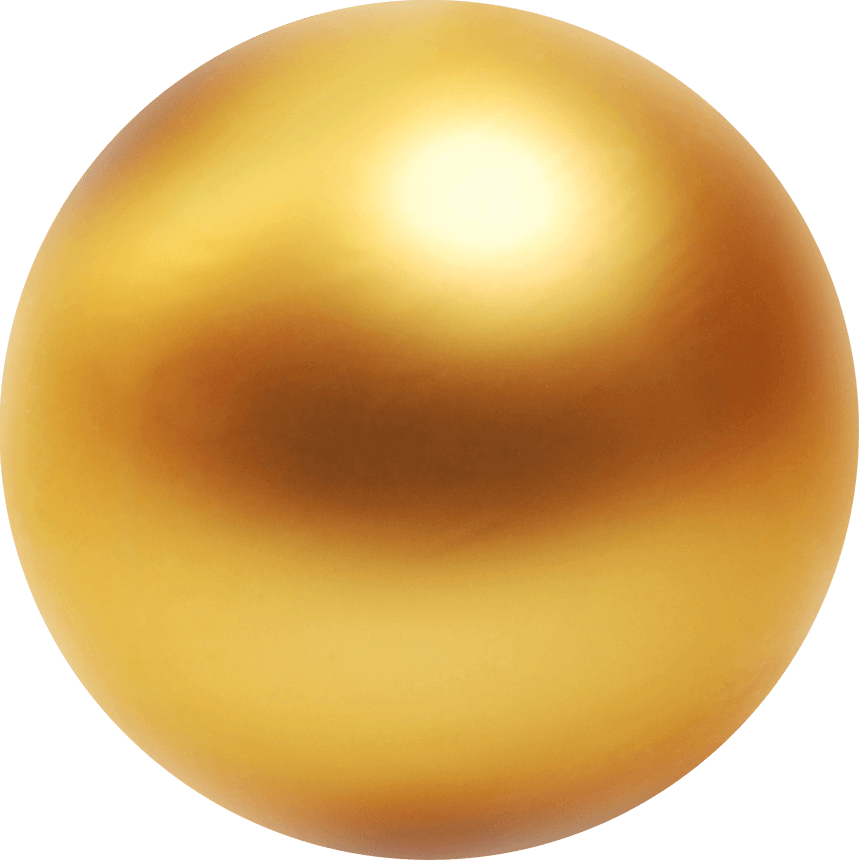 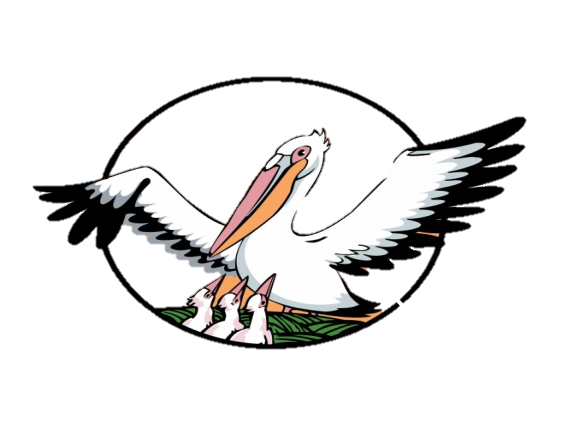 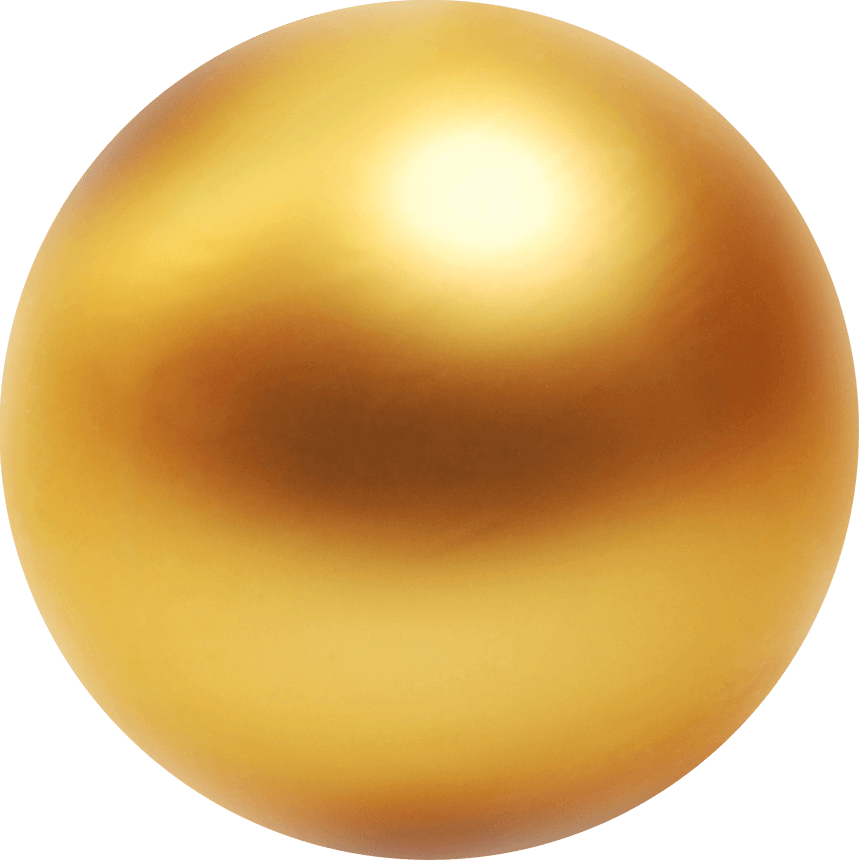 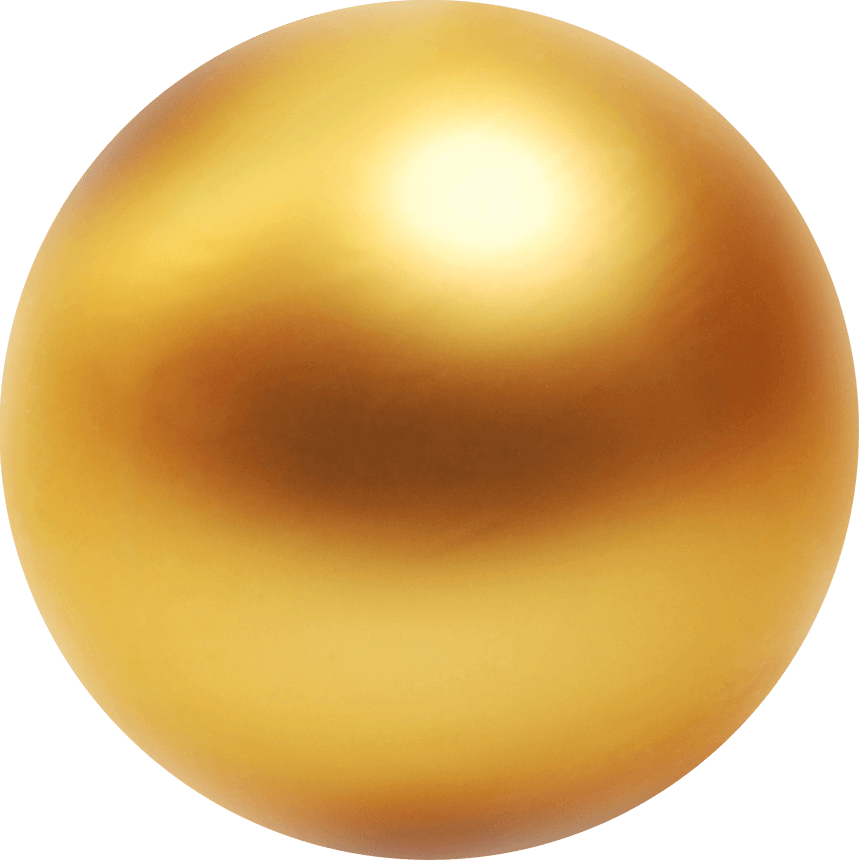 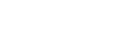 2017-2018
2019-2020
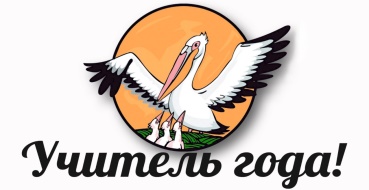 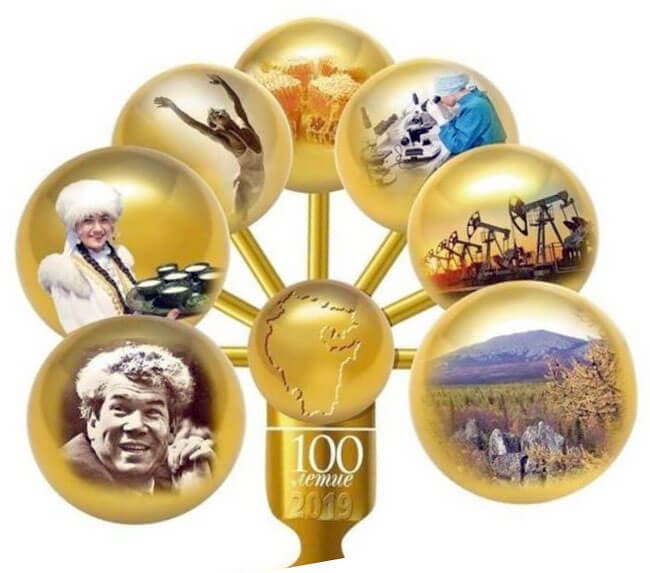 АНТОЛОГИЯ УЧИТЕЛЯ
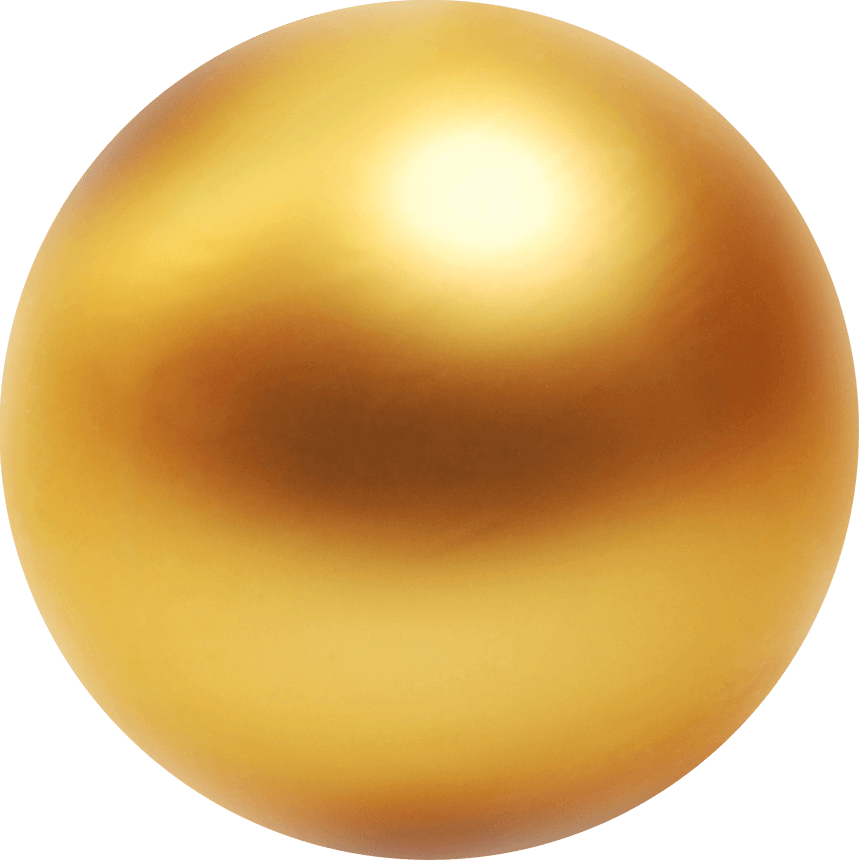 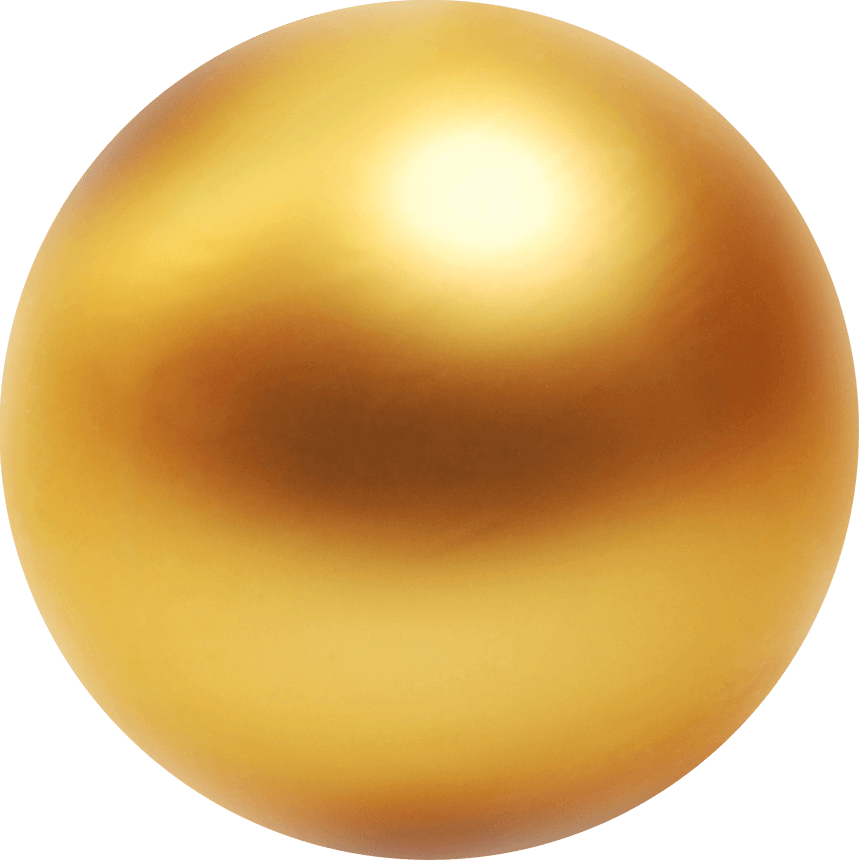 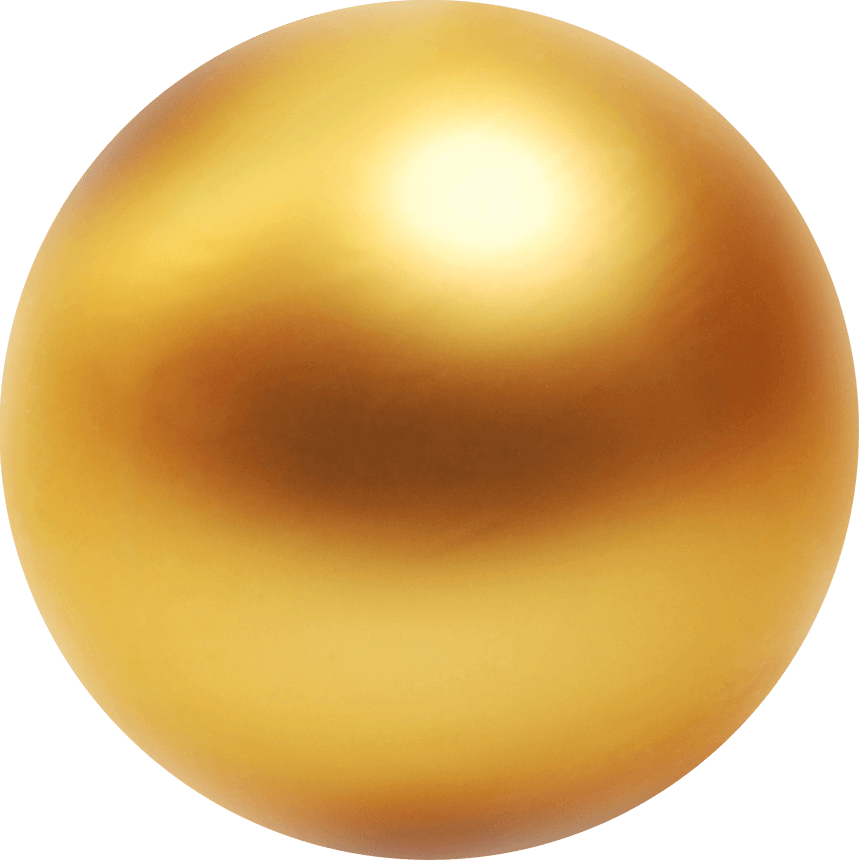 2018-2019
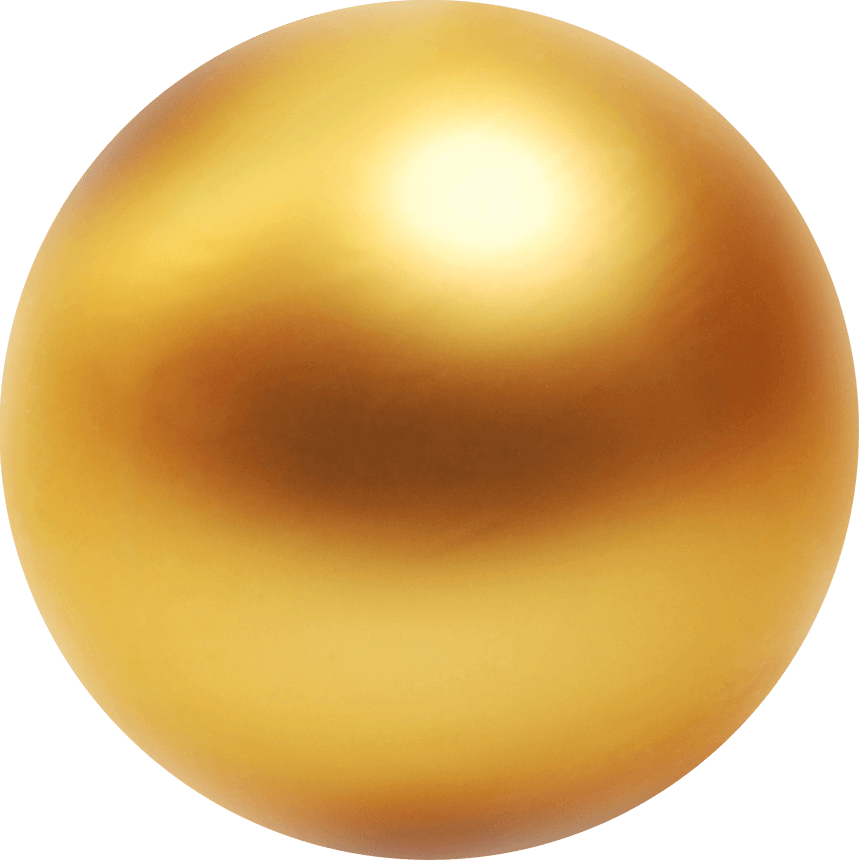 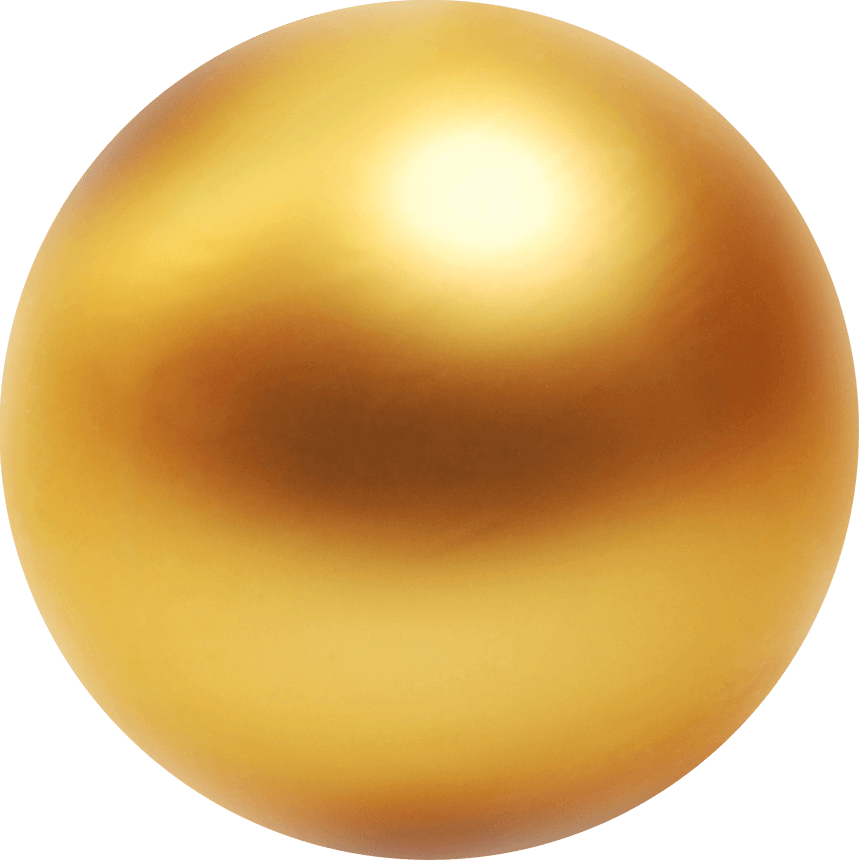 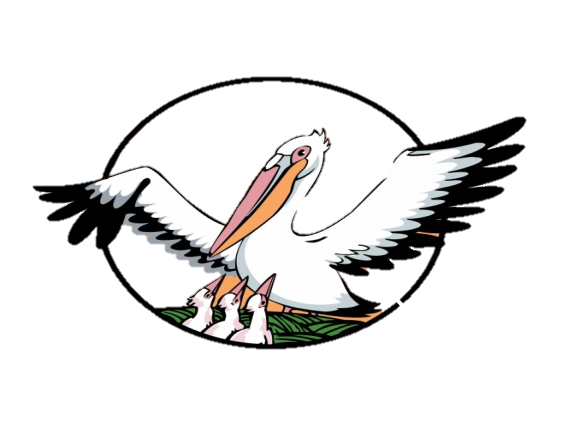 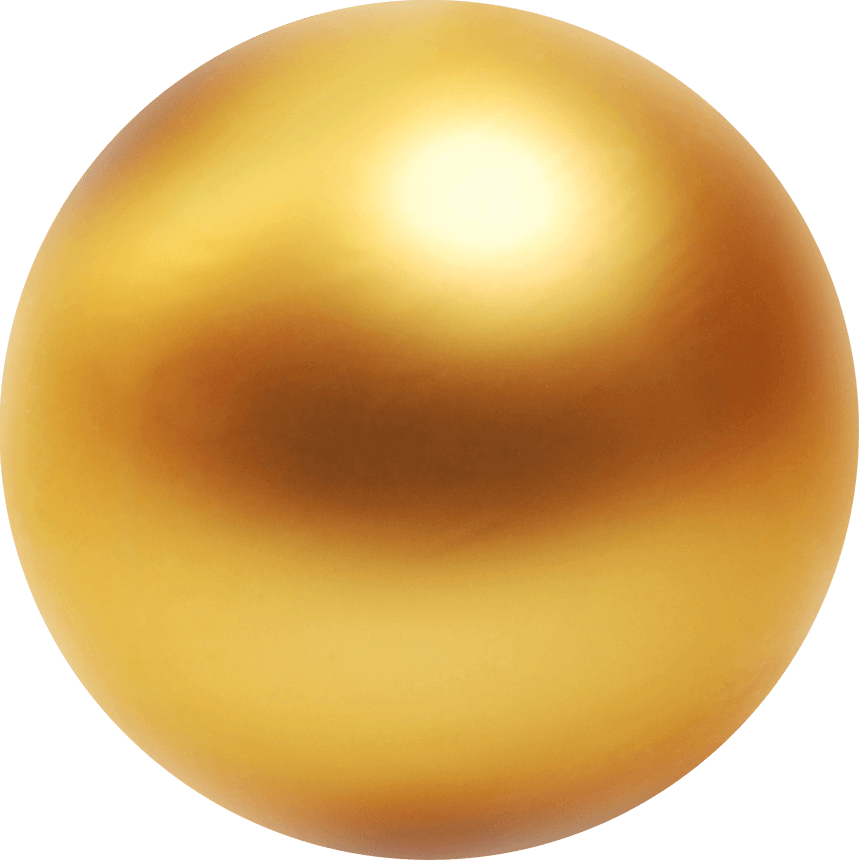 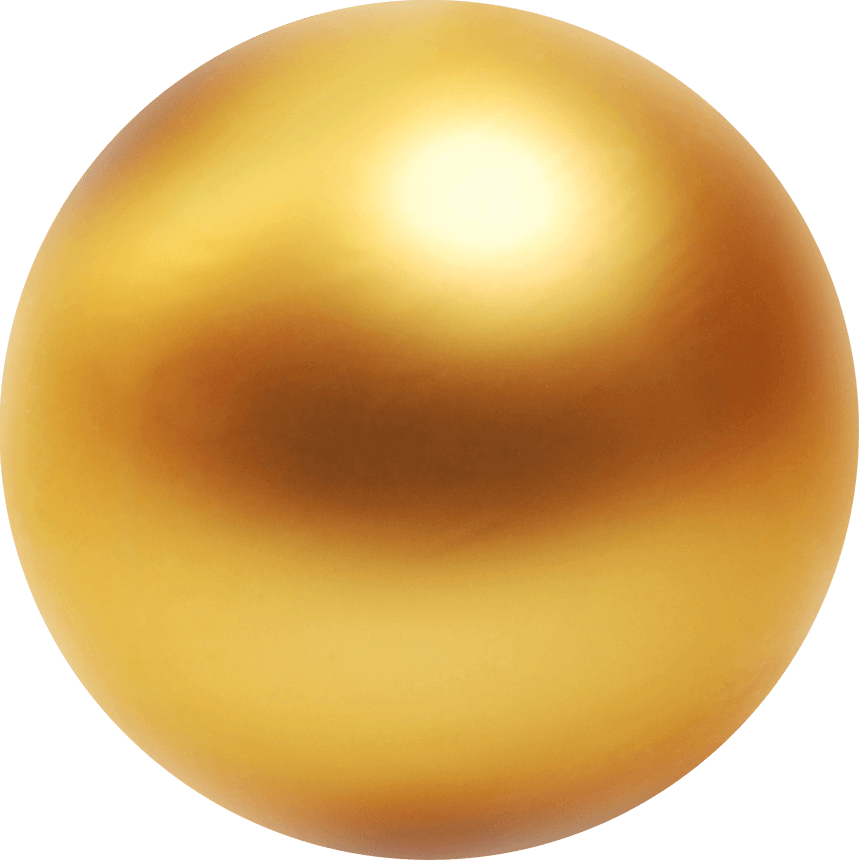 САМО…
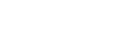 2017-2018
2019-2020
Мастер-классы - 10
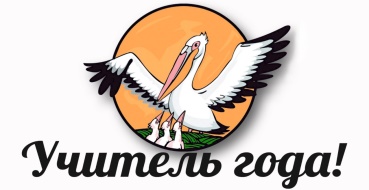 Уроки - 15
Семинары - 20
Публичные выступления - 20
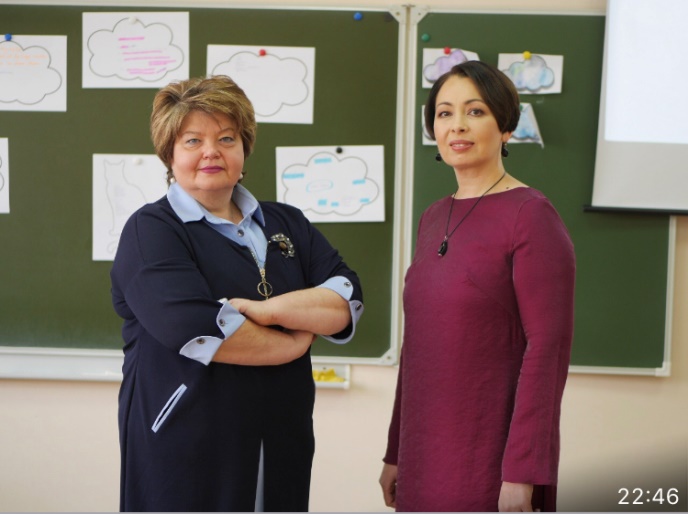 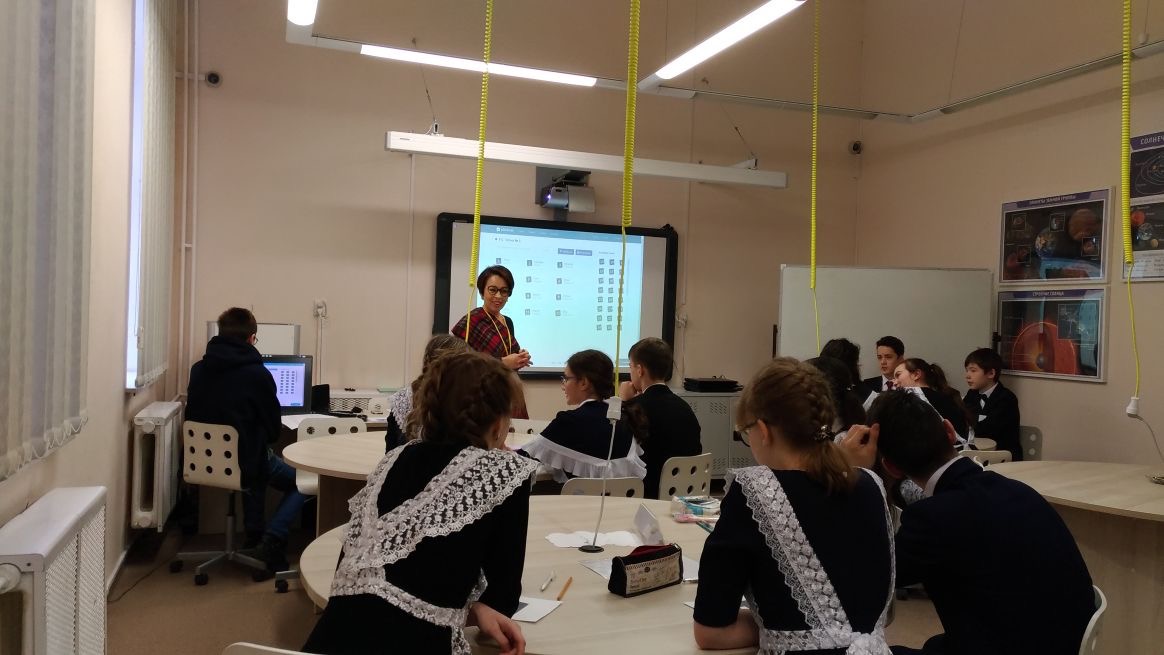 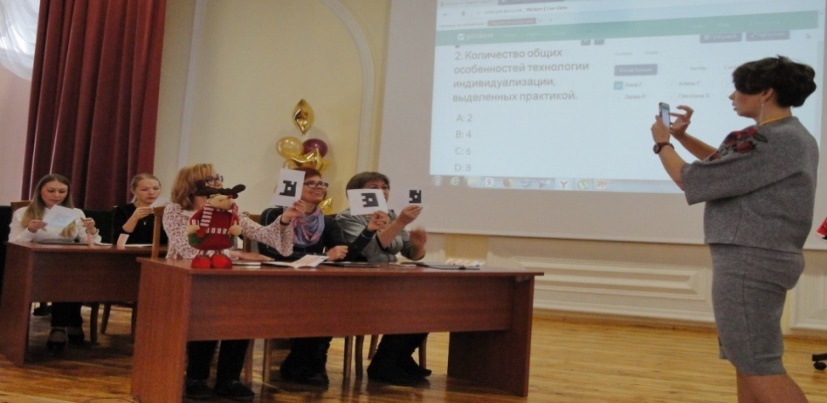 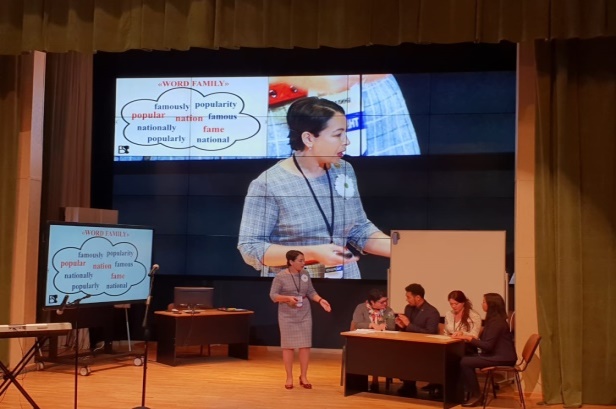 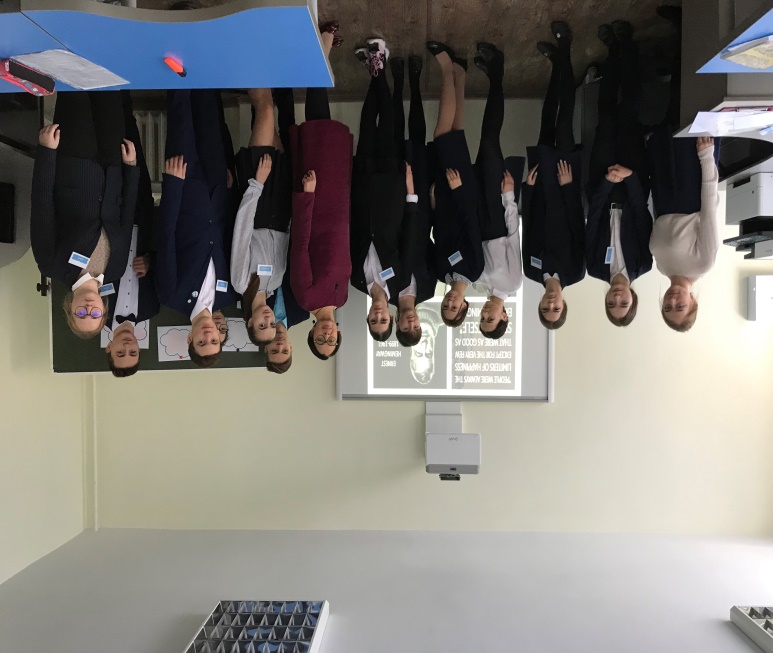 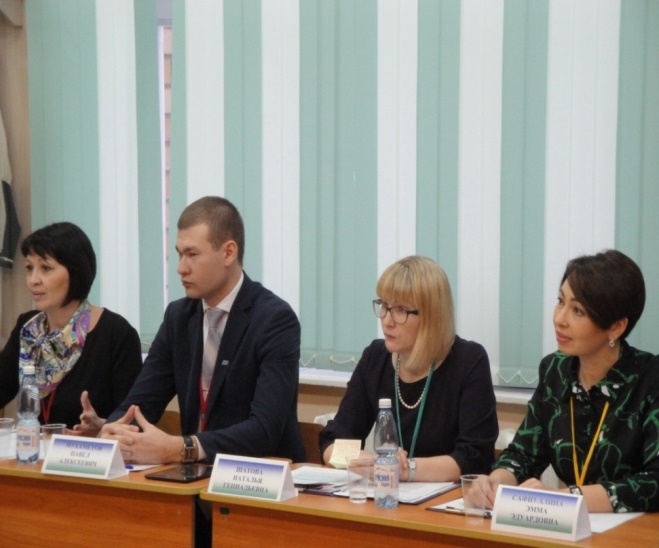 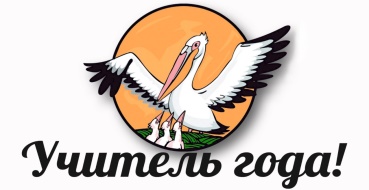 Стратегические сессии кадрового резерва РБ
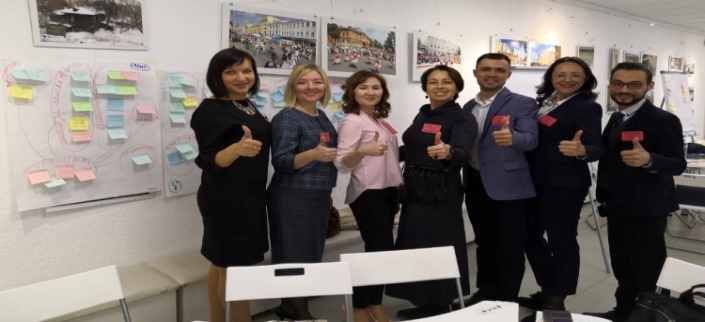 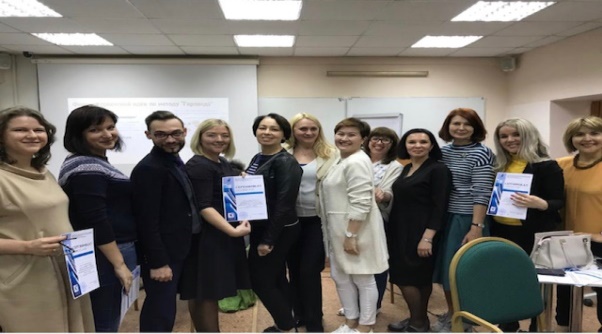 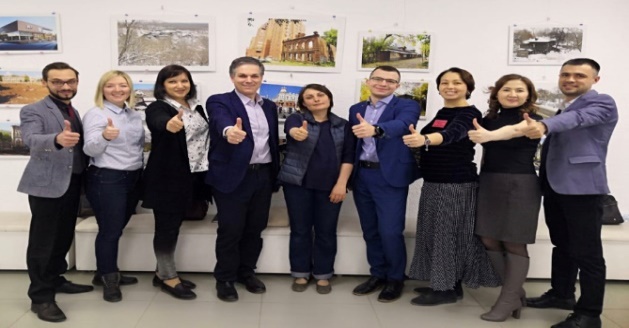 Наставничество конкурсантов
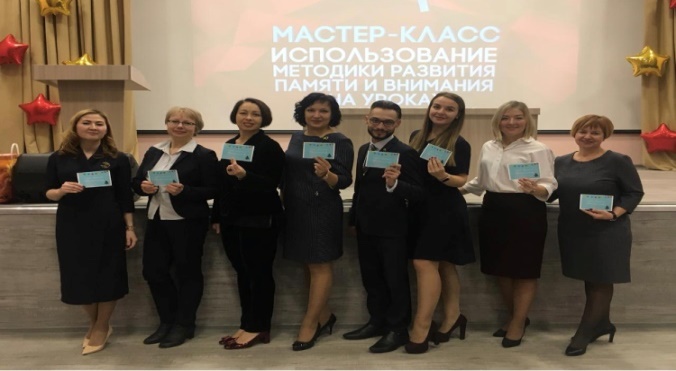 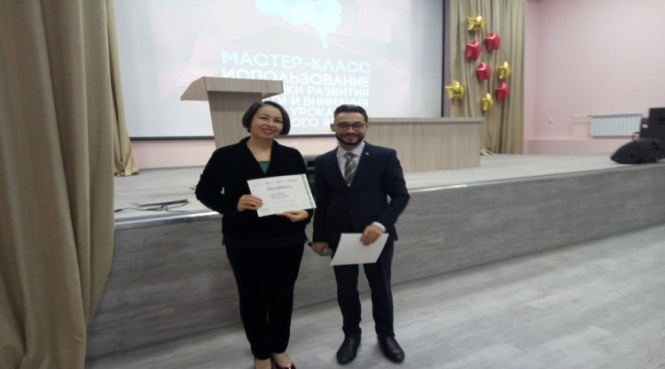 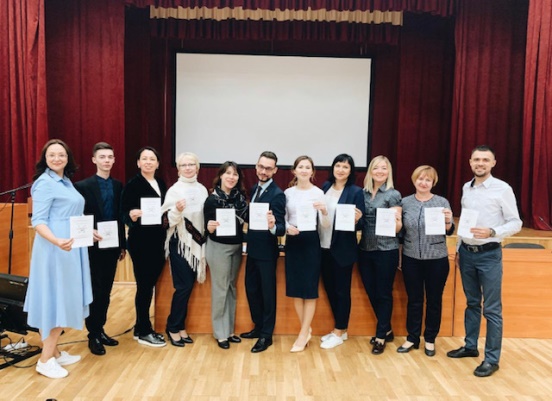 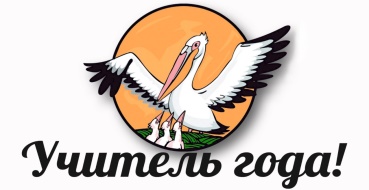 Популяризация профессии педагога
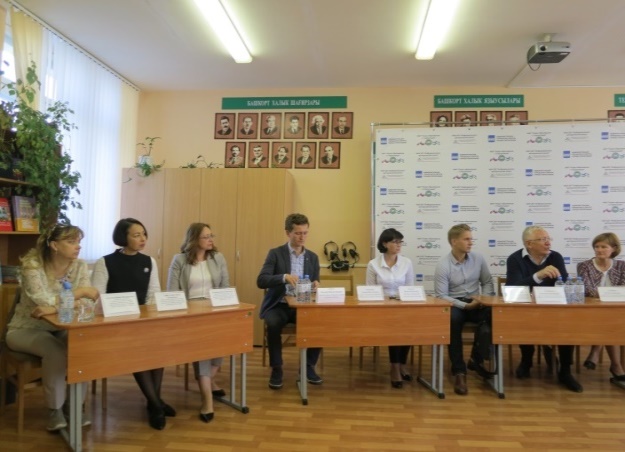 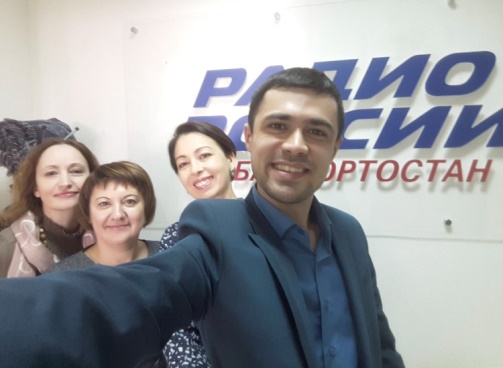 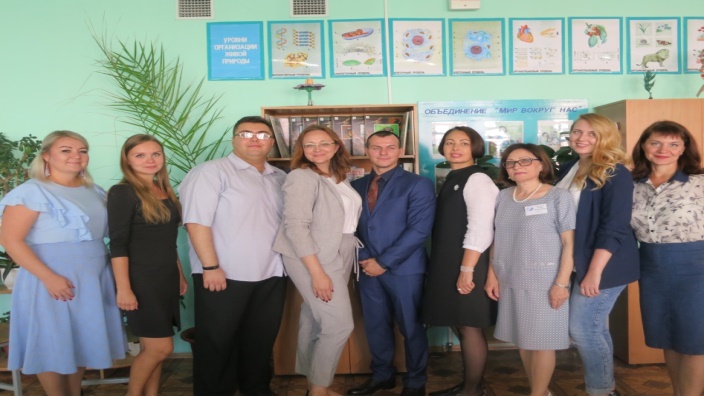 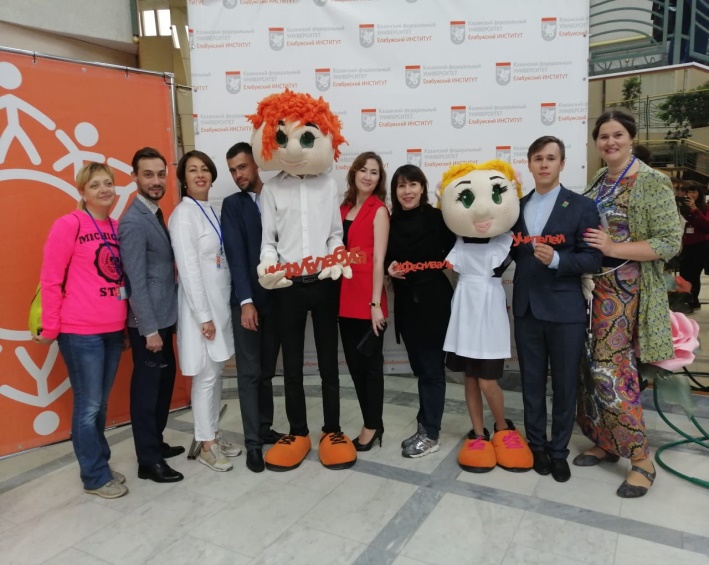 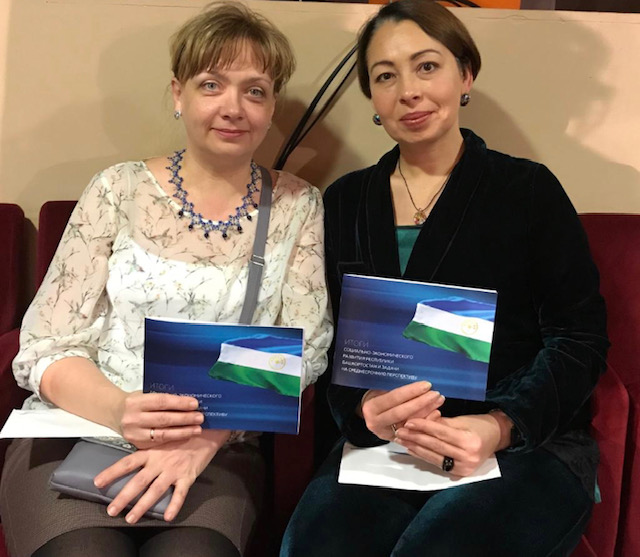 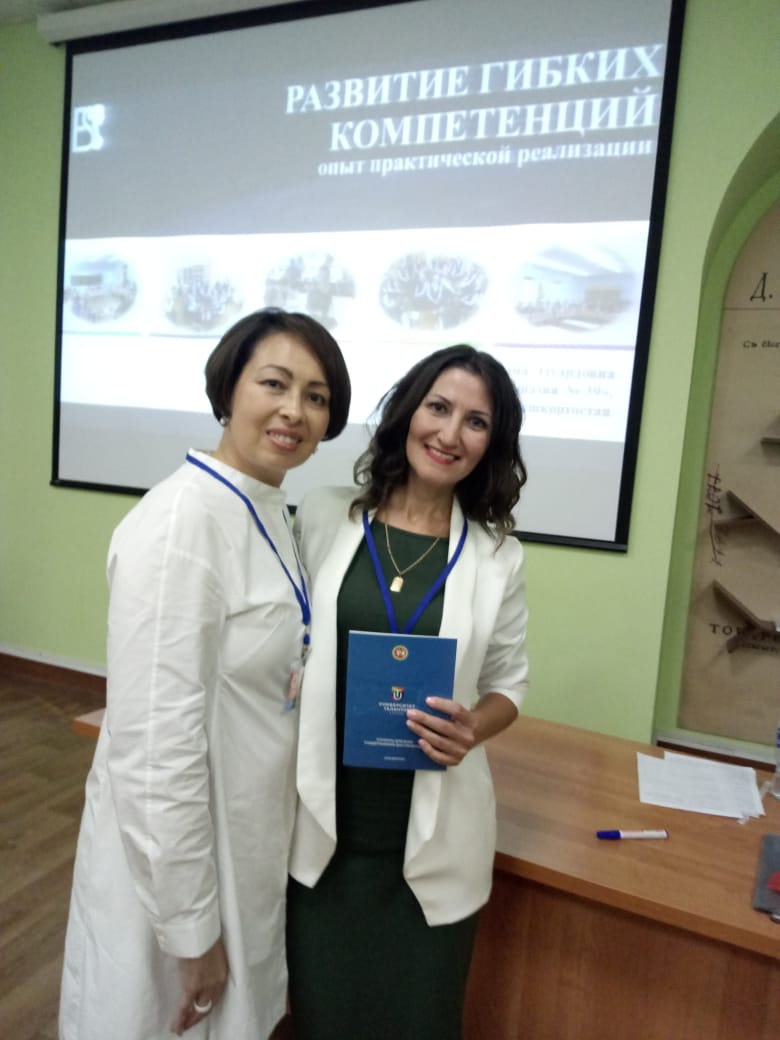 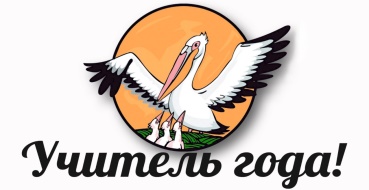 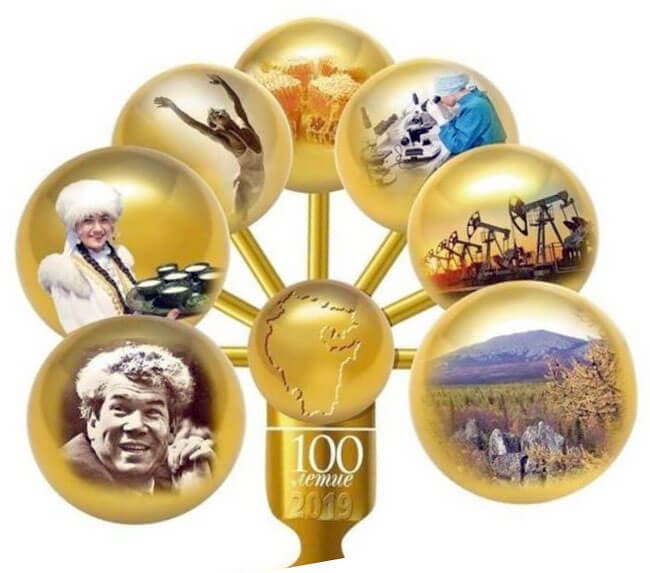 АНТОЛОГИЯ УЧИТЕЛЯ
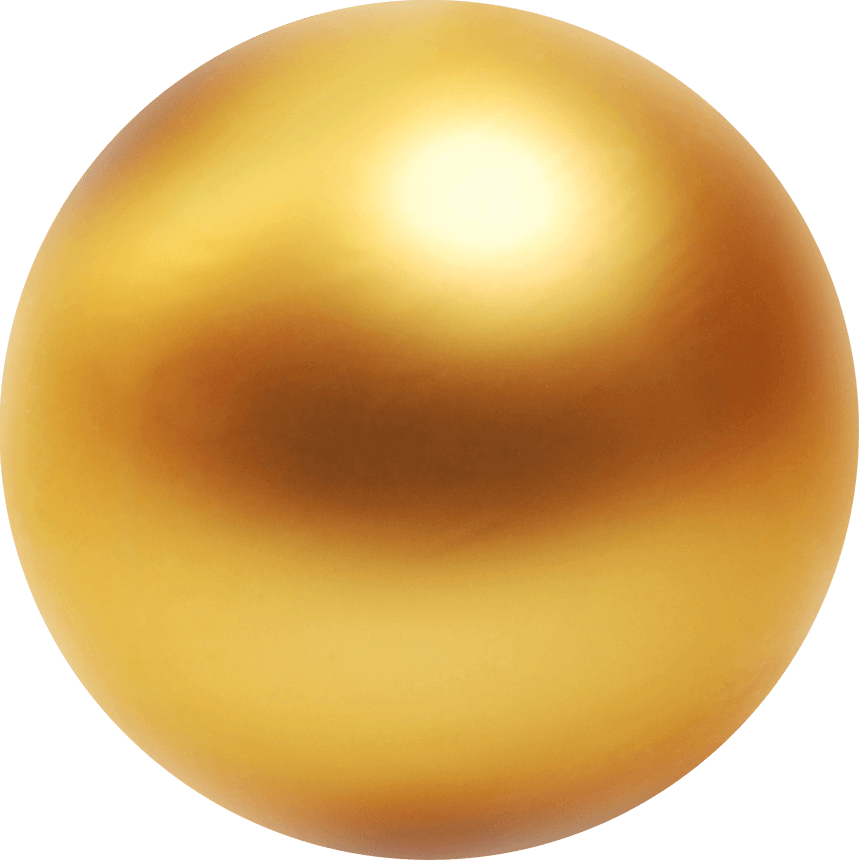 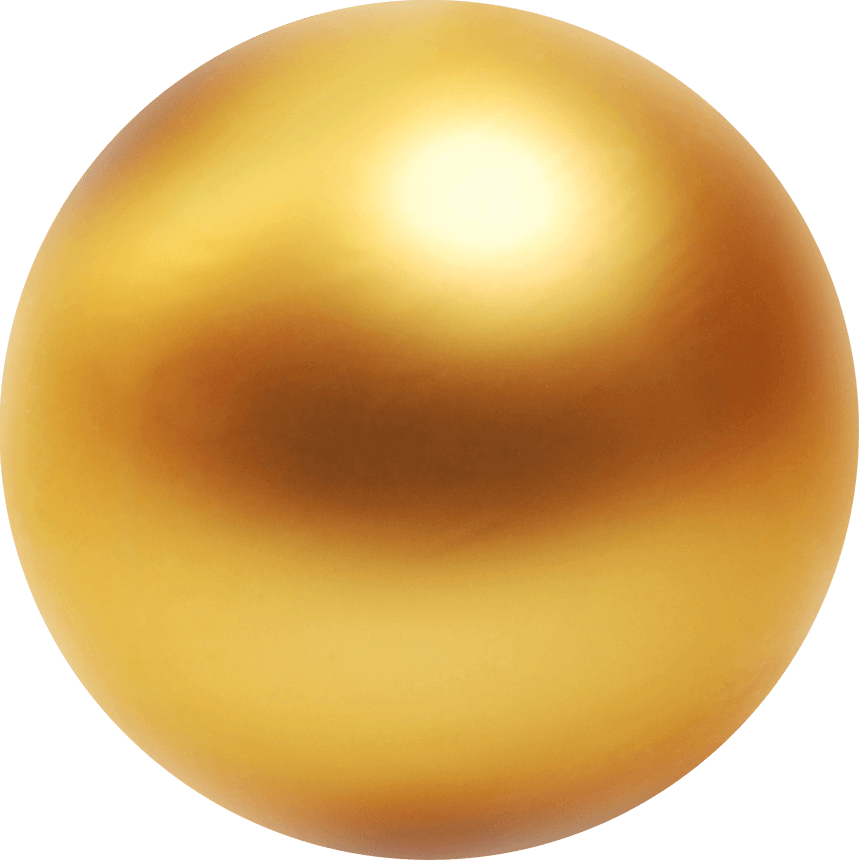 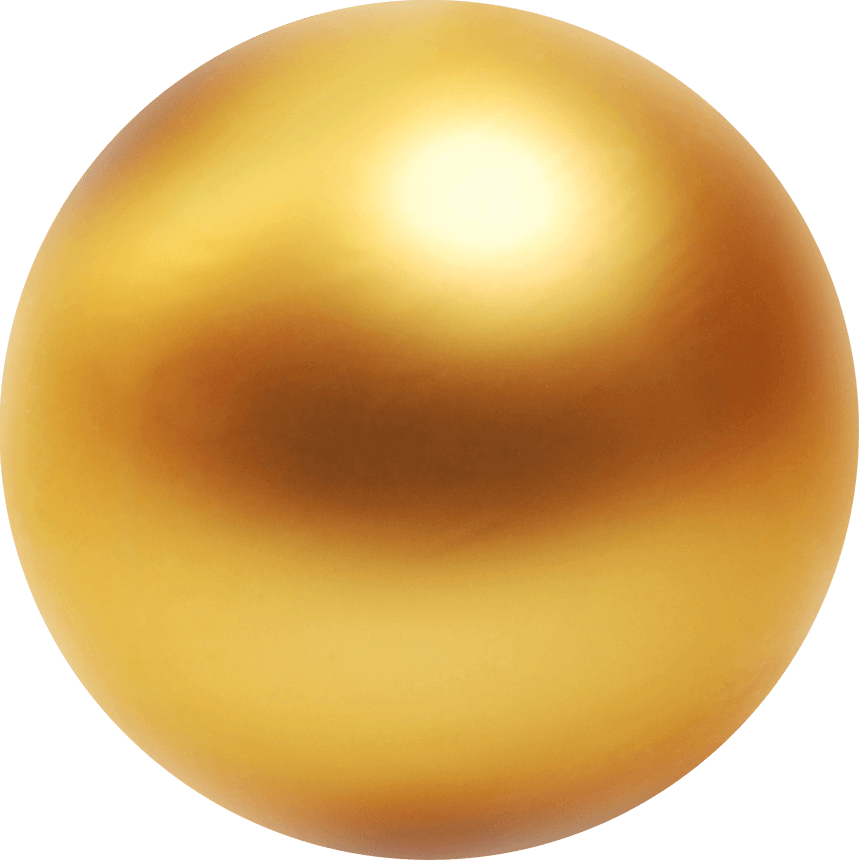 2018-2019
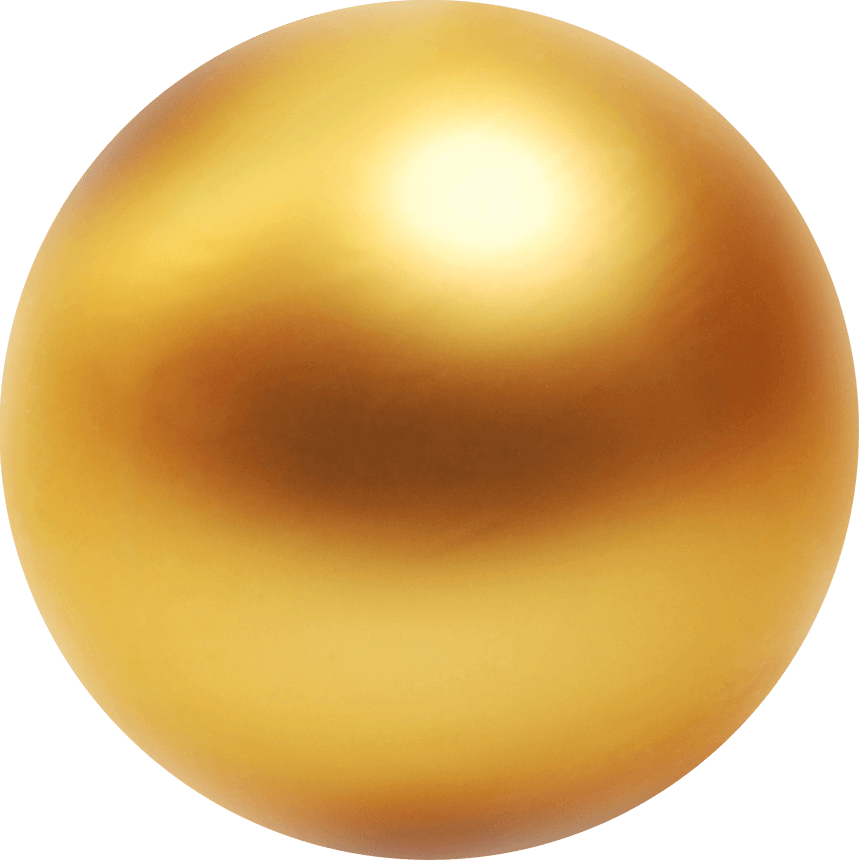 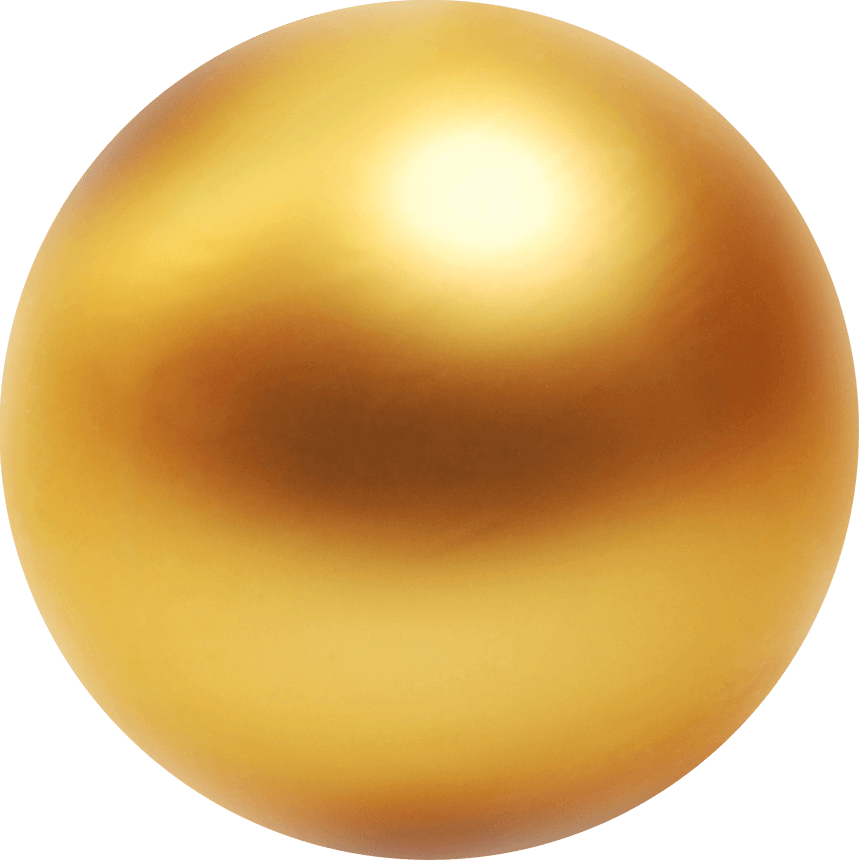 КЛУБ«УЧИТЕЛЬ ГОДА»
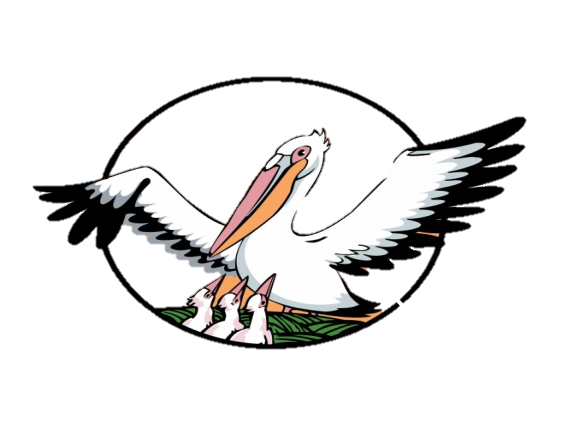 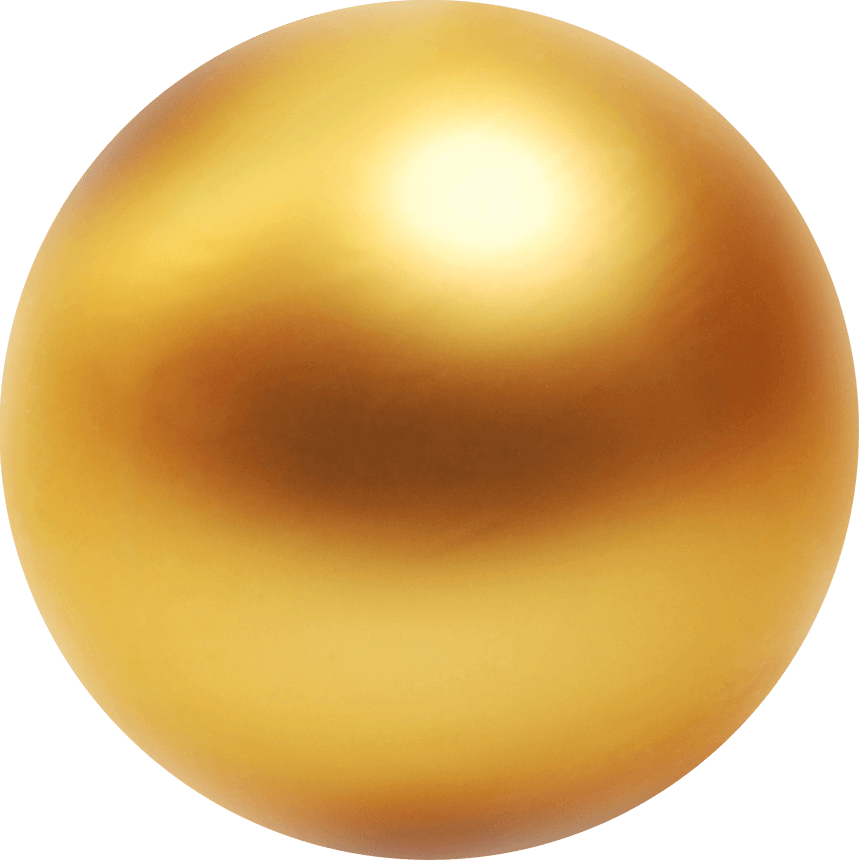 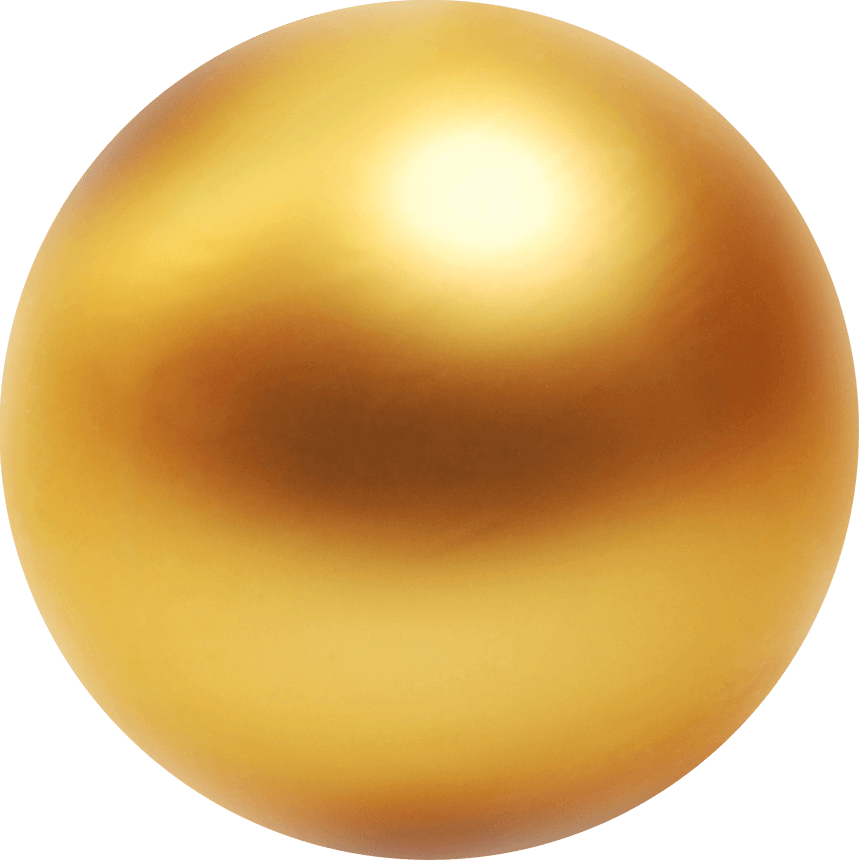 САМО…
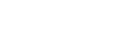 2017-2018
2019-2020
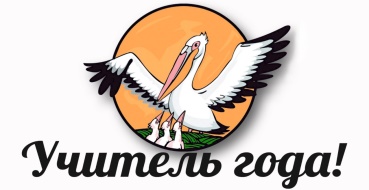 Профессиональный союз единомышленников
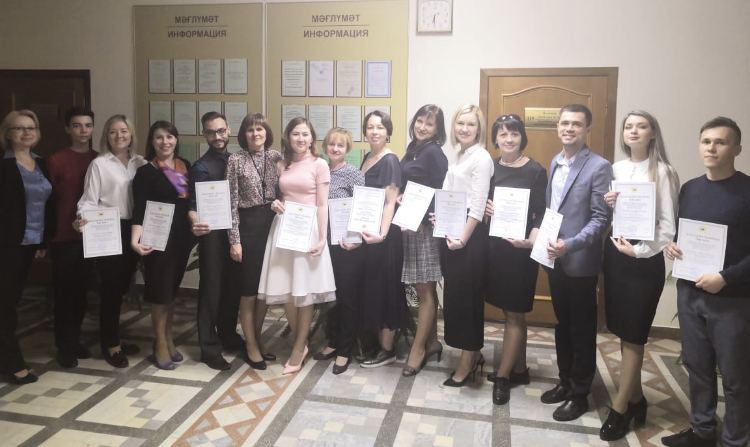 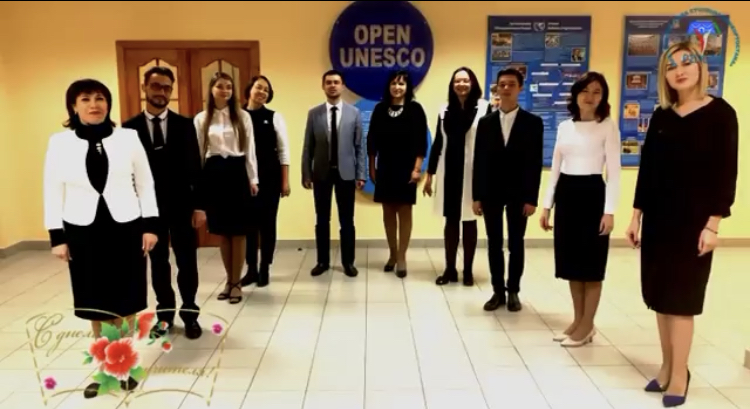 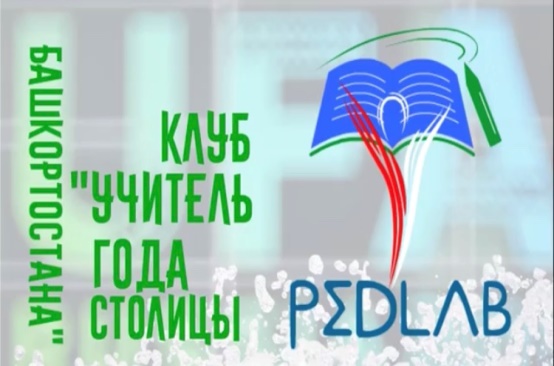 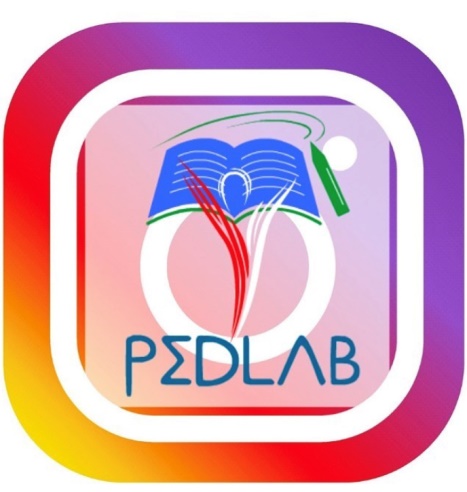 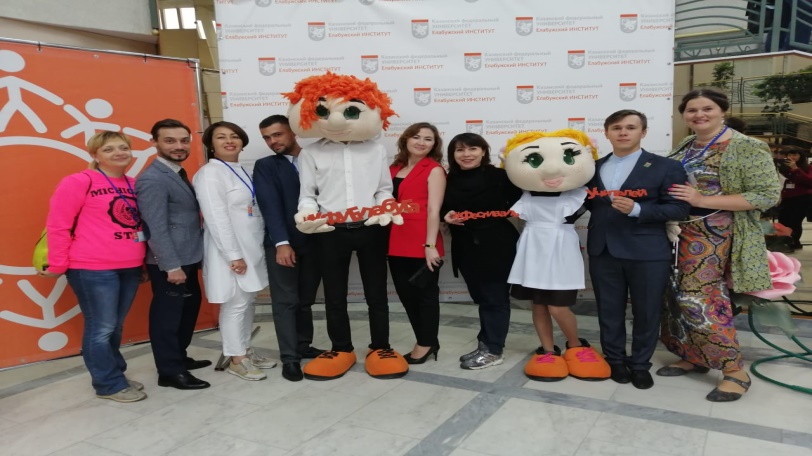 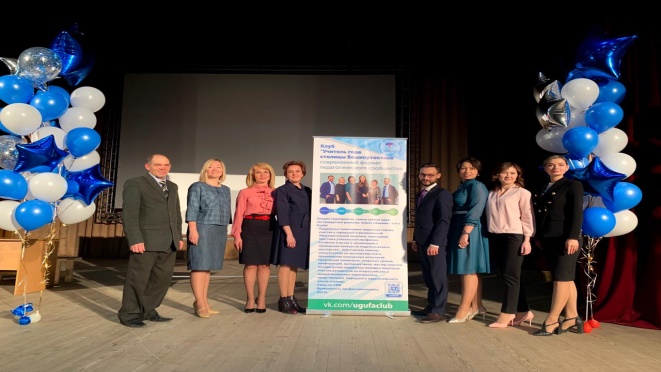 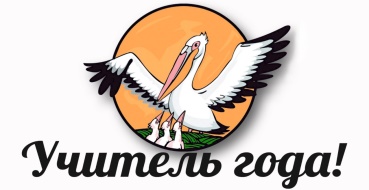 Творческие проекты и акции
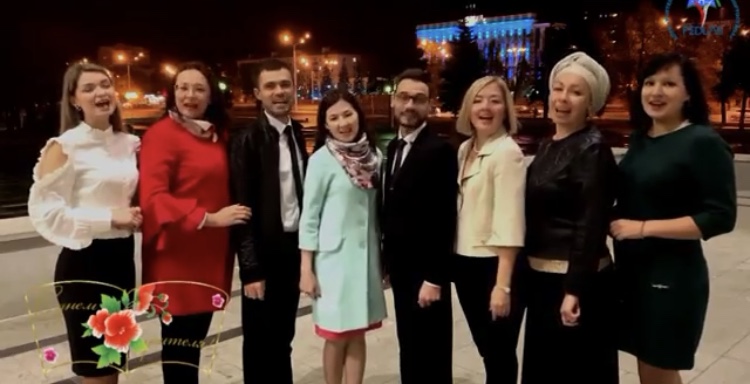 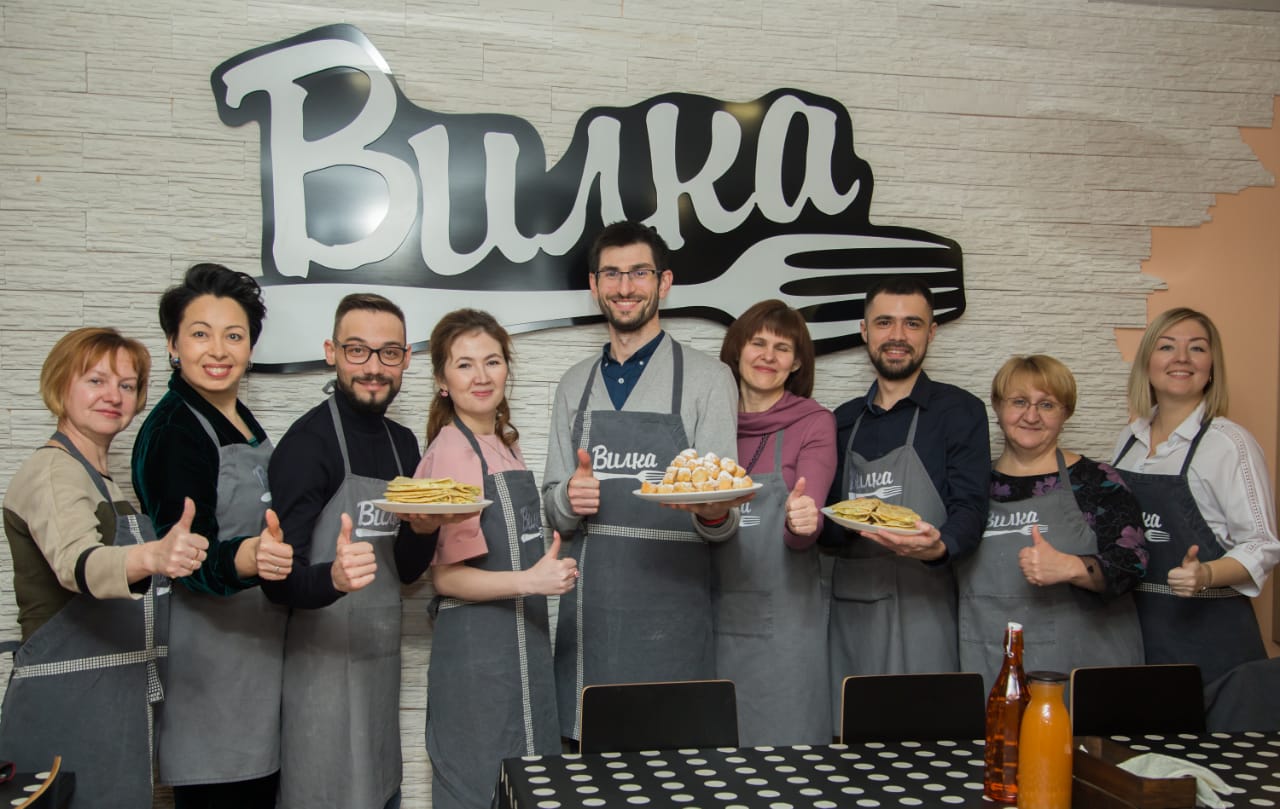 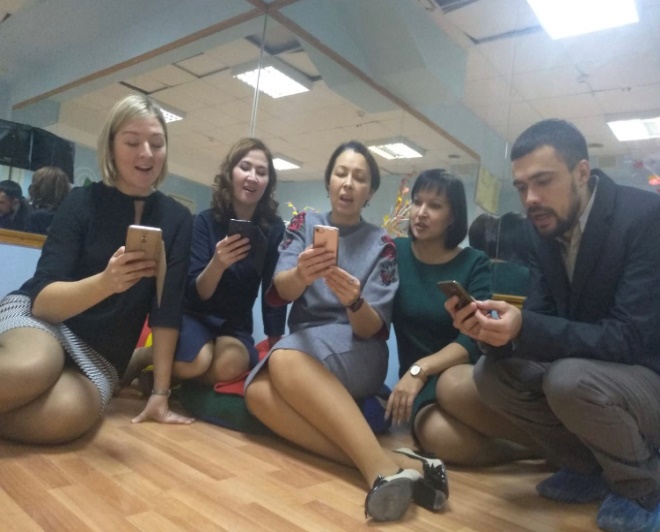 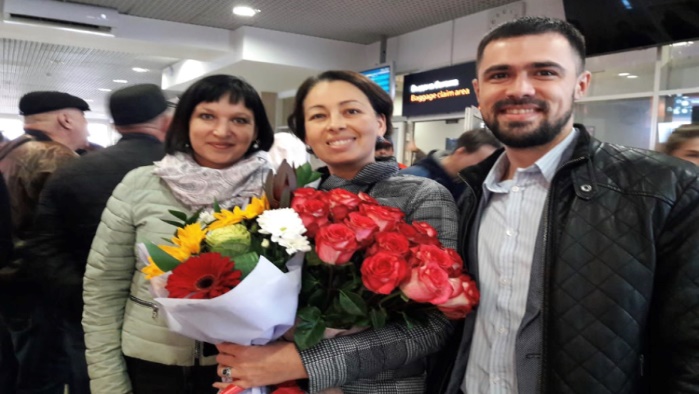 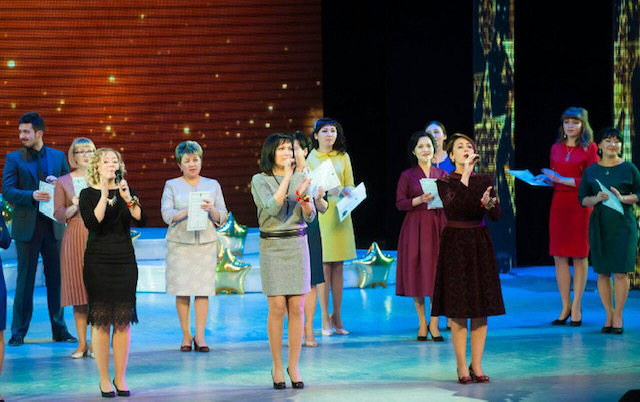 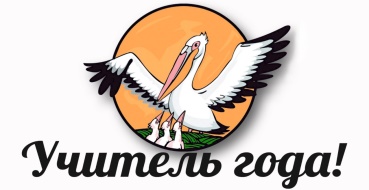 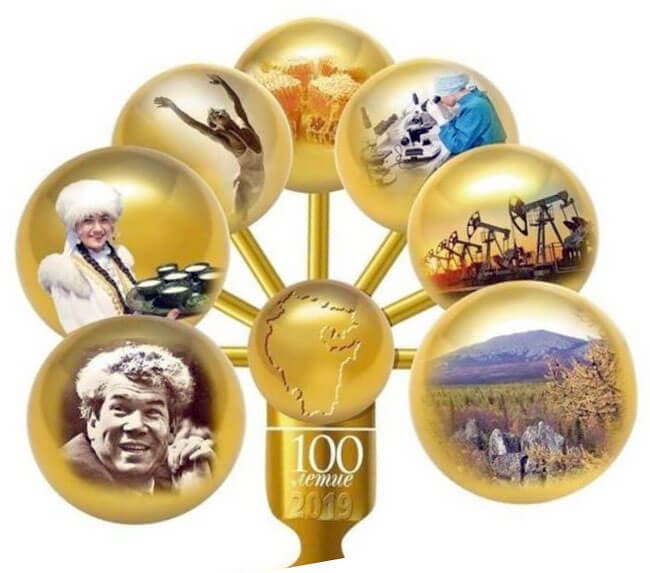 АНТОЛОГИЯ УЧИТЕЛЯ
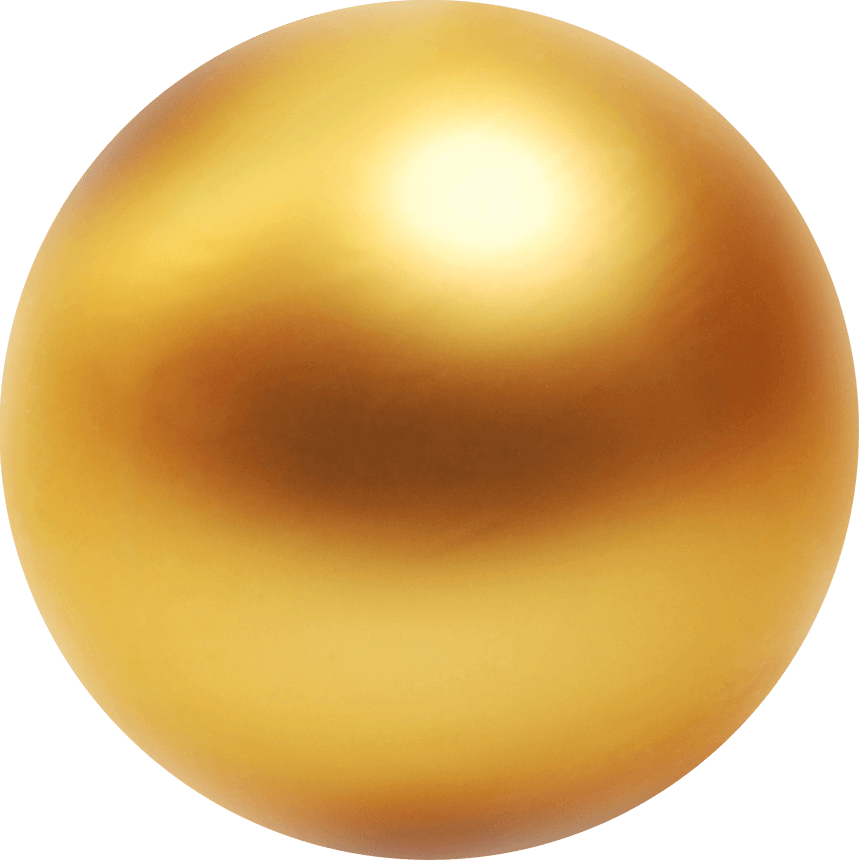 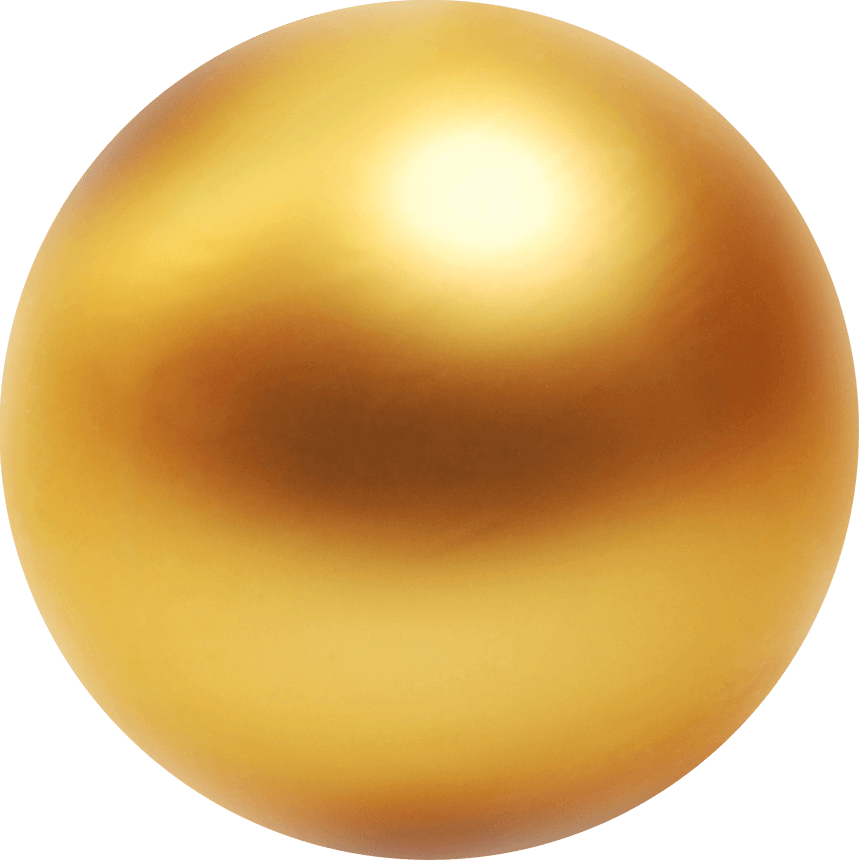 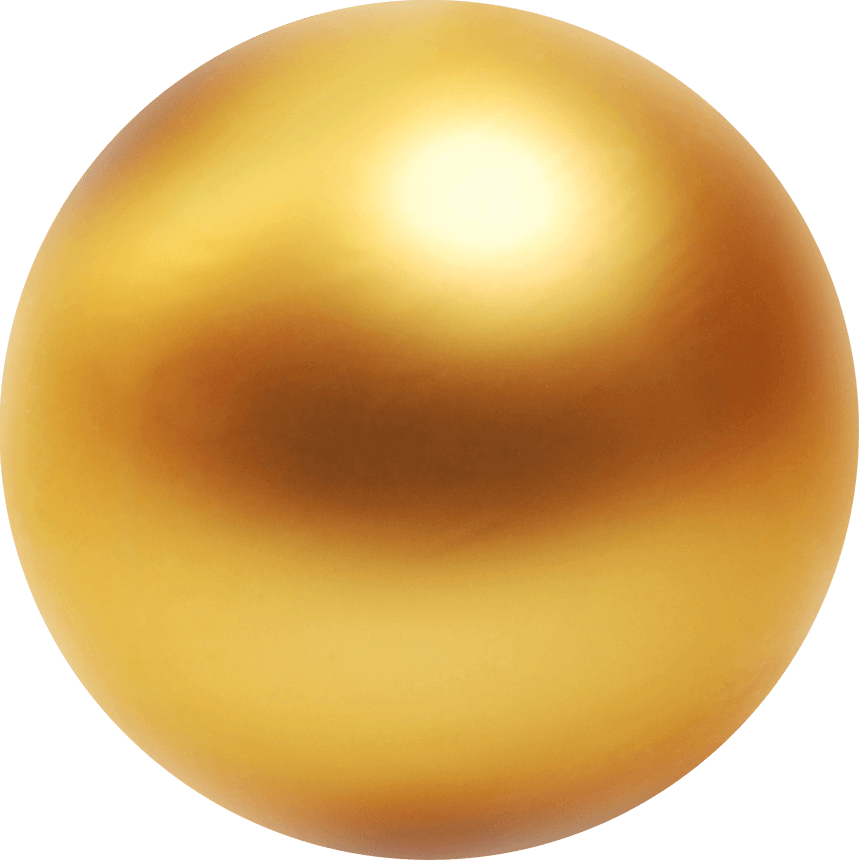 2018-2019
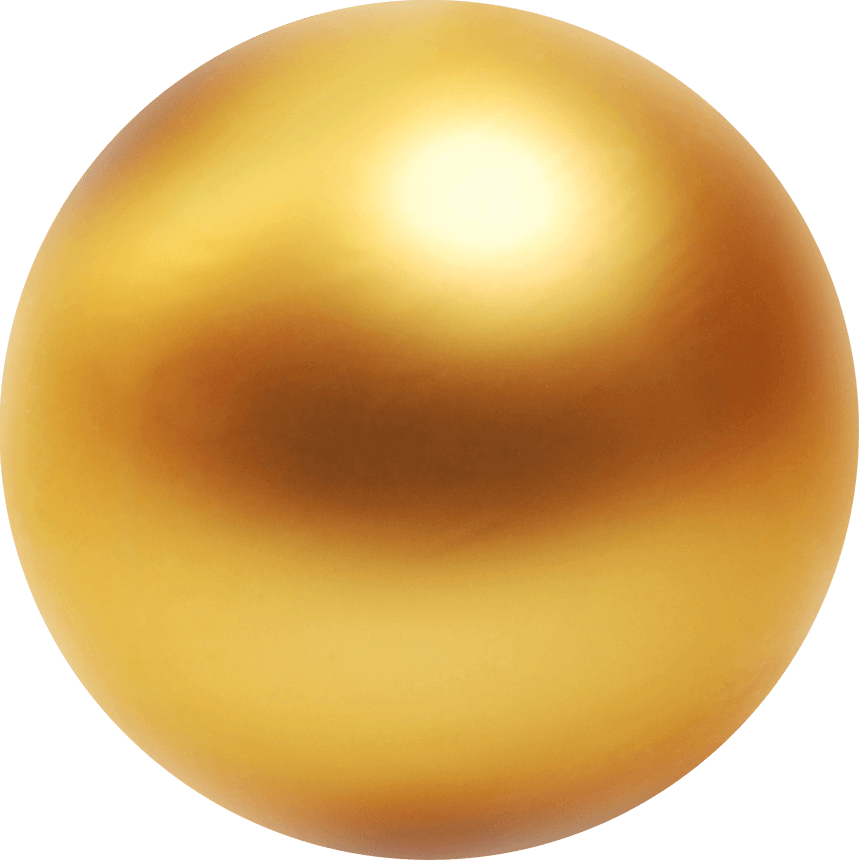 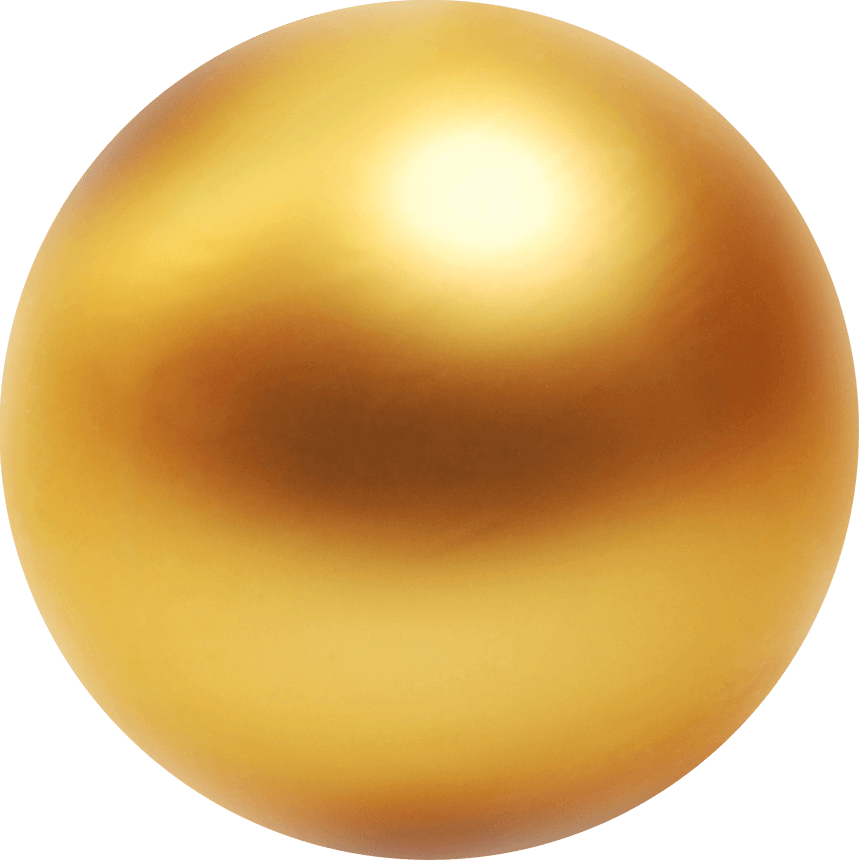 ЖЮРИ
КЛУБ«УЧИТЕЛЬ ГОДА»
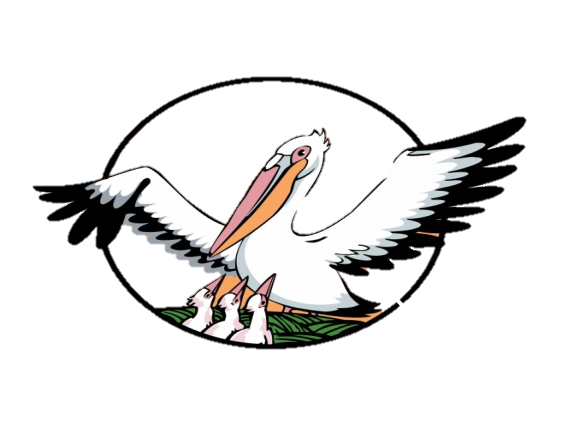 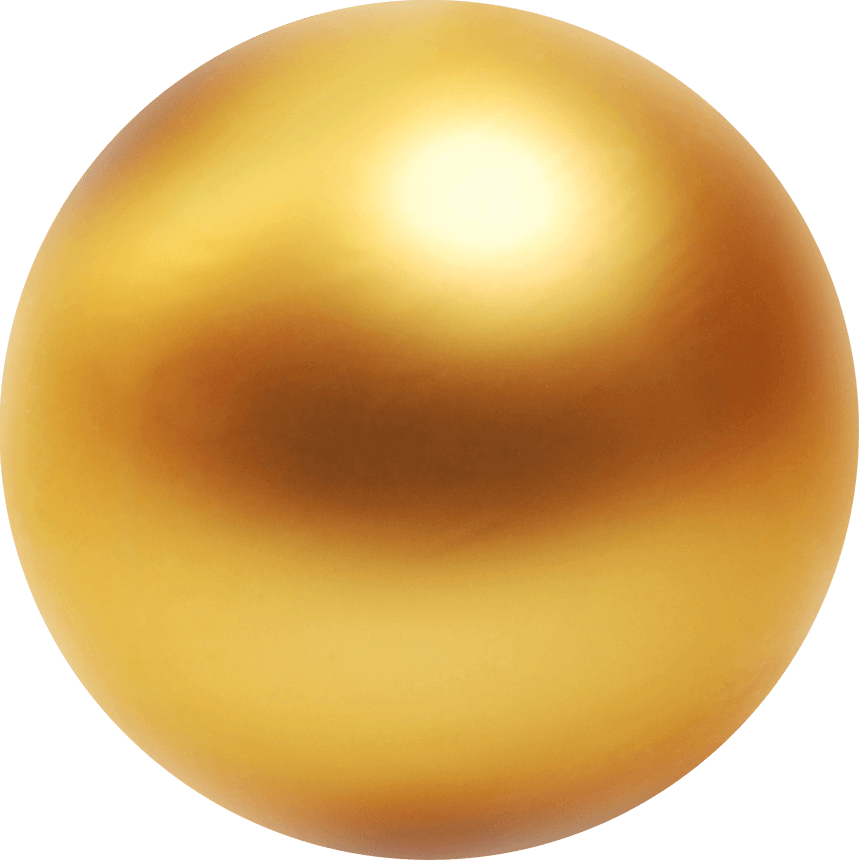 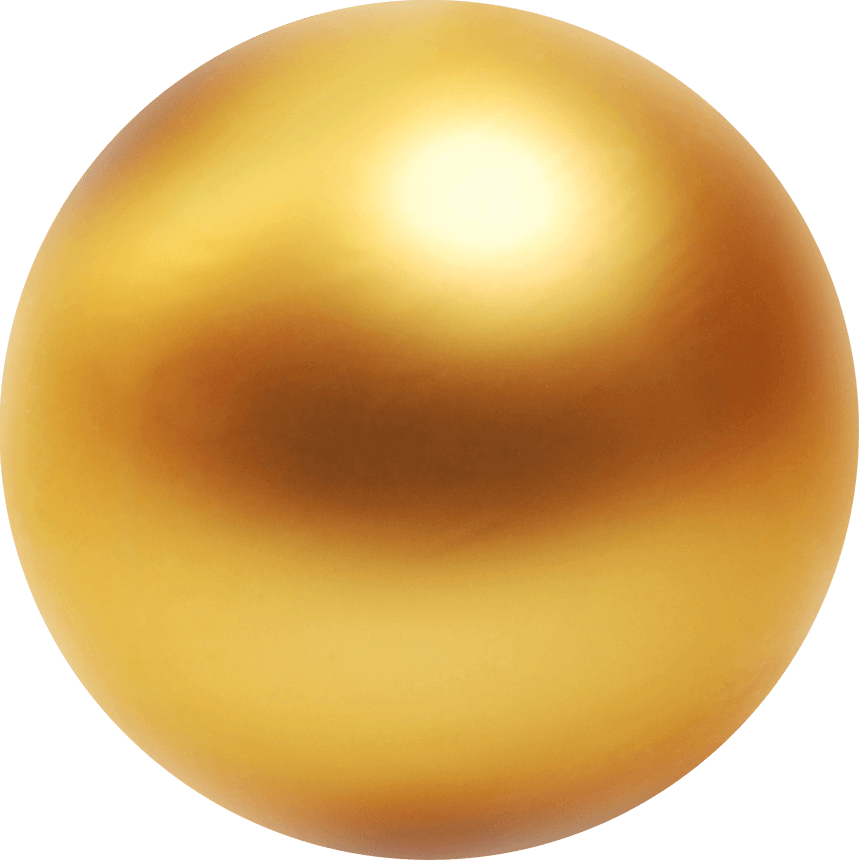 САМО…
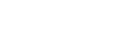 2017-2018
2019-2020
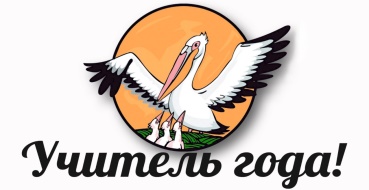 Из УЧАСТНИКА в ЖЮРИ
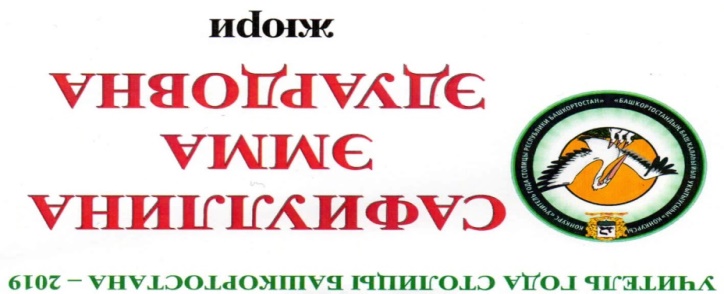 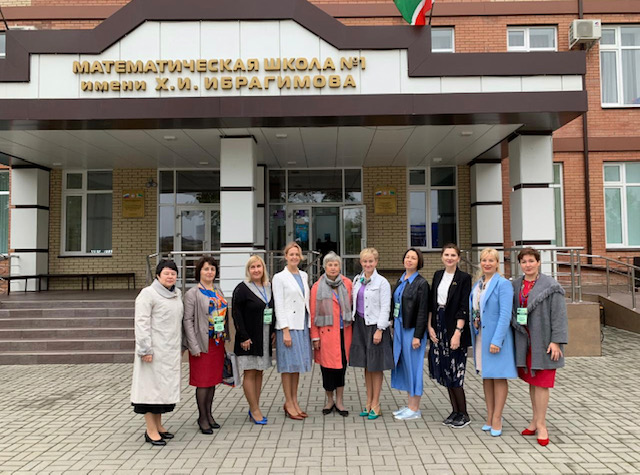 2018-2019
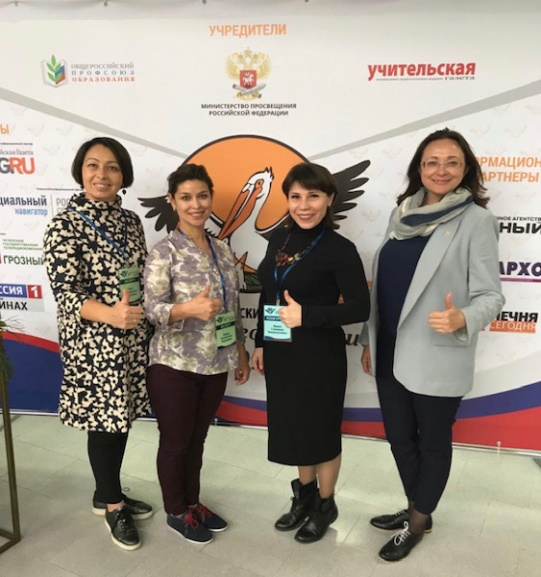 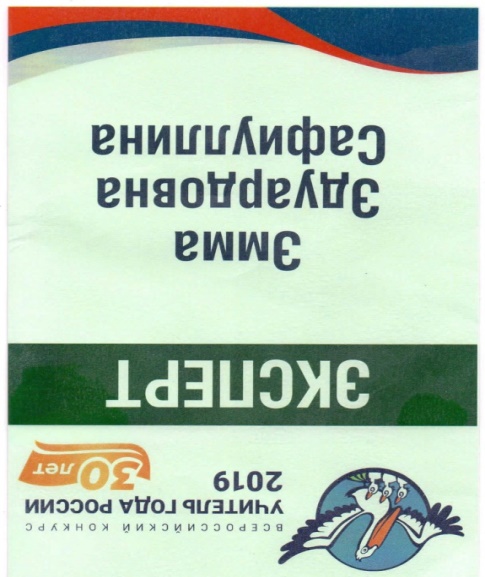 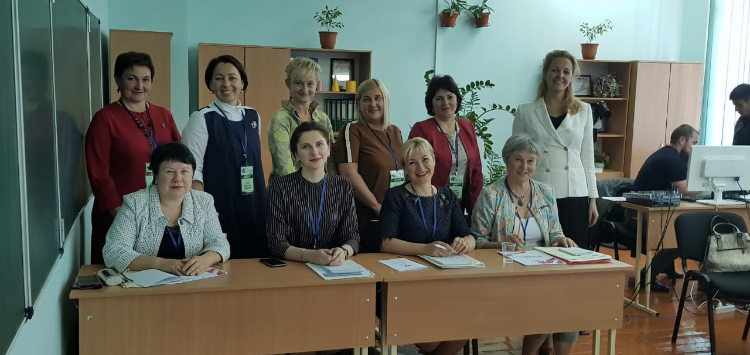 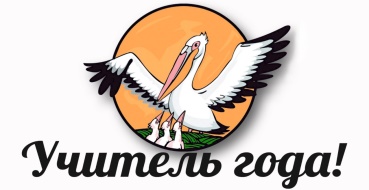 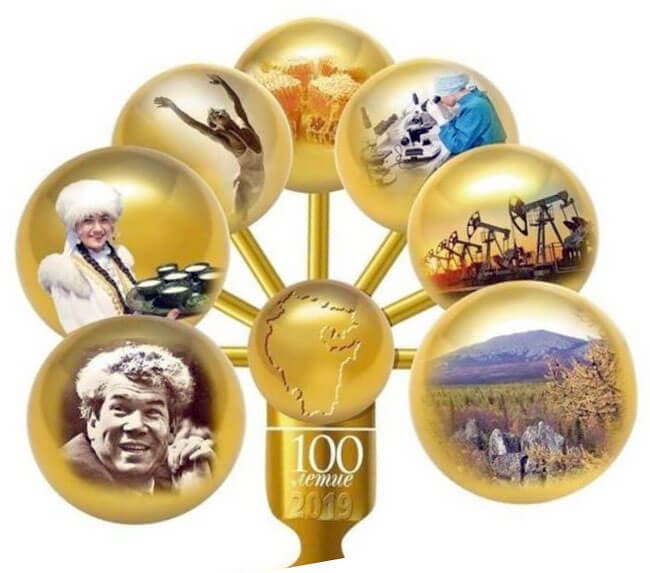 АНТОЛОГИЯ УЧИТЕЛЯ
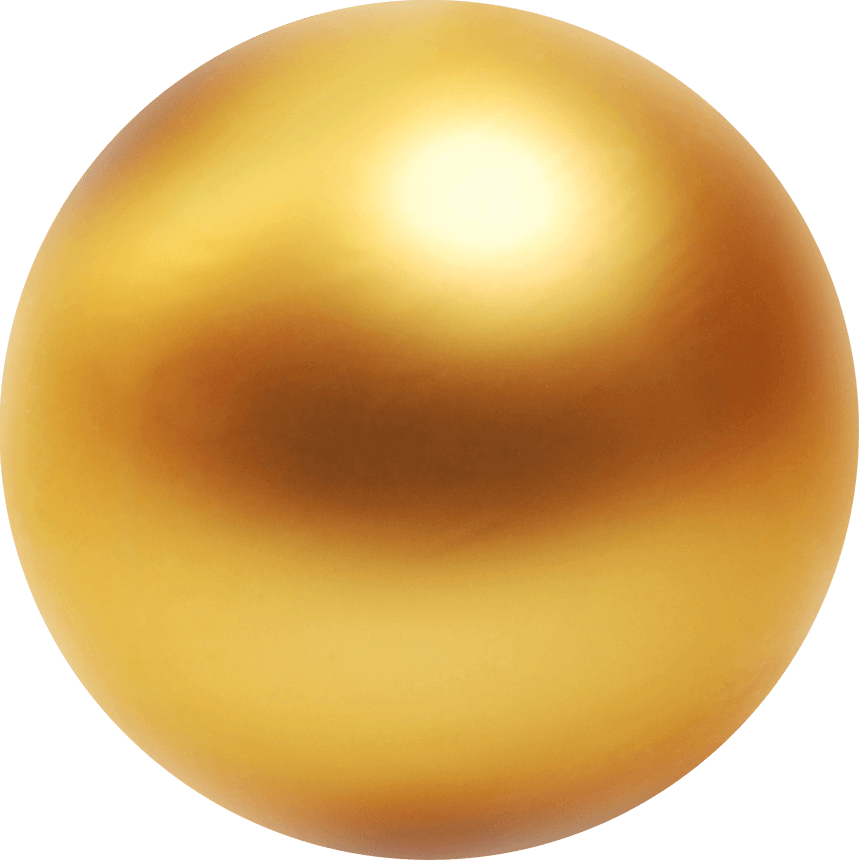 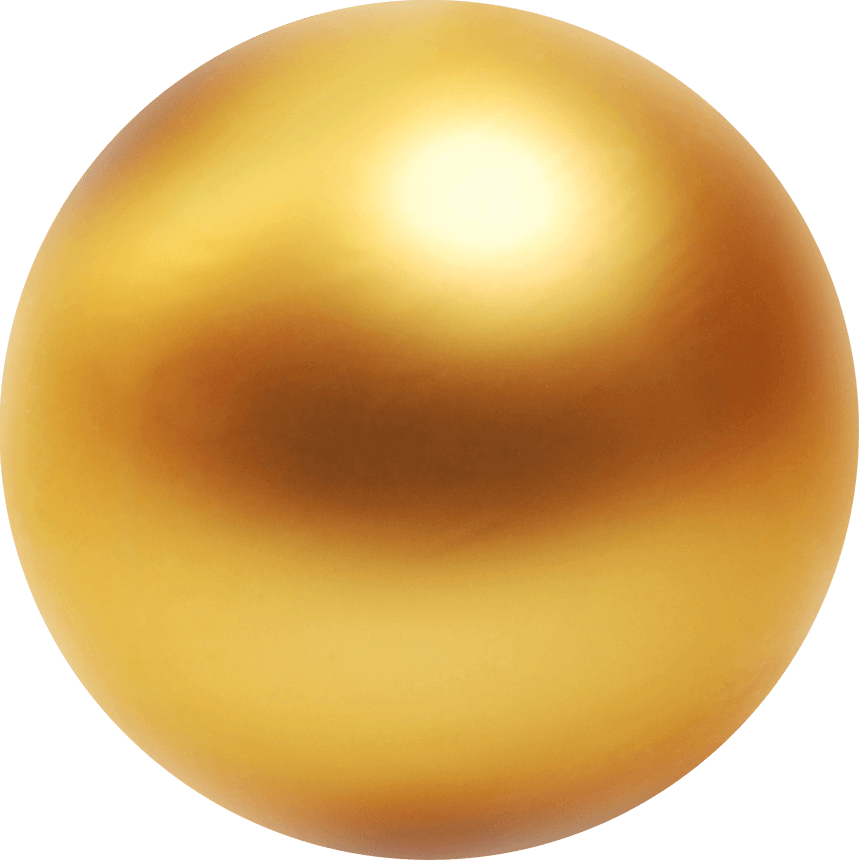 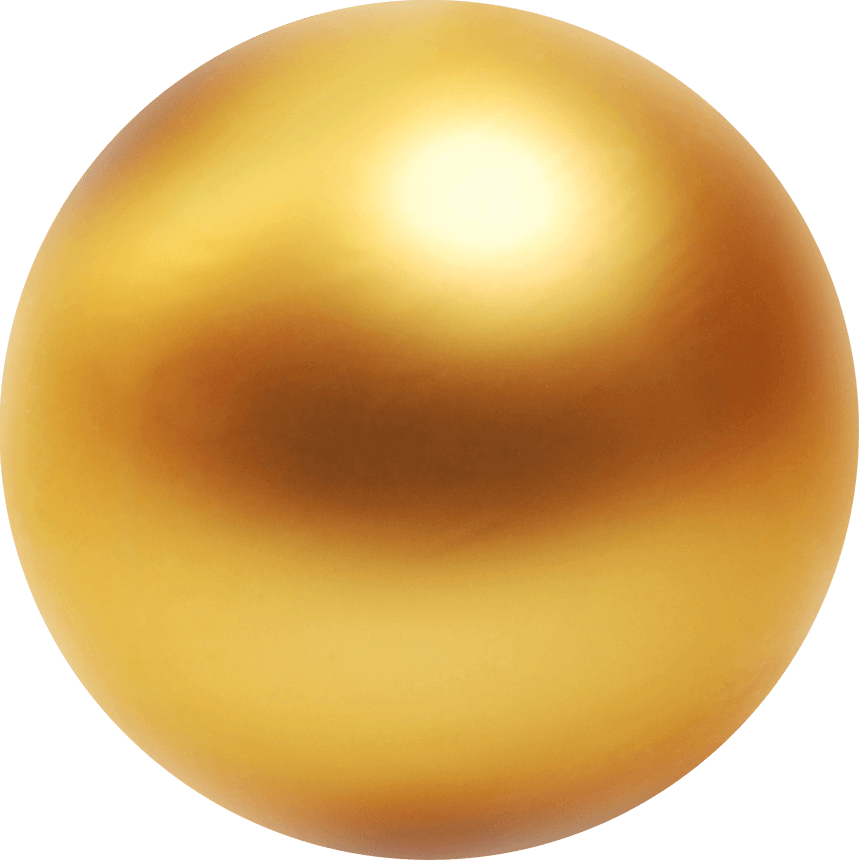 2018-2019
VIP
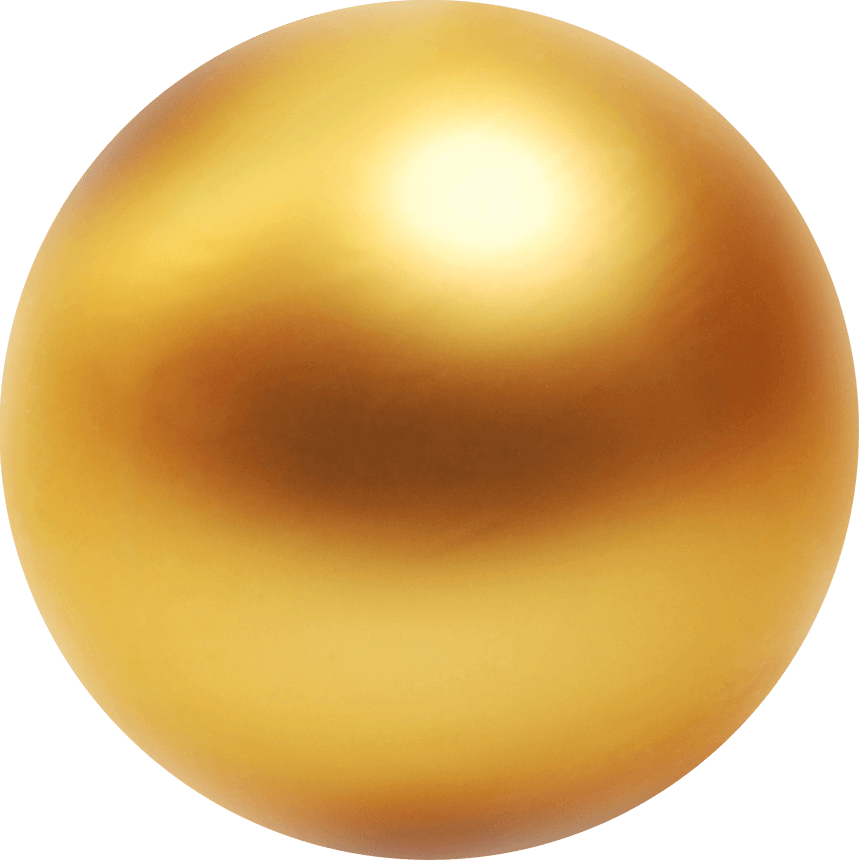 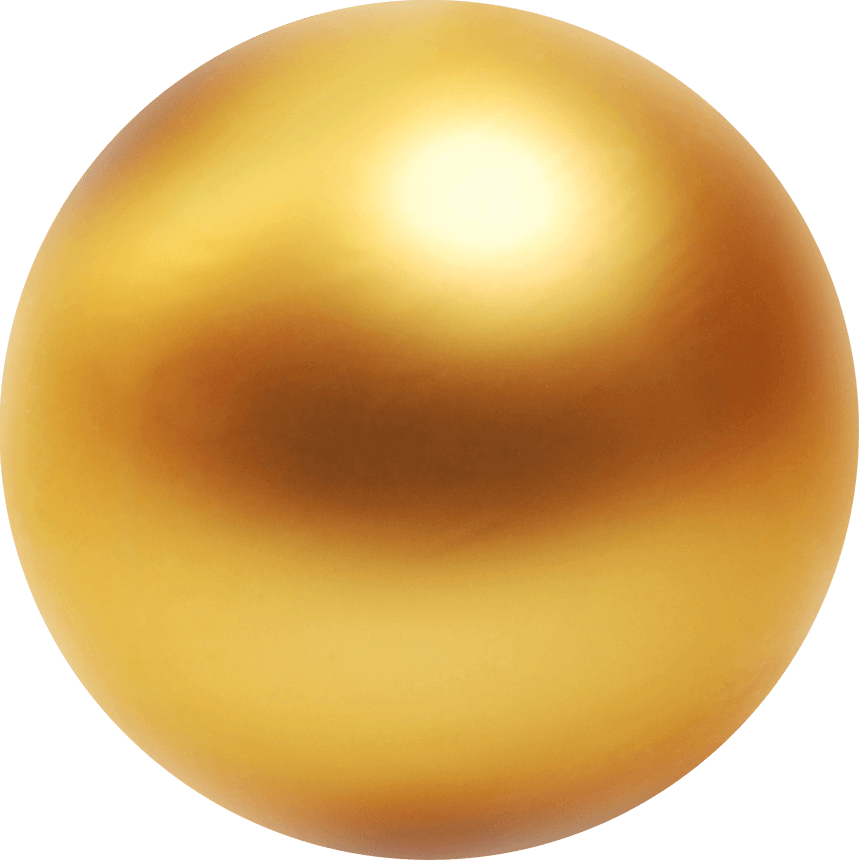 ЖЮРИ
КЛУБ«УЧИТЕЛЬ ГОДА»
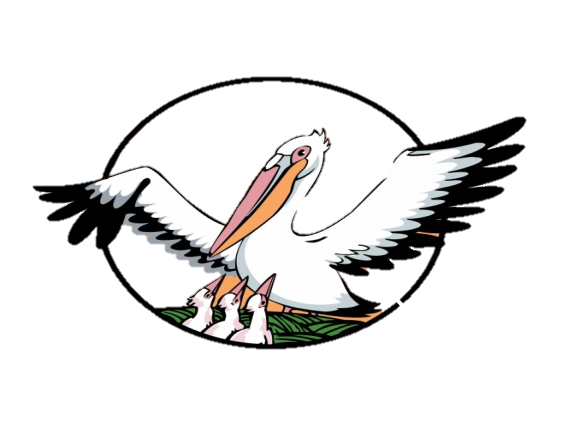 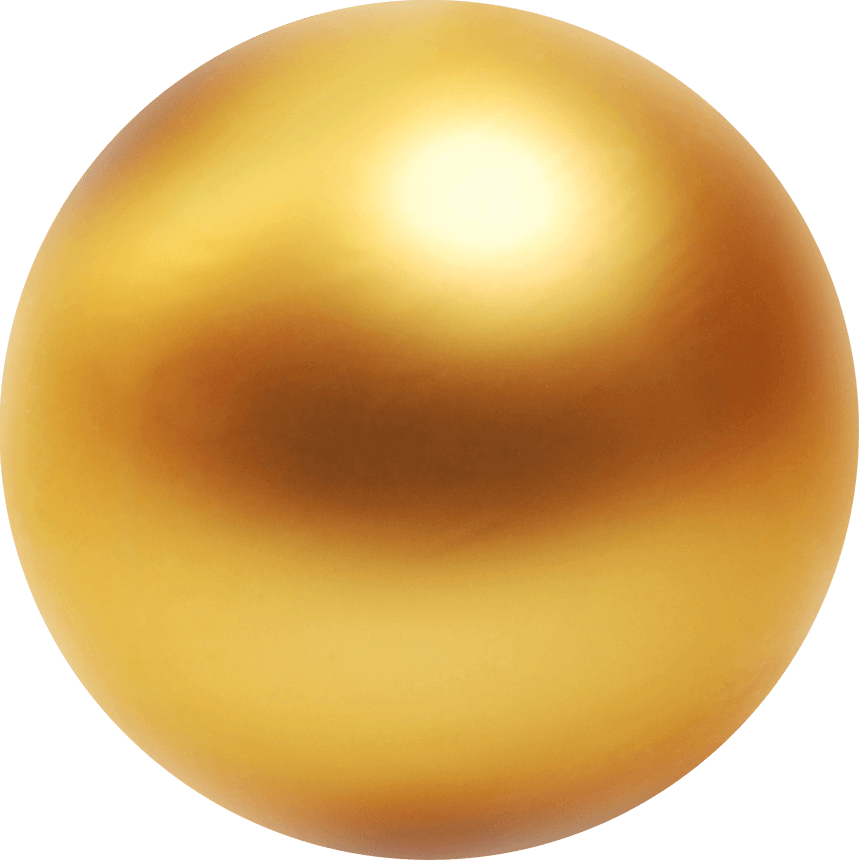 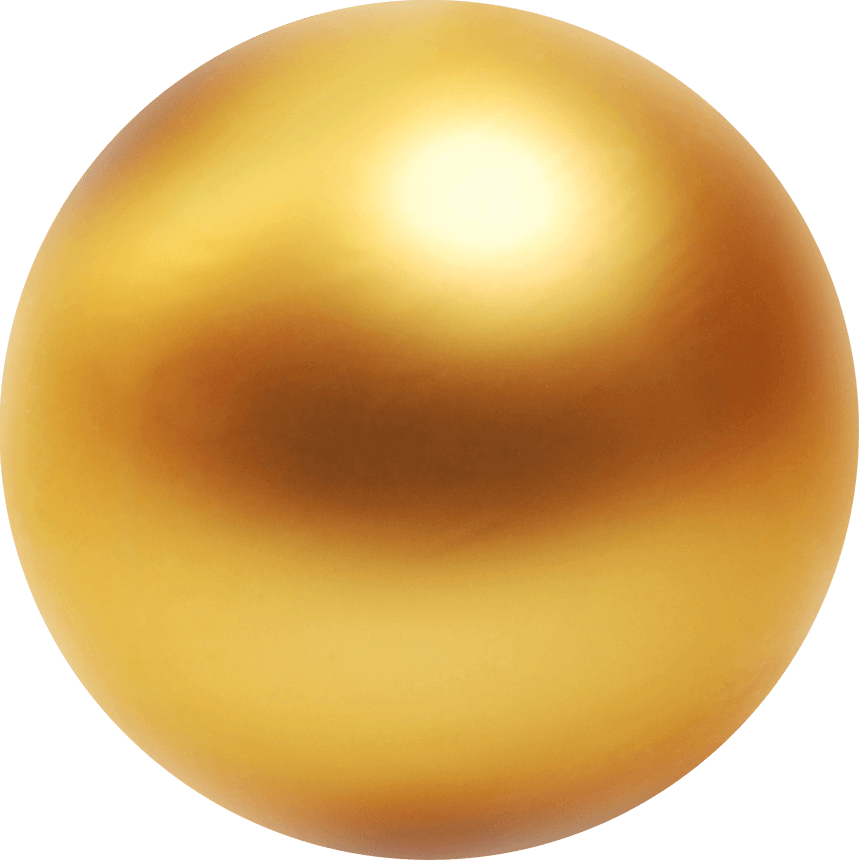 САМО…
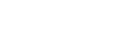 2017-2018
2019-2020
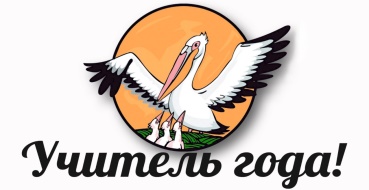 Встречи с выдающимися современниками
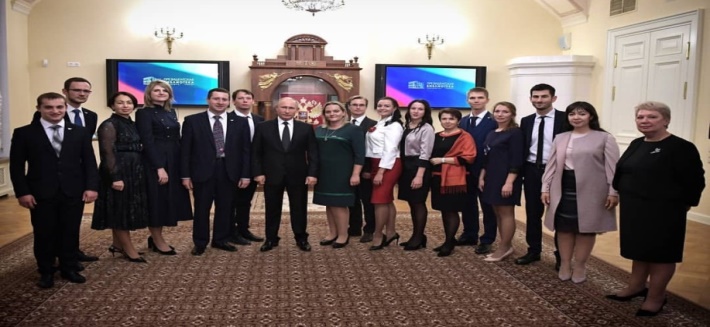 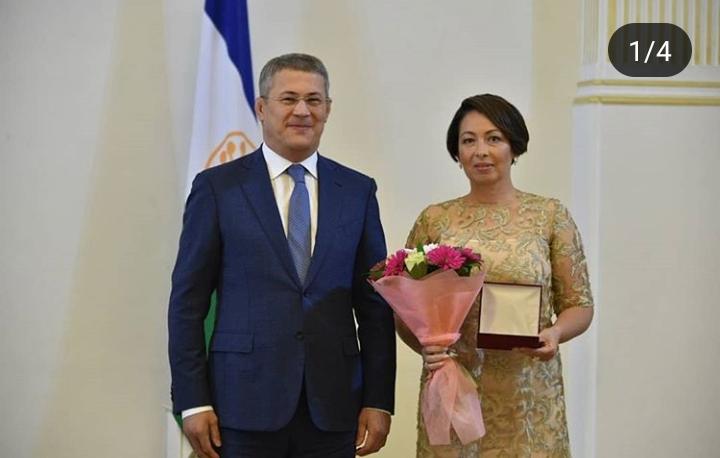 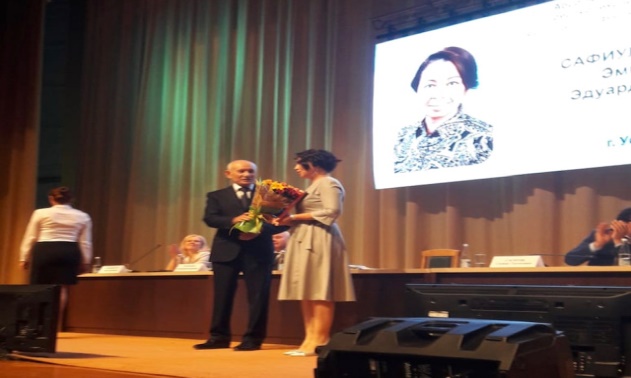 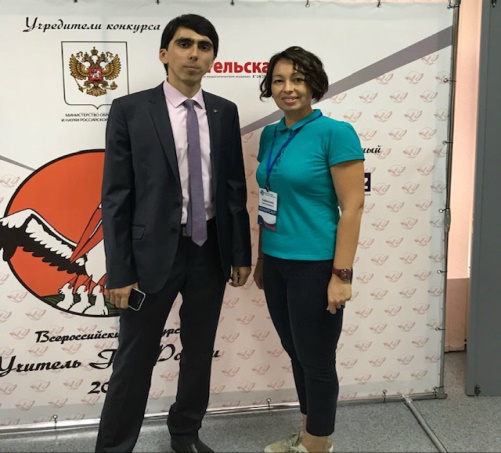 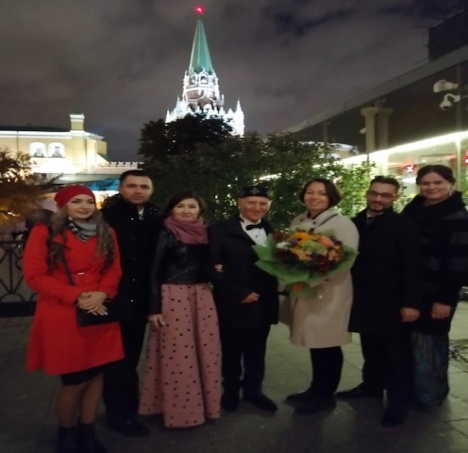 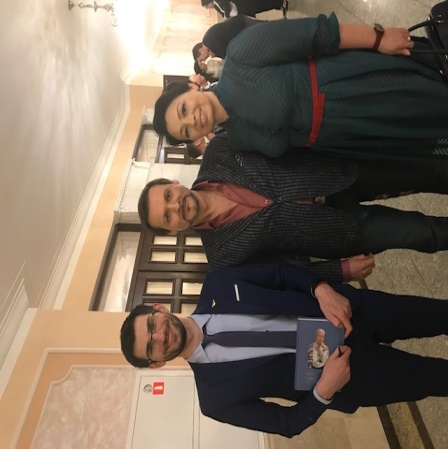 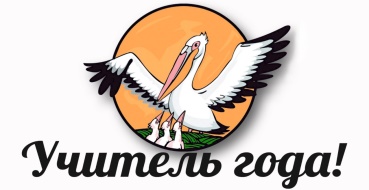 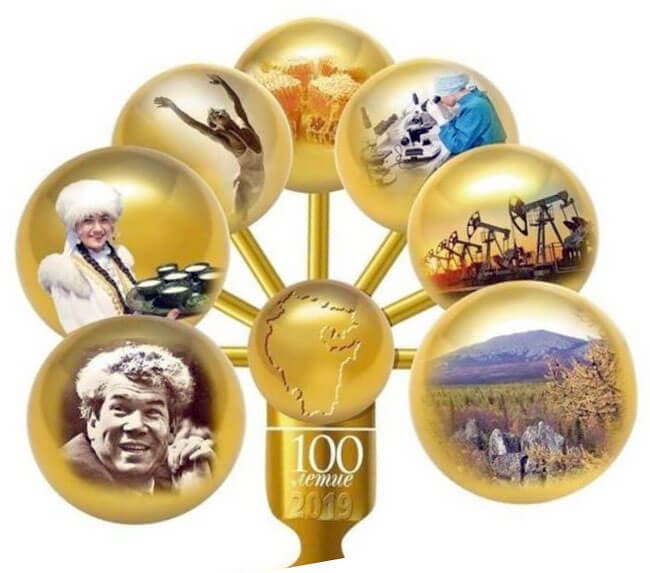 АНТОЛОГИЯ УЧИТЕЛЯ
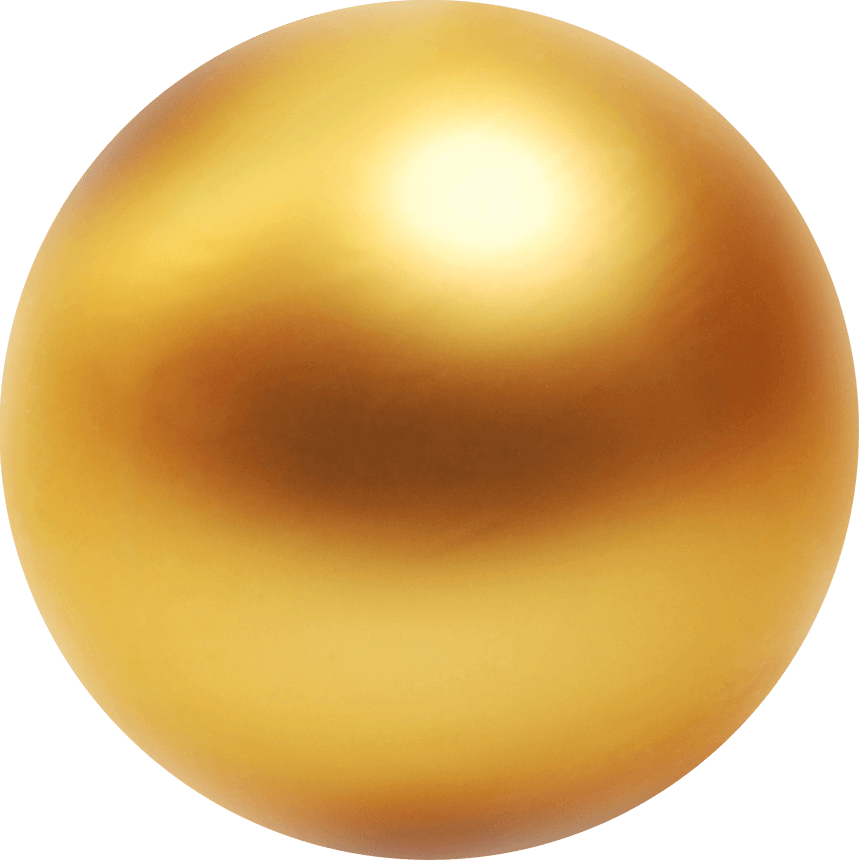 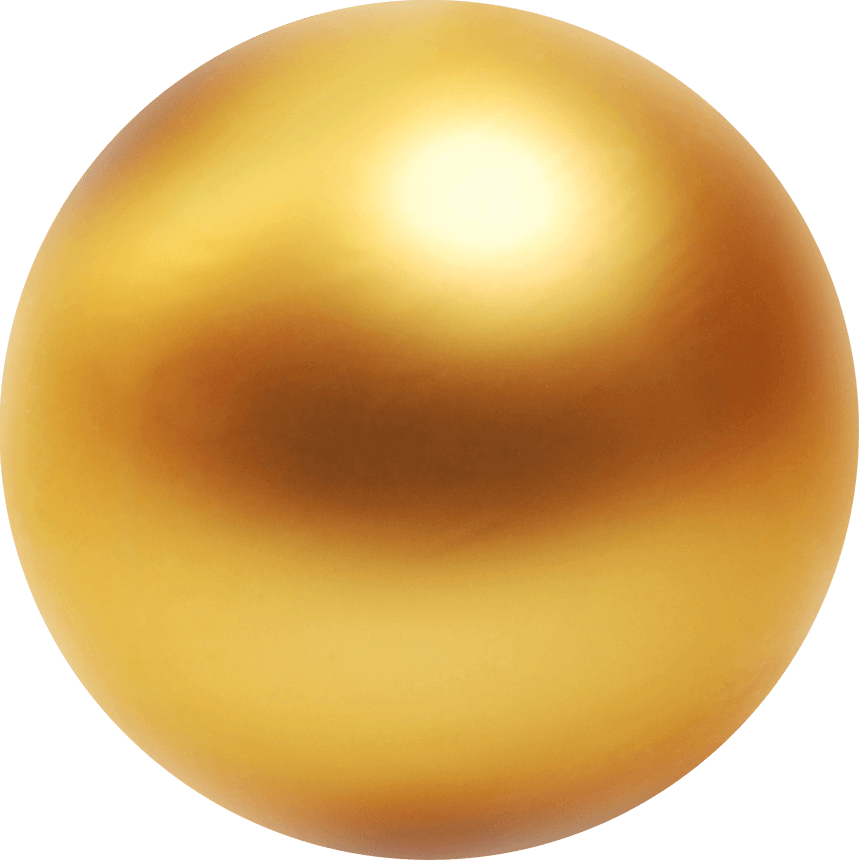 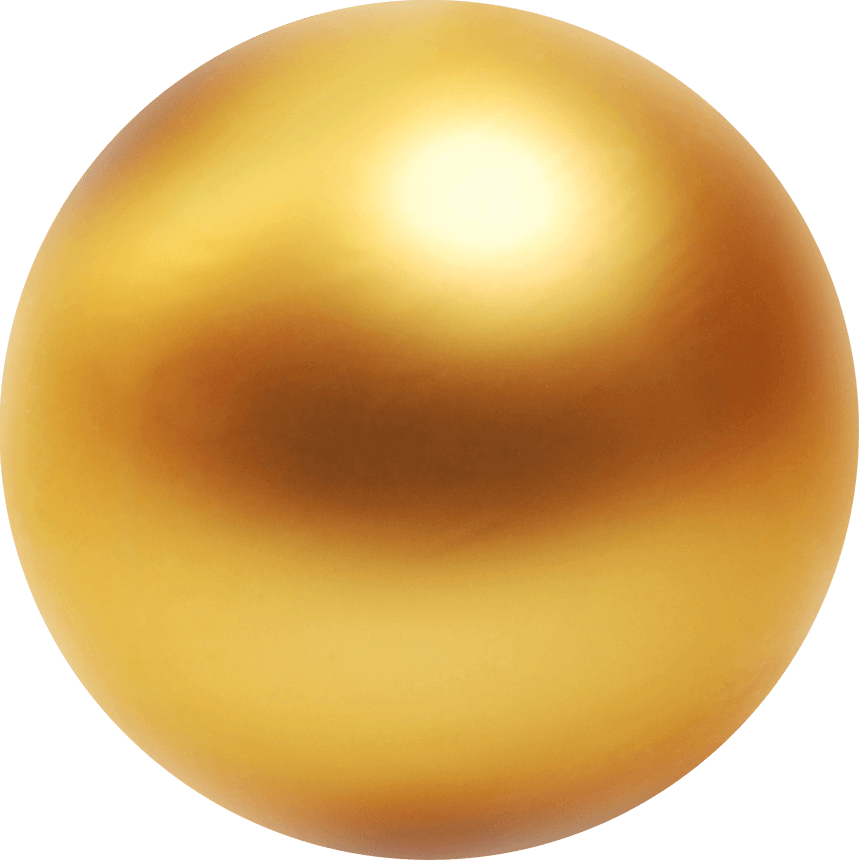 2018-2019
VIP
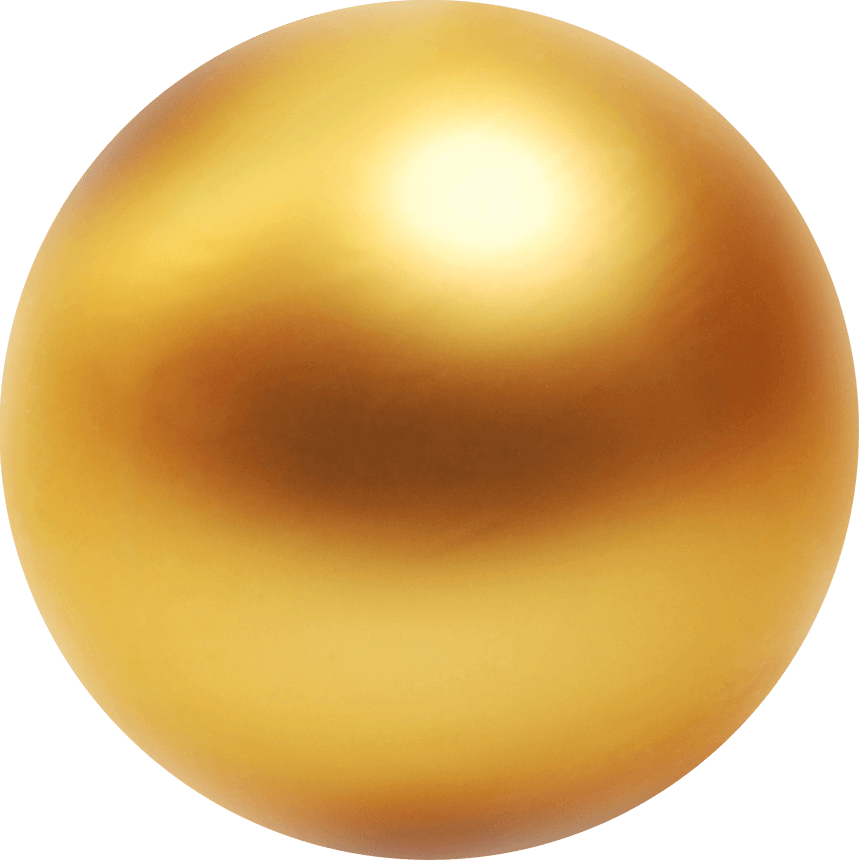 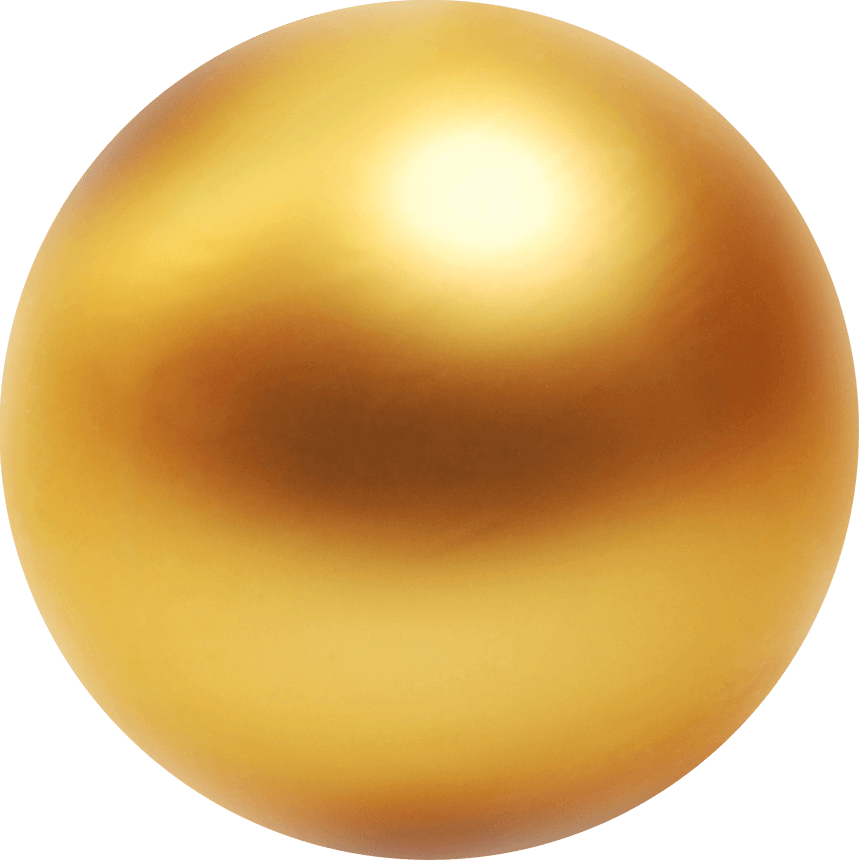 ЖЮРИ
ГЕОГРАФИЯ
КЛУБ«УЧИТЕЛЬ ГОДА»
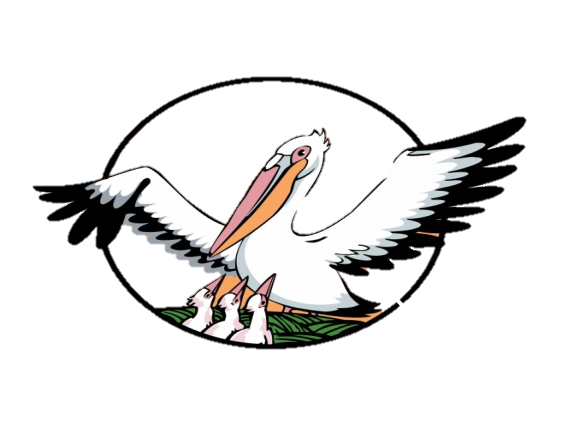 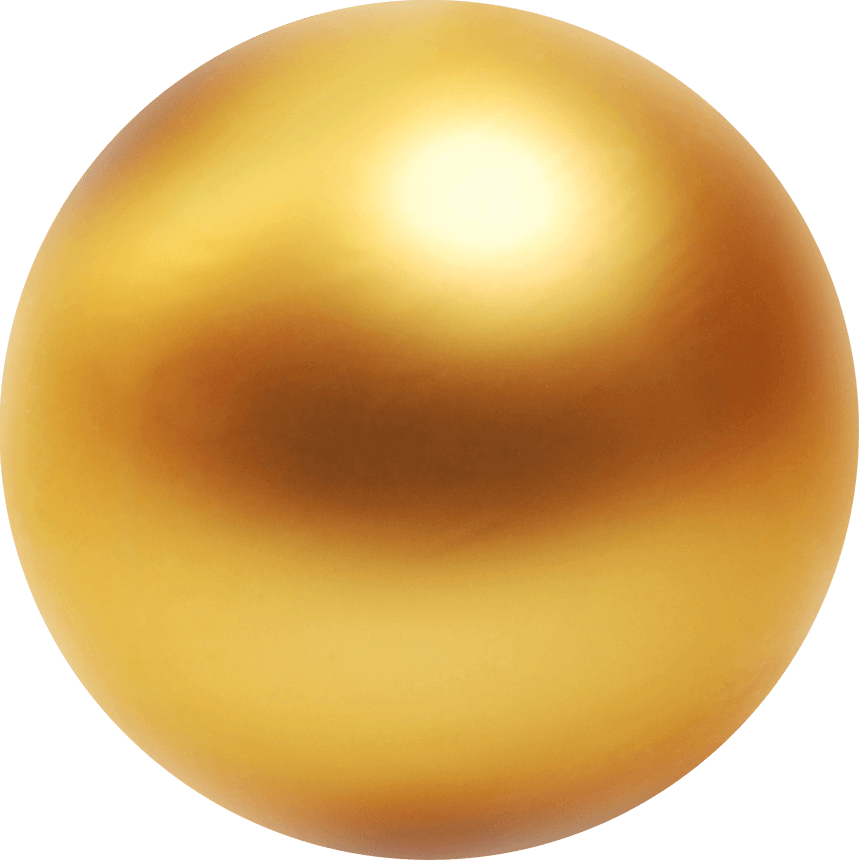 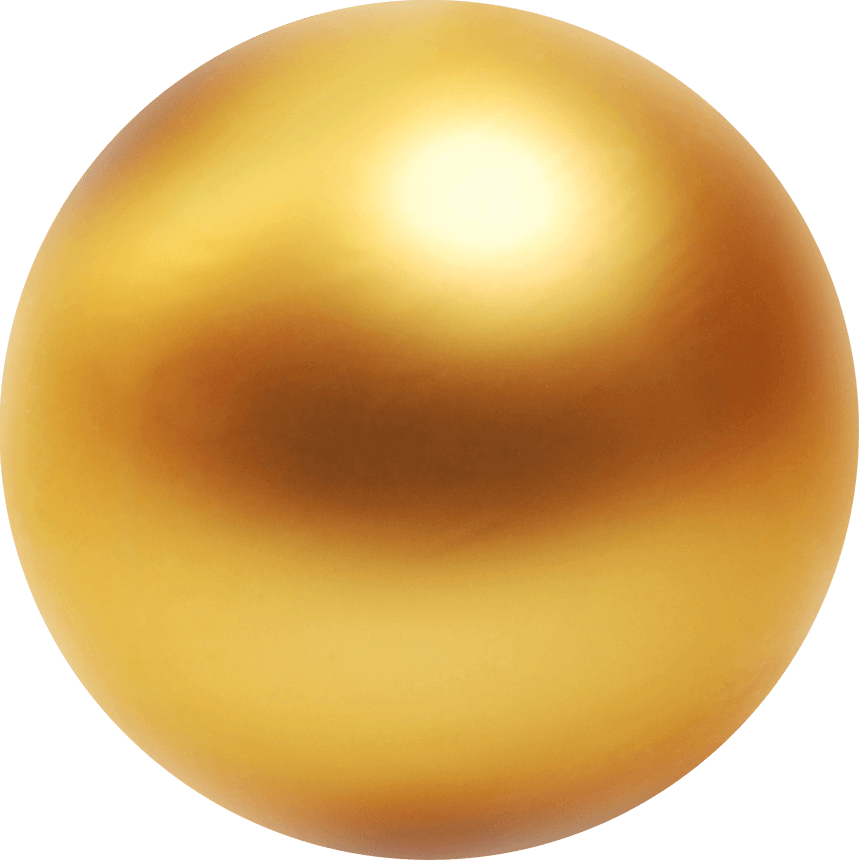 САМО…
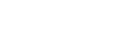 2017-2018
2019-2020
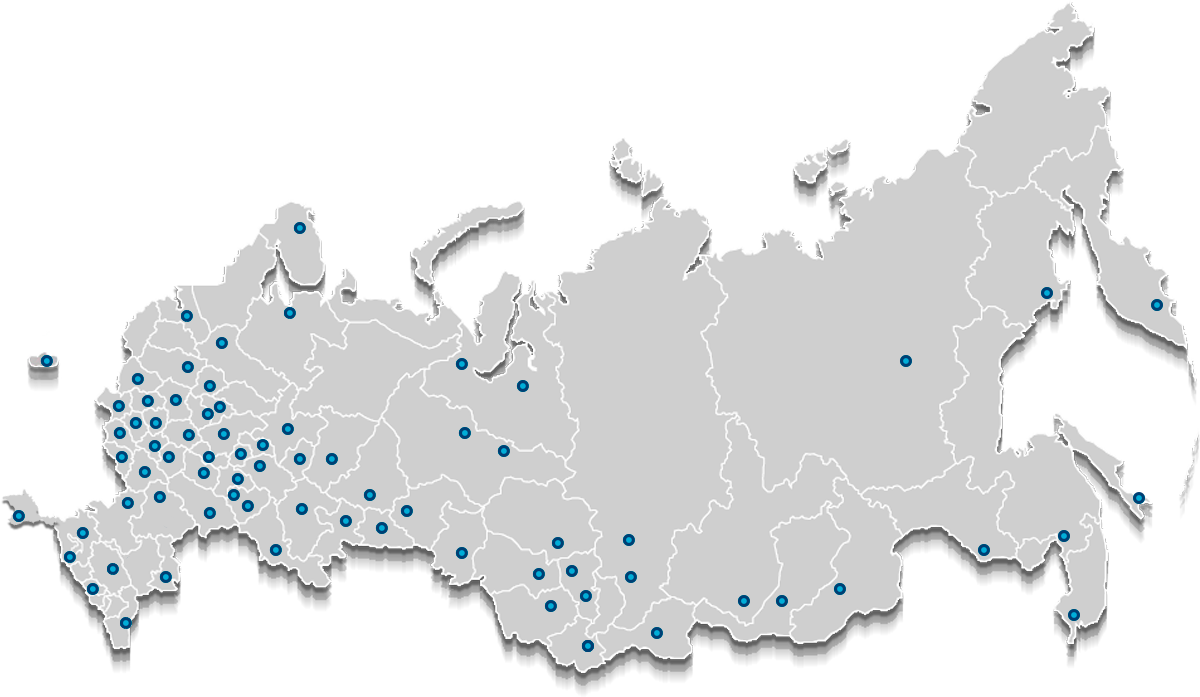 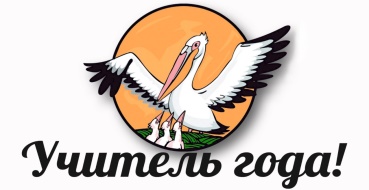 Педагогические «гастроли»
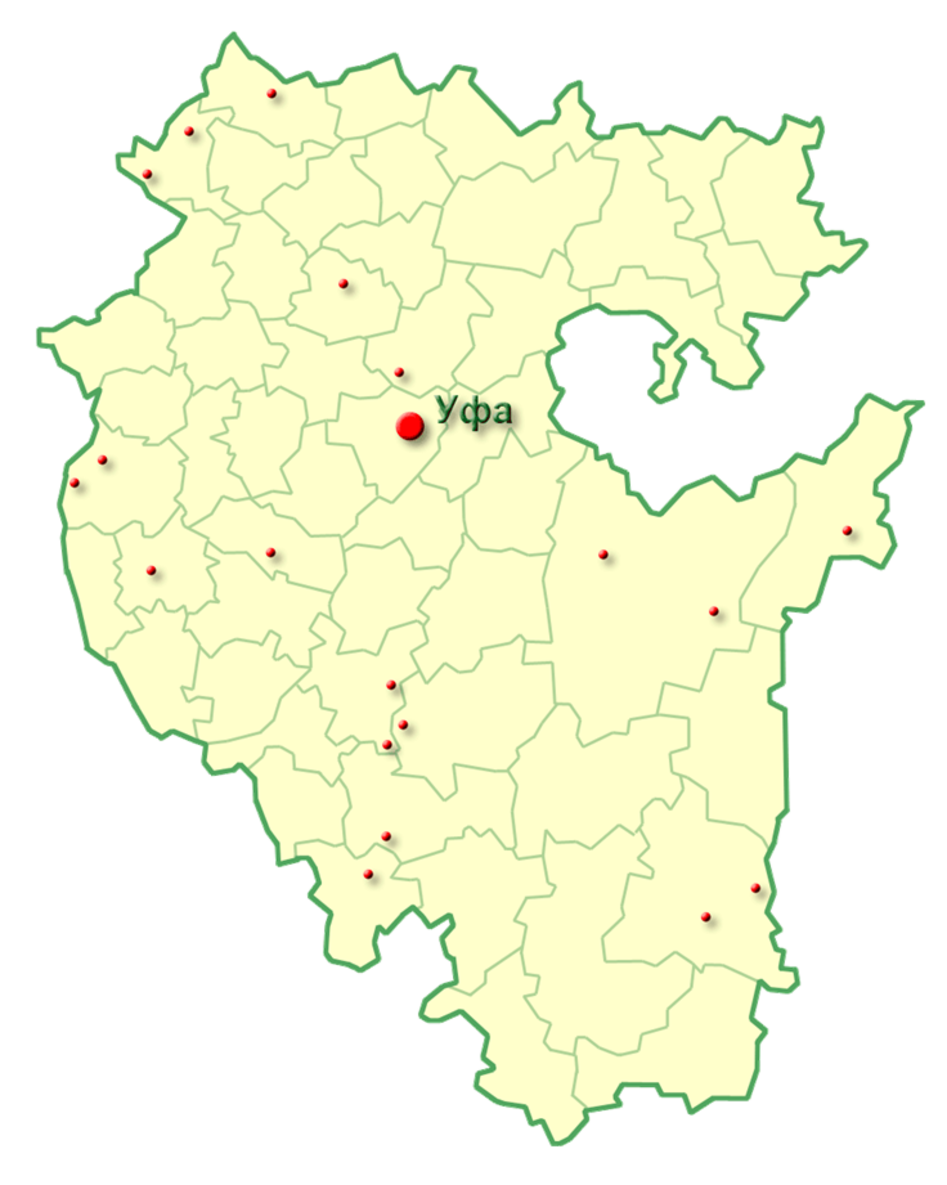 2018-2019
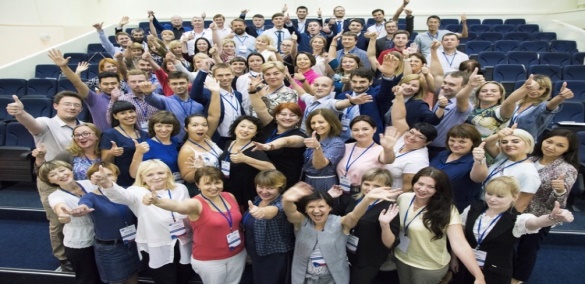 Нефтекамск
Санкт-Петербург
Туймазы
Москва
Стерлитамак
Казань
Ижевск
Салават
Елабуга
Самара
Грозный
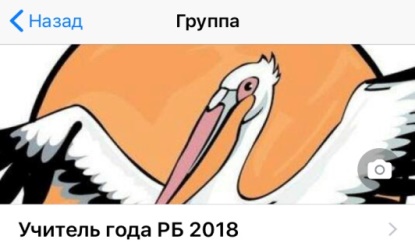 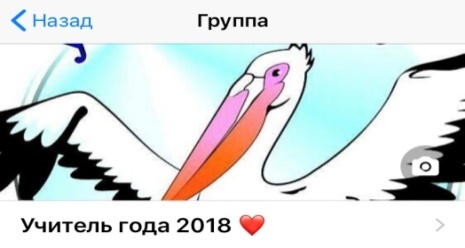 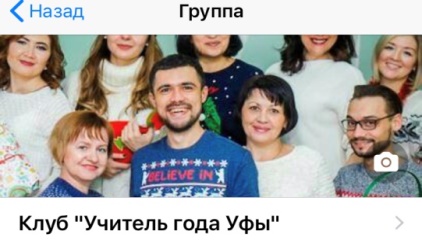 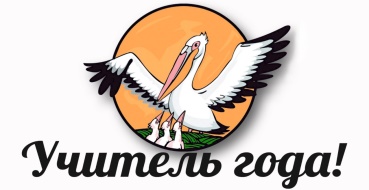 Международные площадки
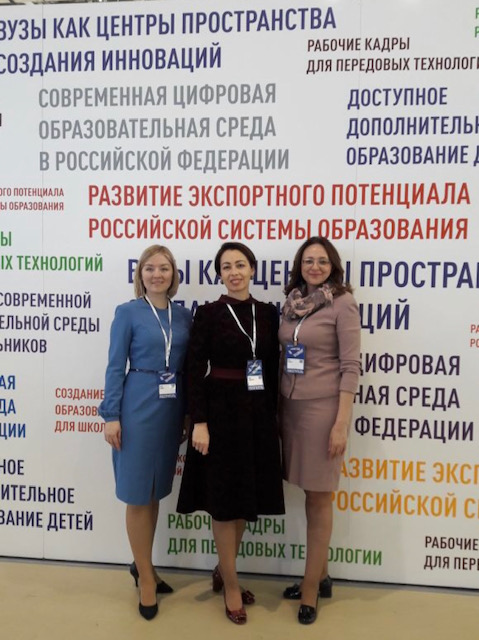 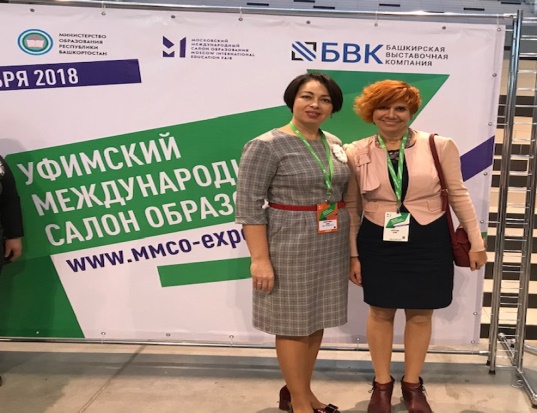 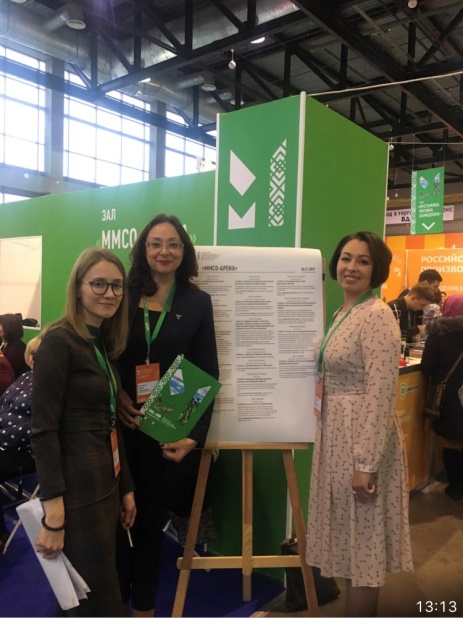 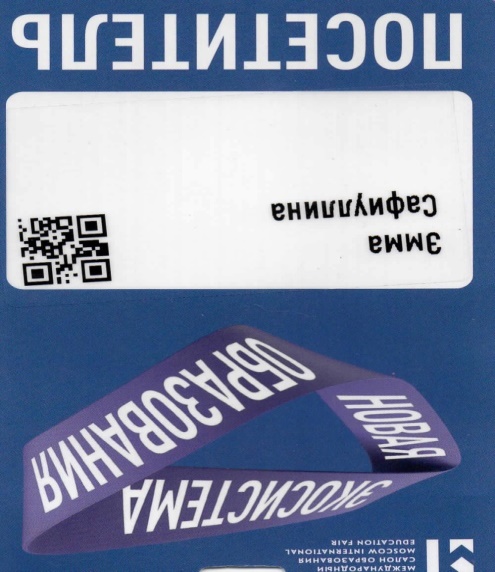 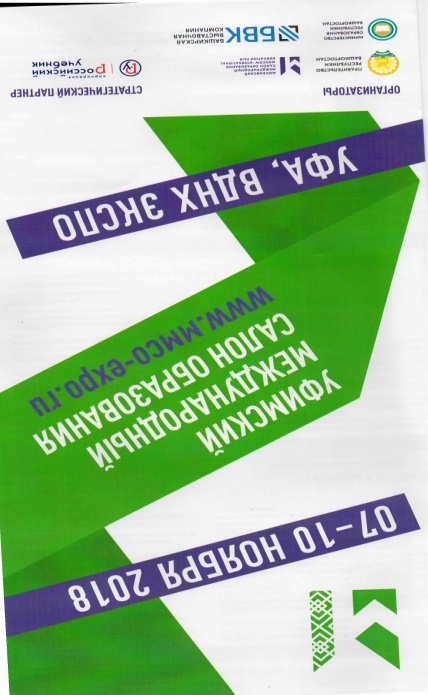 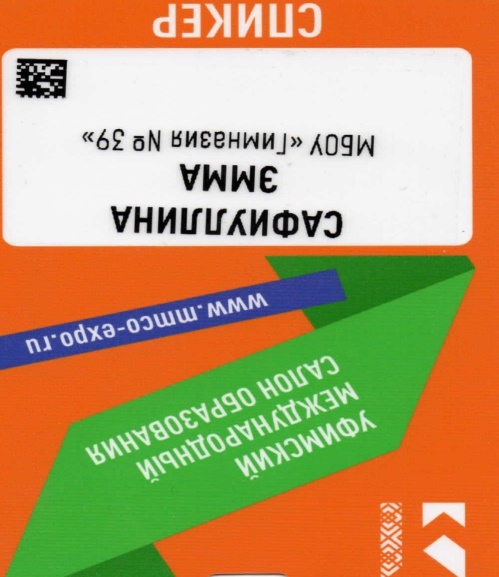 «Practice Makes It Perfect»
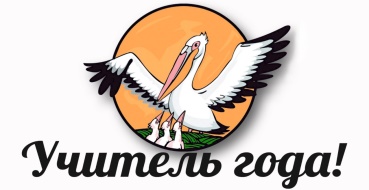 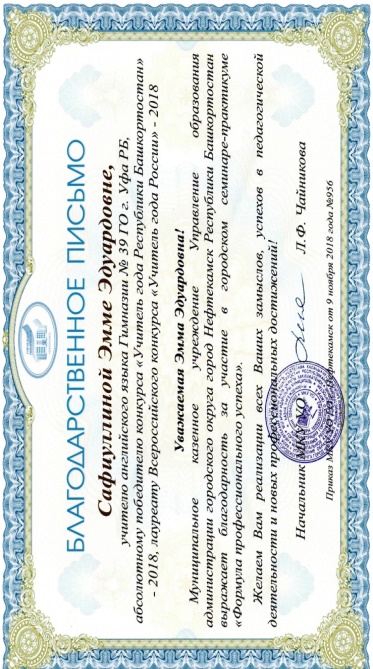 2018-2019
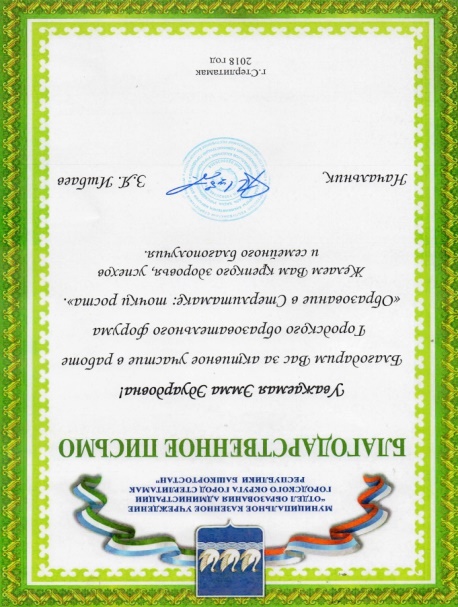 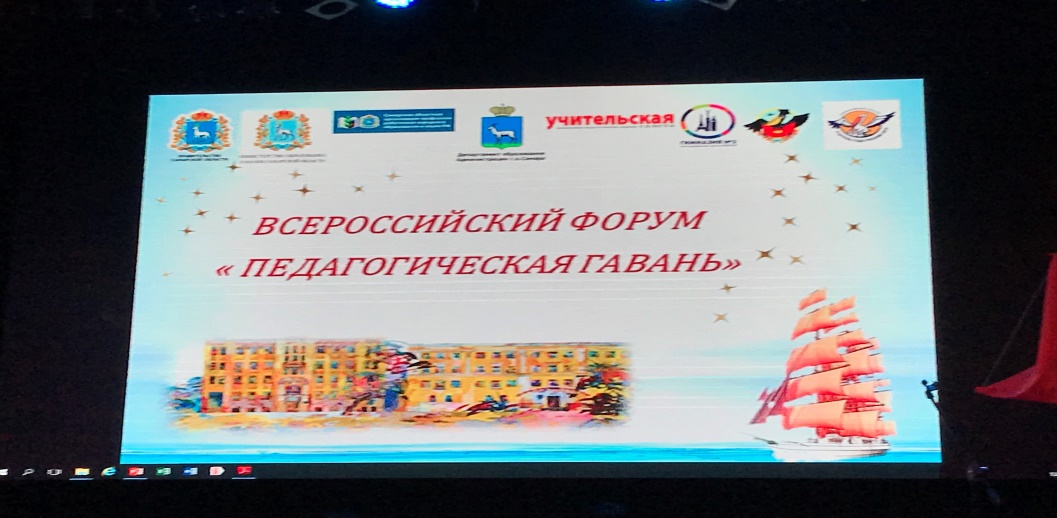 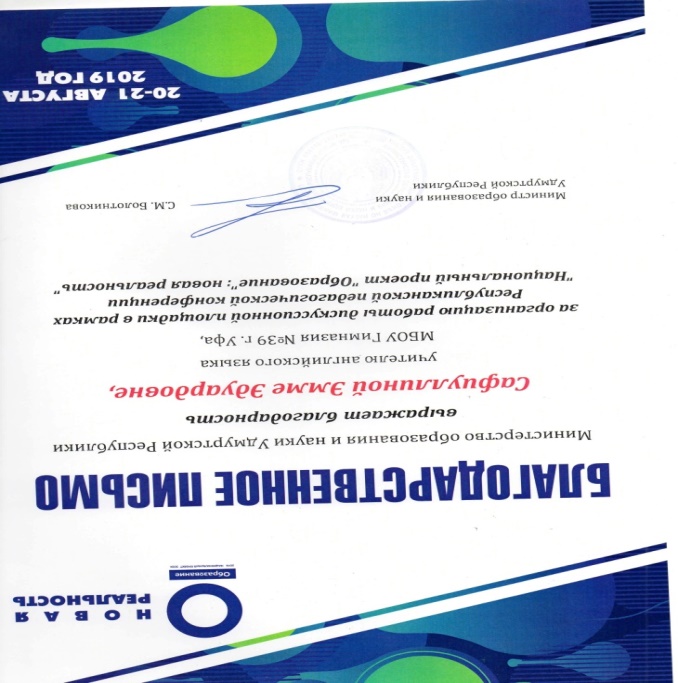 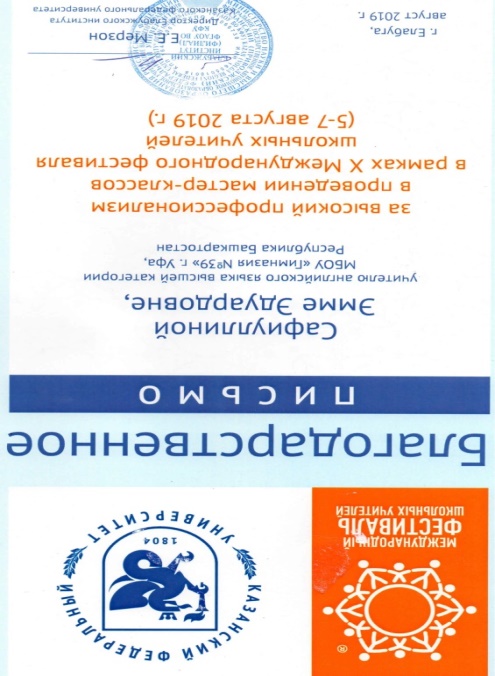 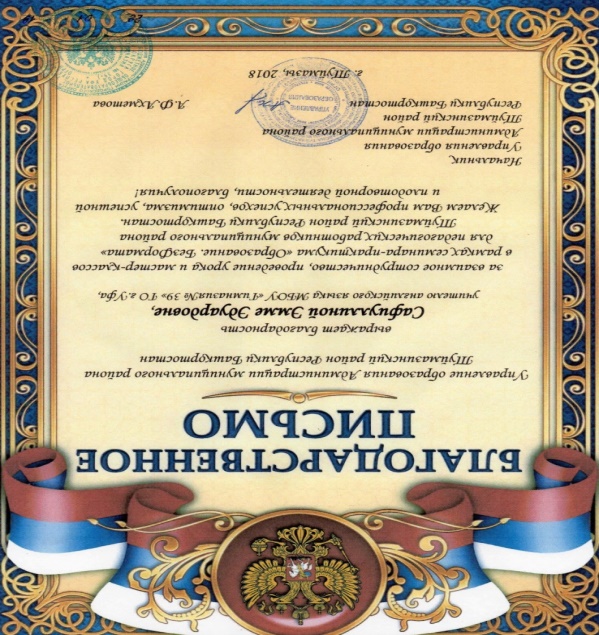 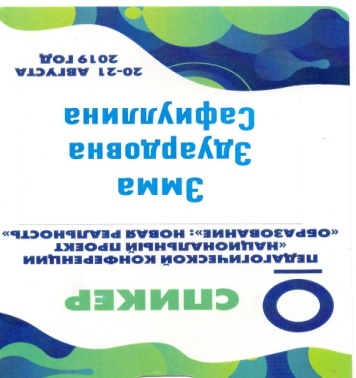 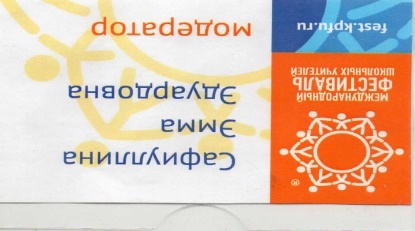 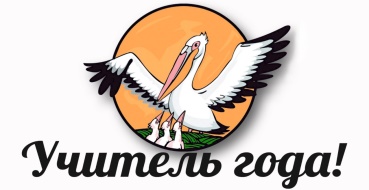 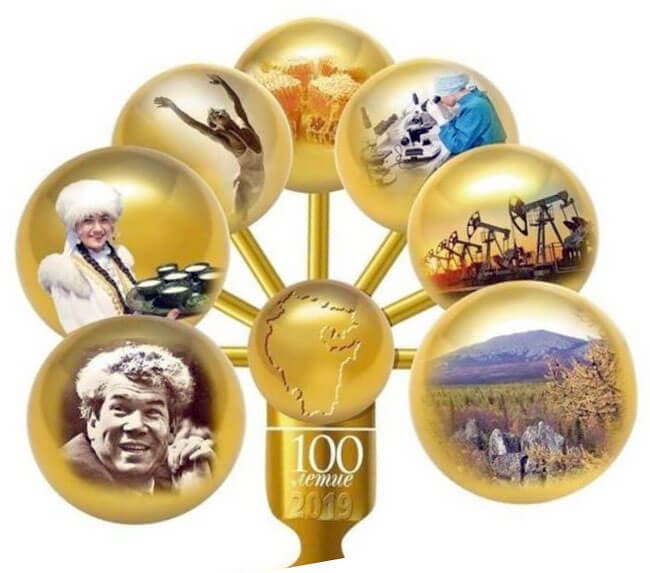 АНТОЛОГИЯ УЧИТЕЛЯ
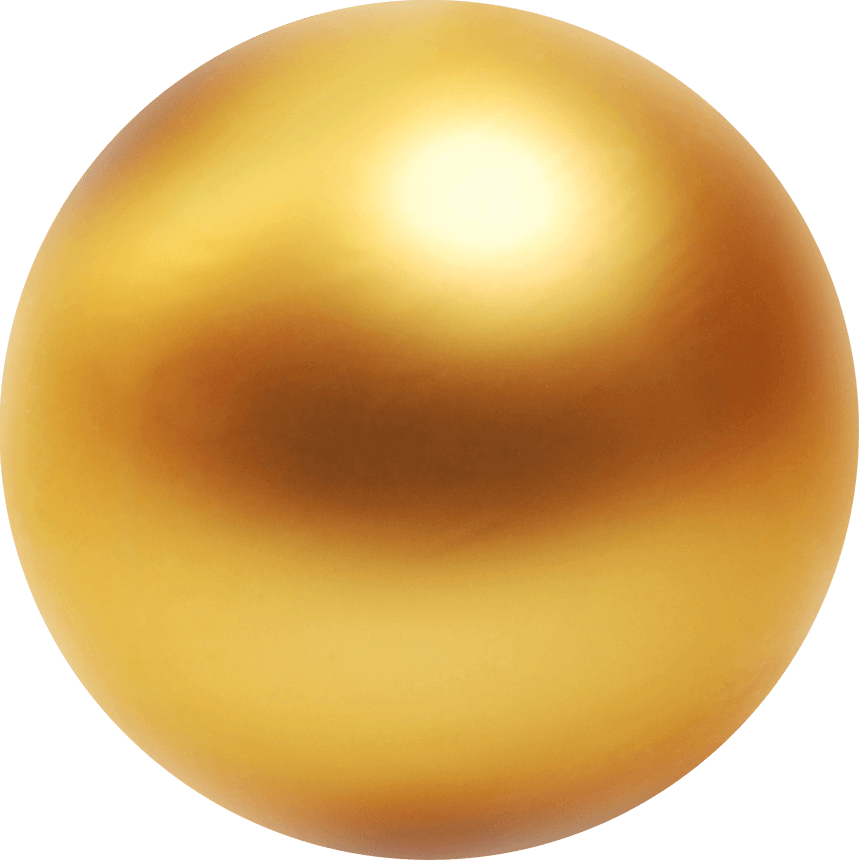 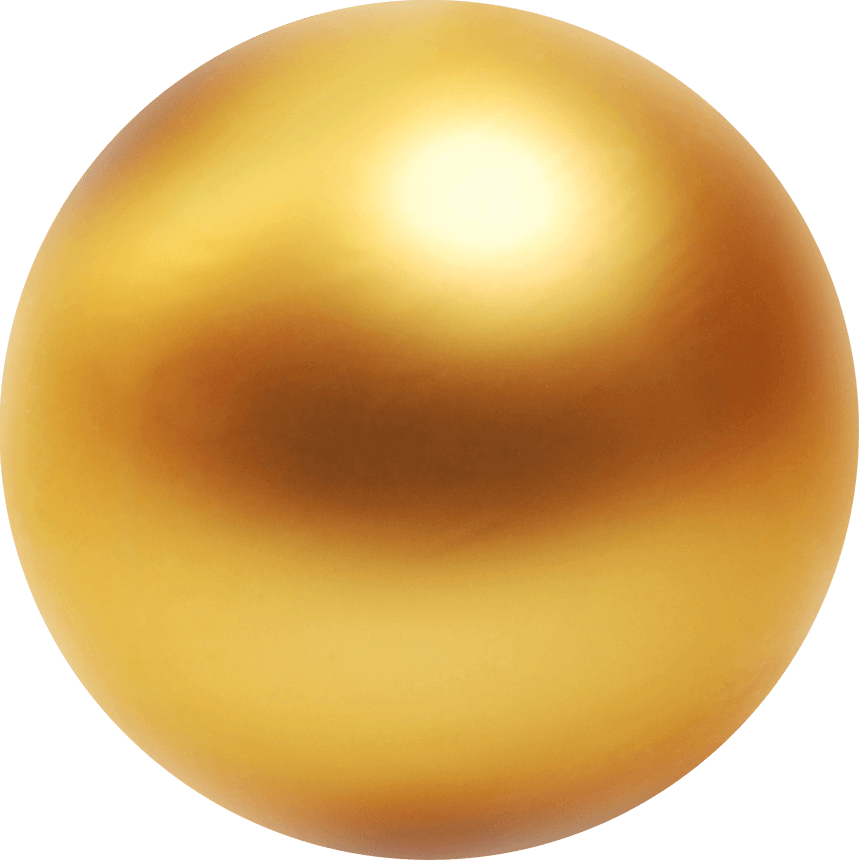 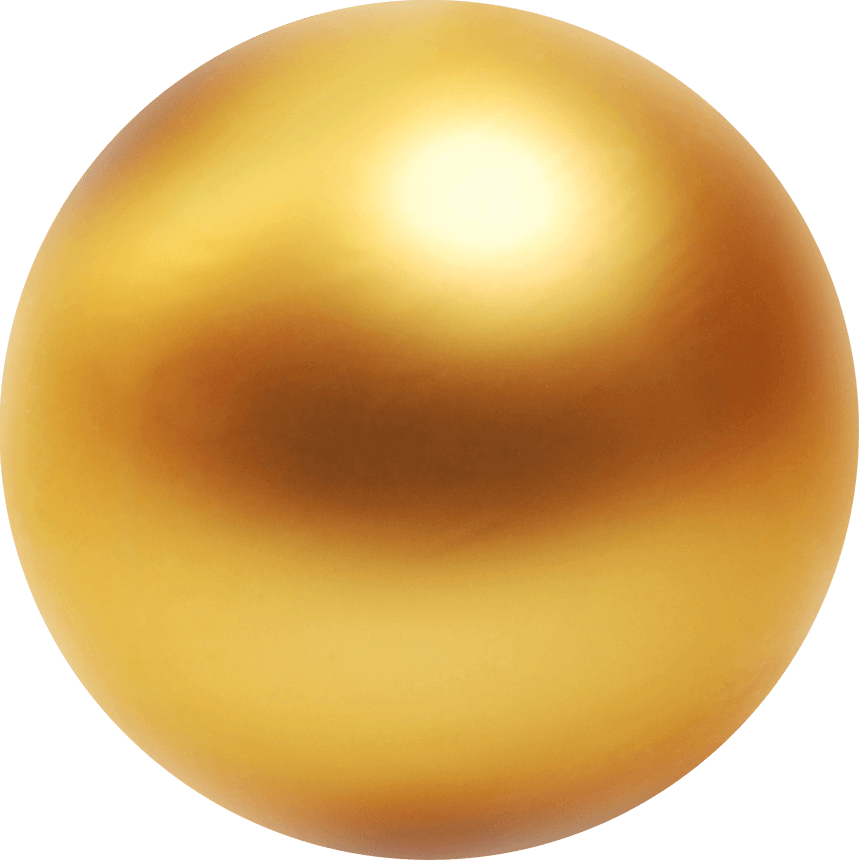 2018-2019
VIP
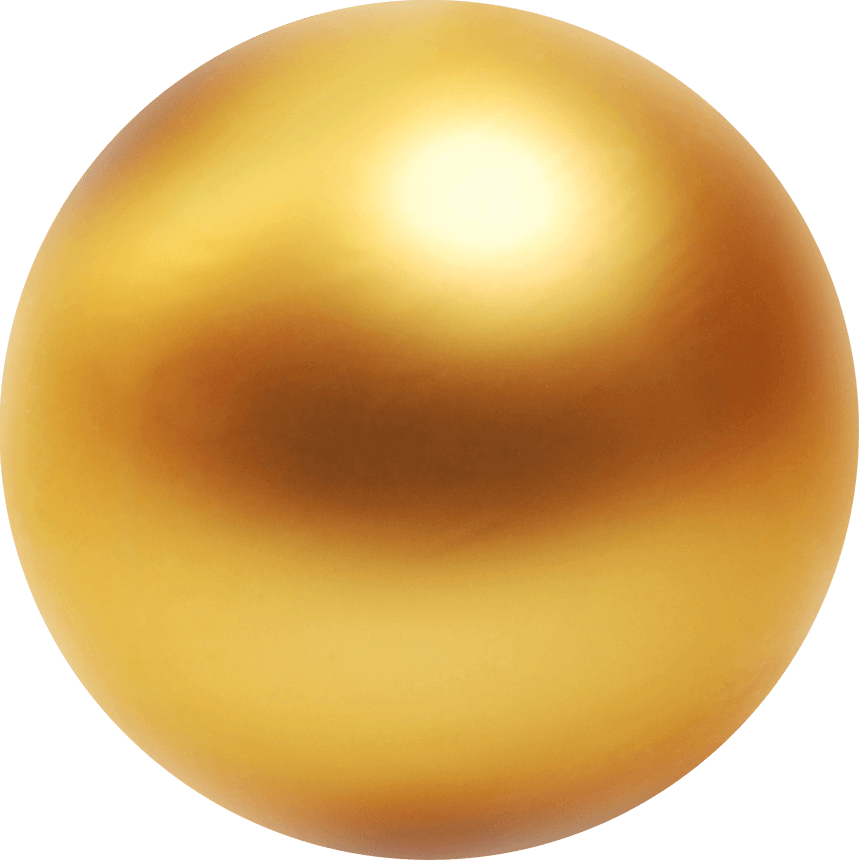 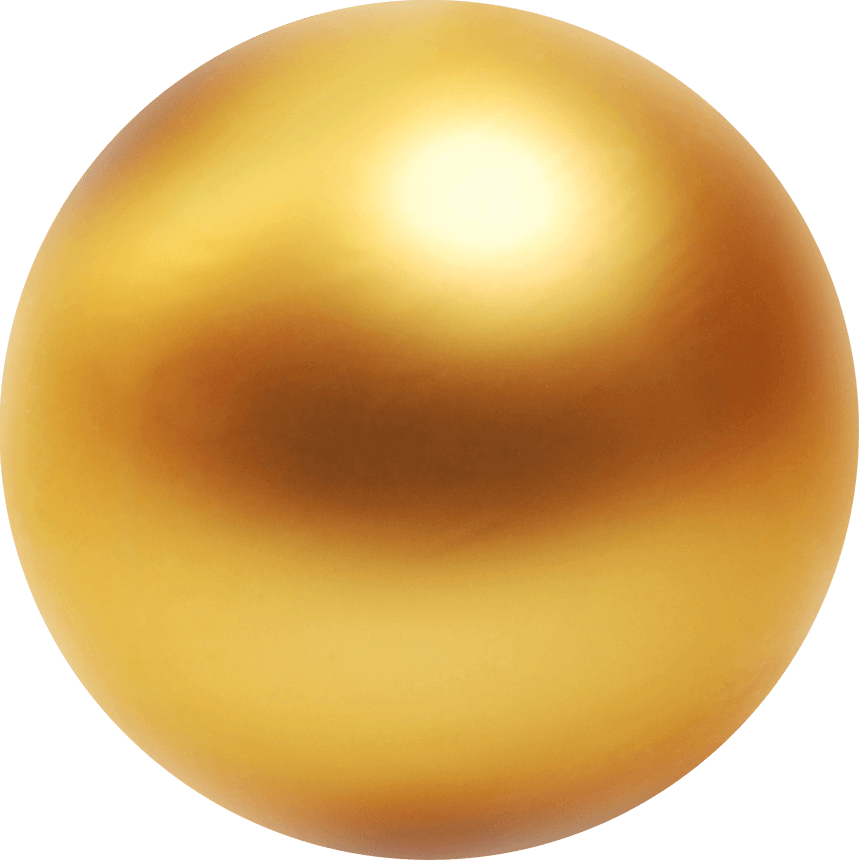 ЖЮРИ
ГЕОГРАФИЯ
КЛУБ«УЧИТЕЛЬ ГОДА»
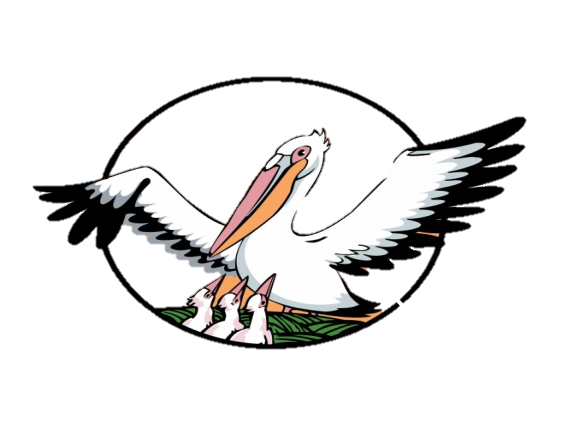 ПРИЗНАНИЕ
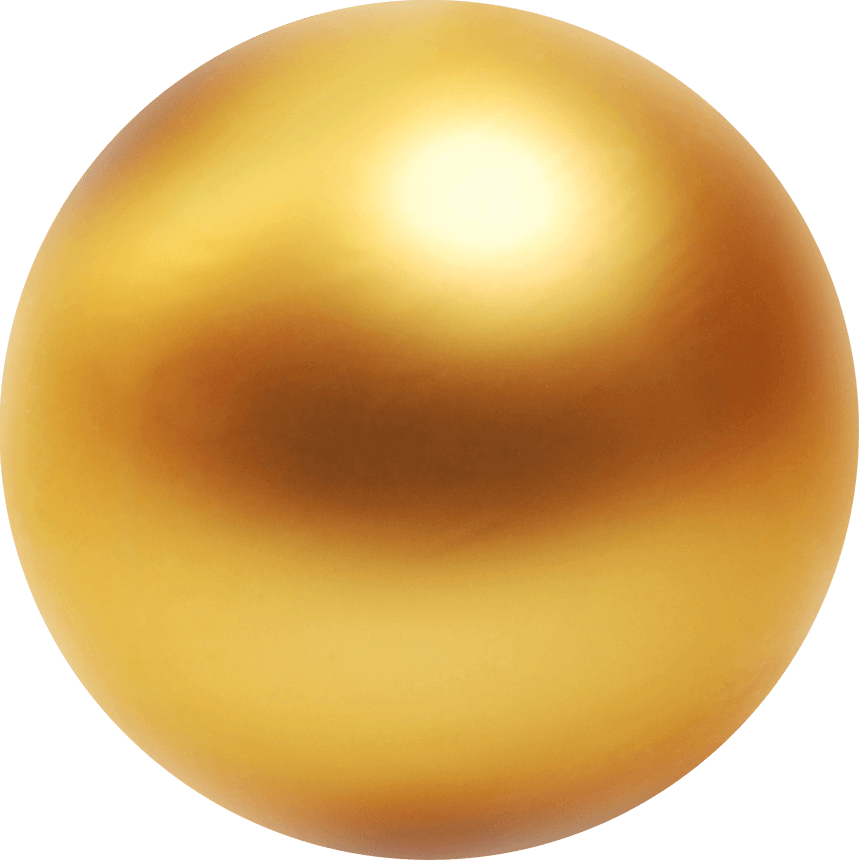 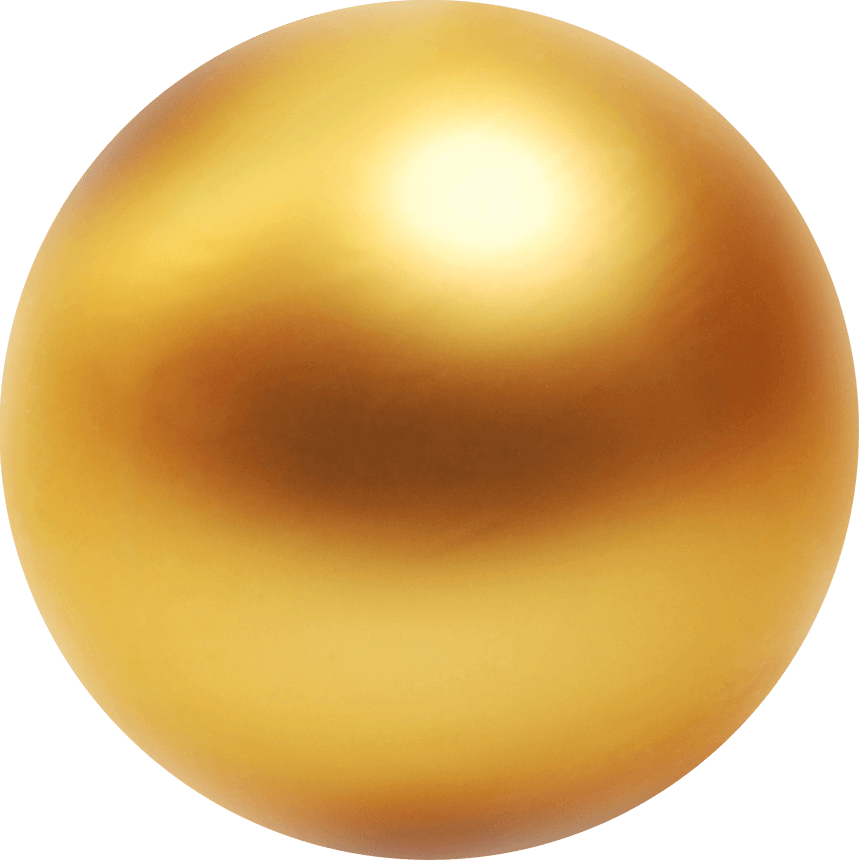 САМО…
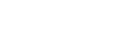 2017-2018
2019-2020
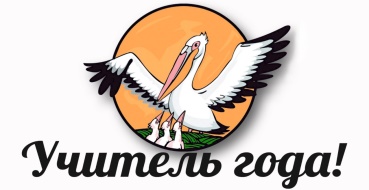 Признание
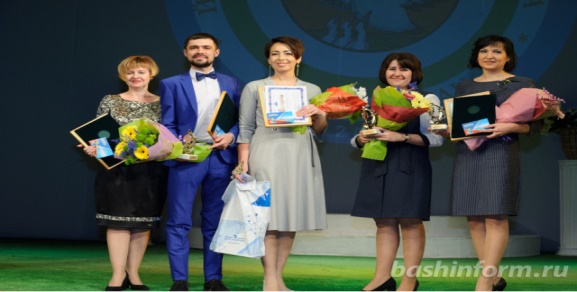 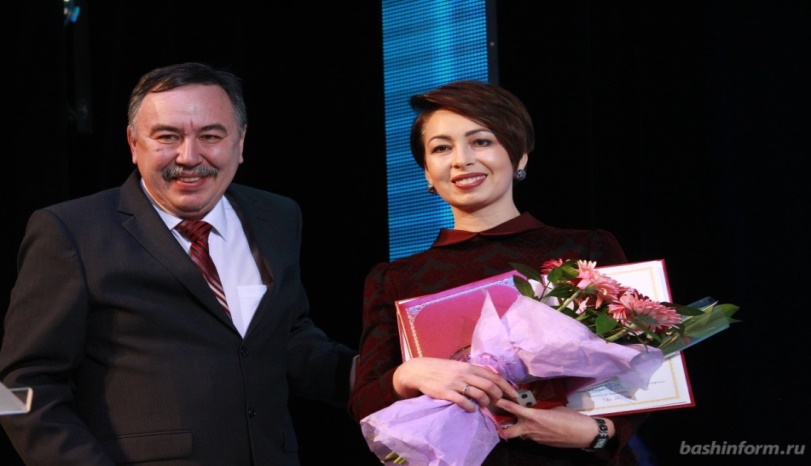 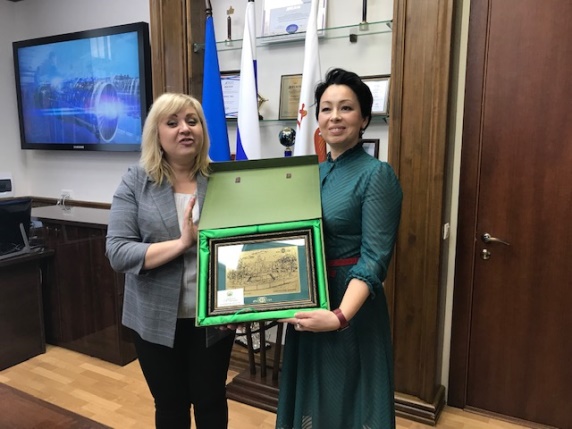 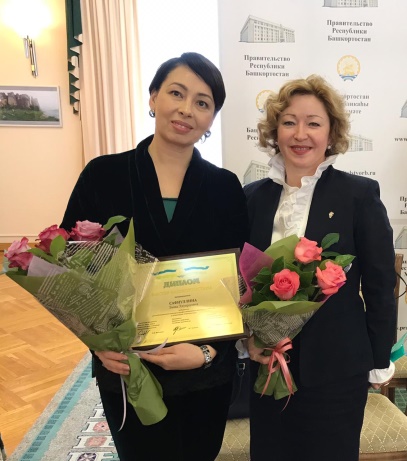 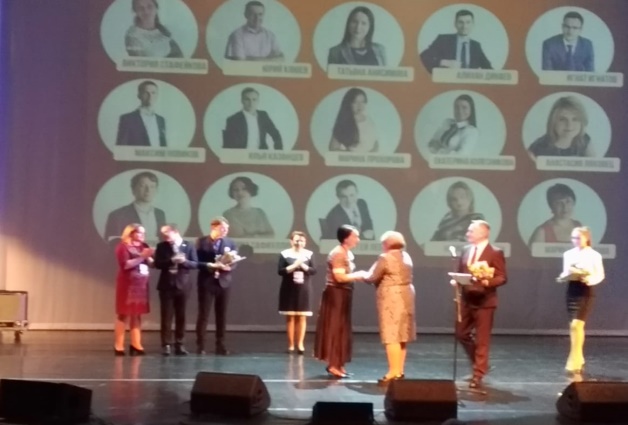 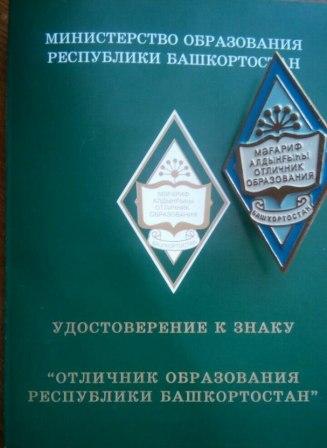 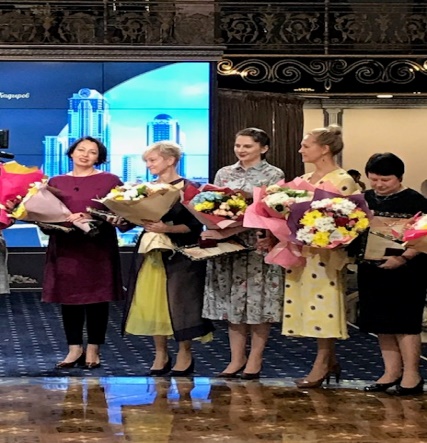 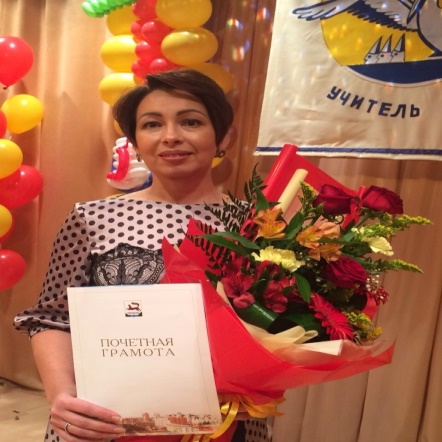 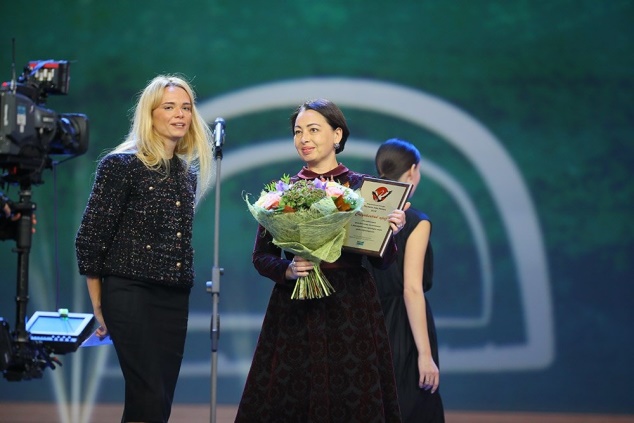 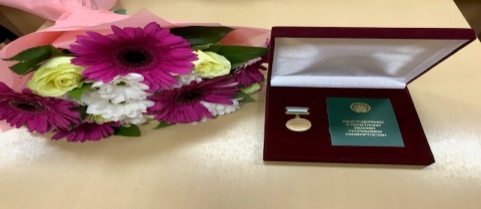 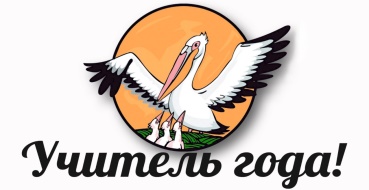 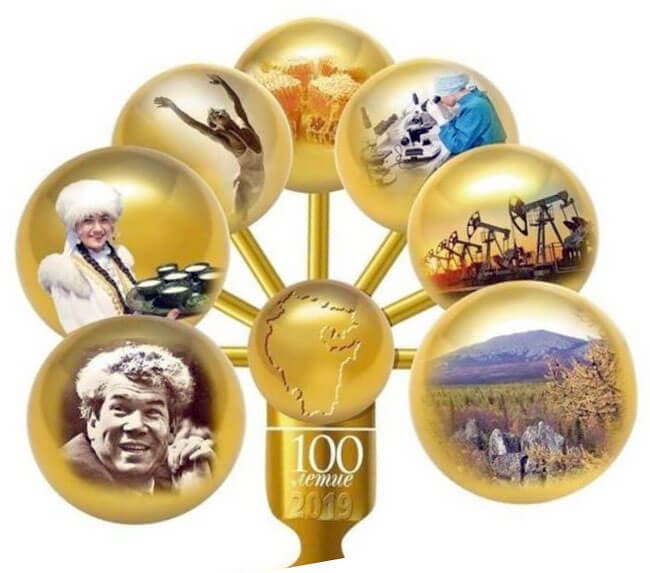 АНТОЛОГИЯ УЧИТЕЛЯ
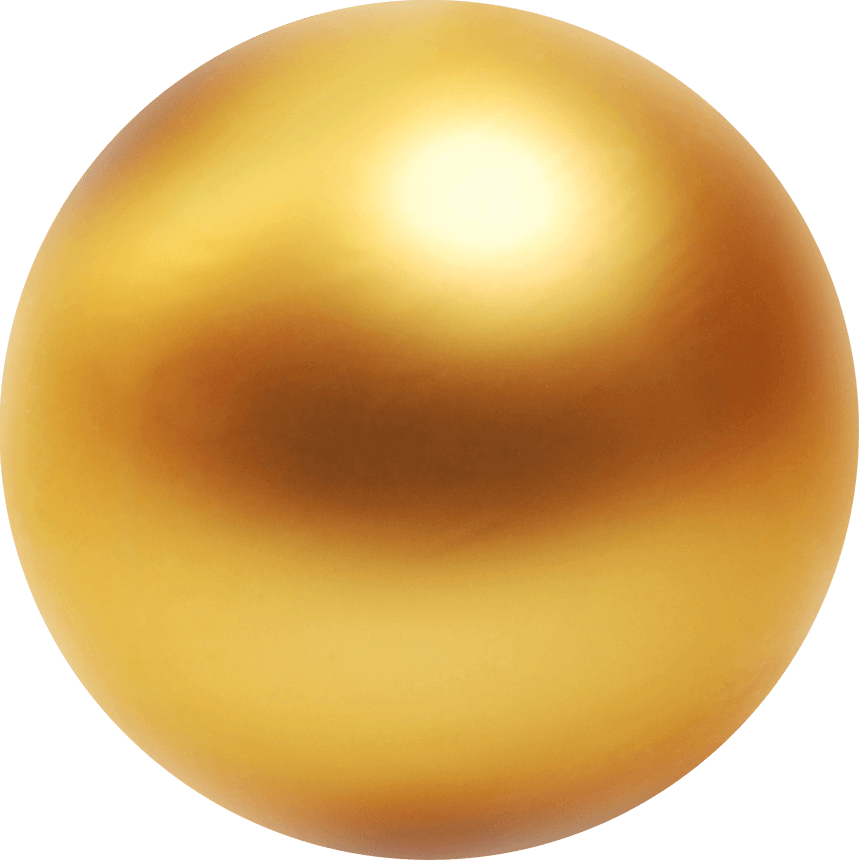 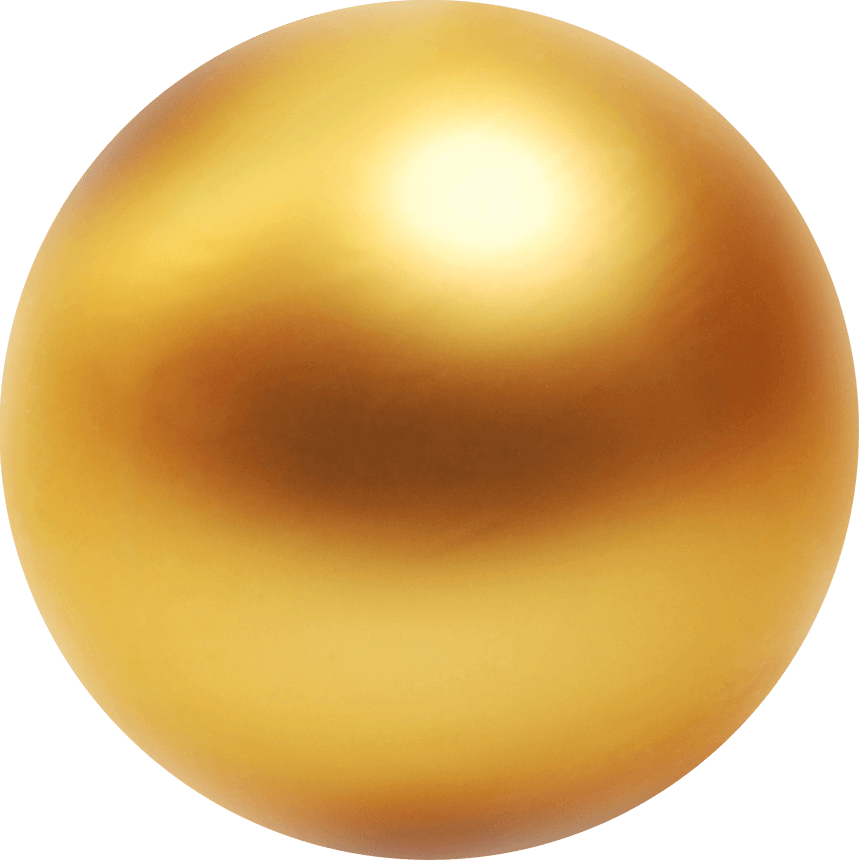 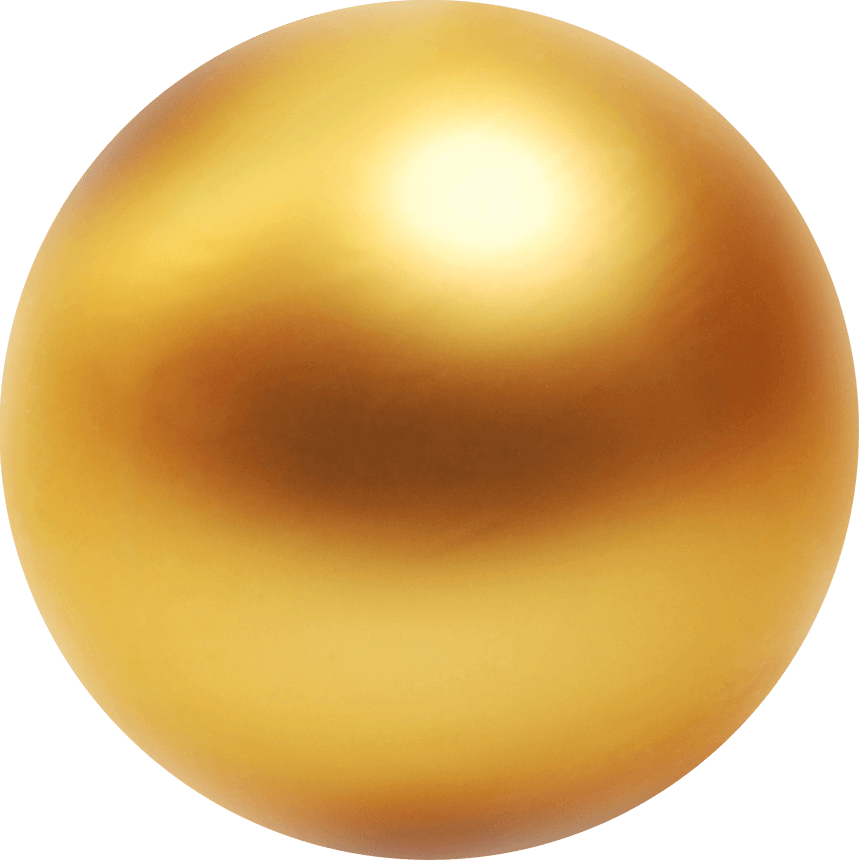 2018-2019
VIP
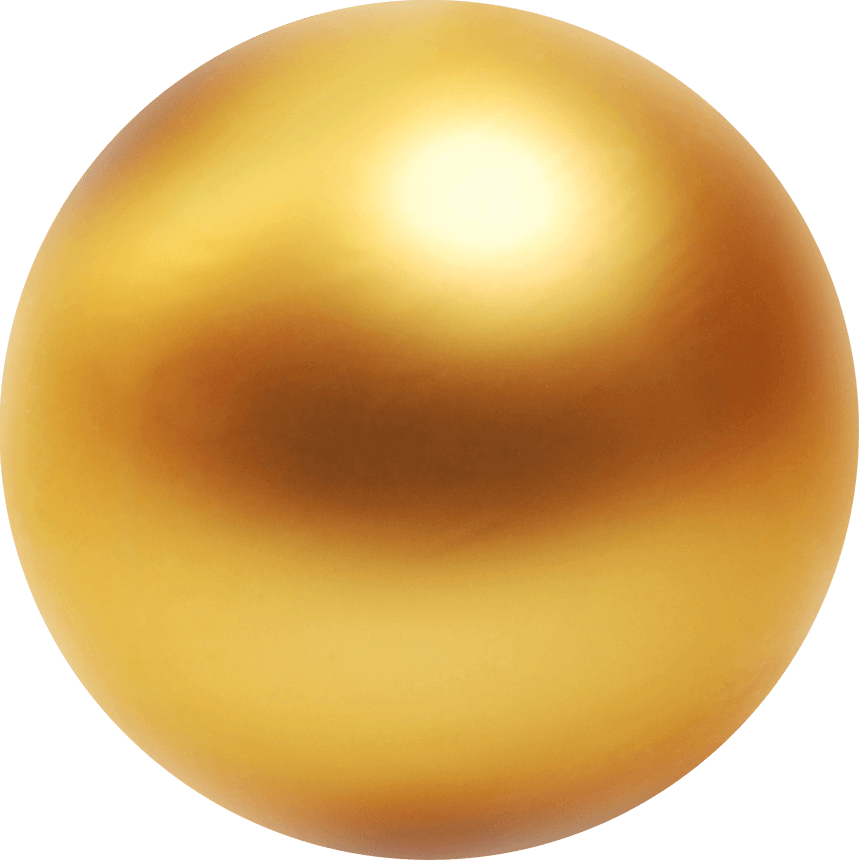 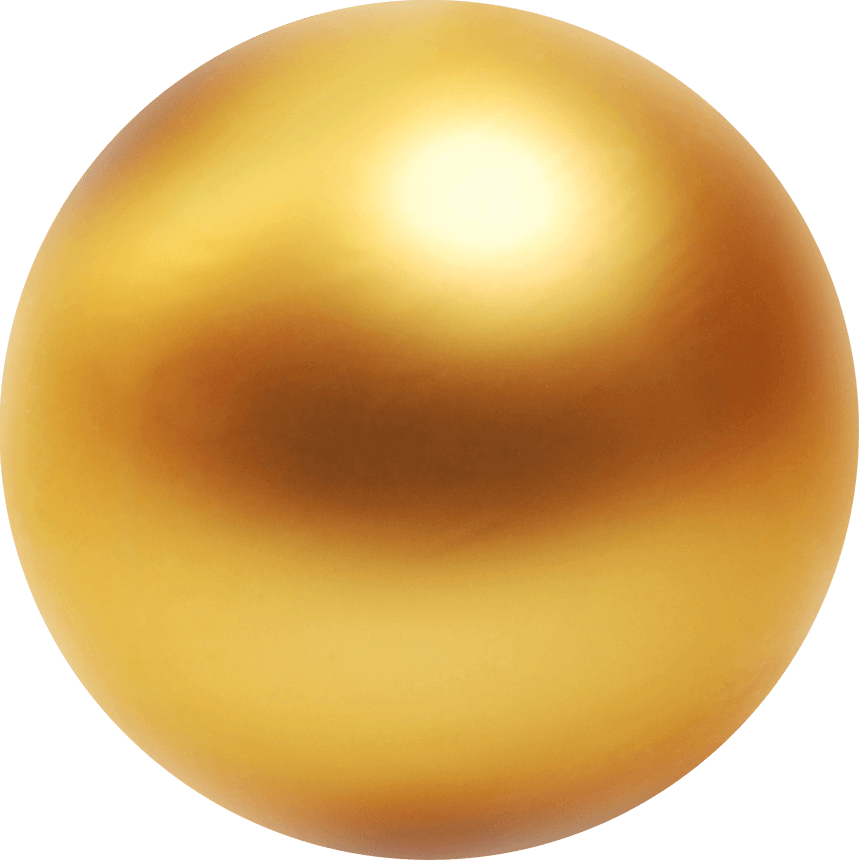 ЖЮРИ
ГЕОГРАФИЯ
КЛУБ«УЧИТЕЛЬ ГОДА»
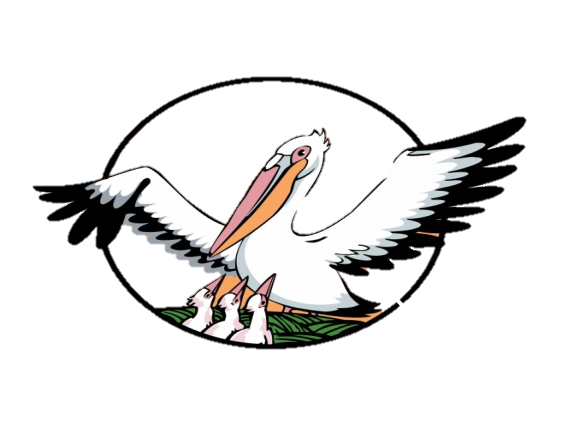 ПРИЗНАНИЕ
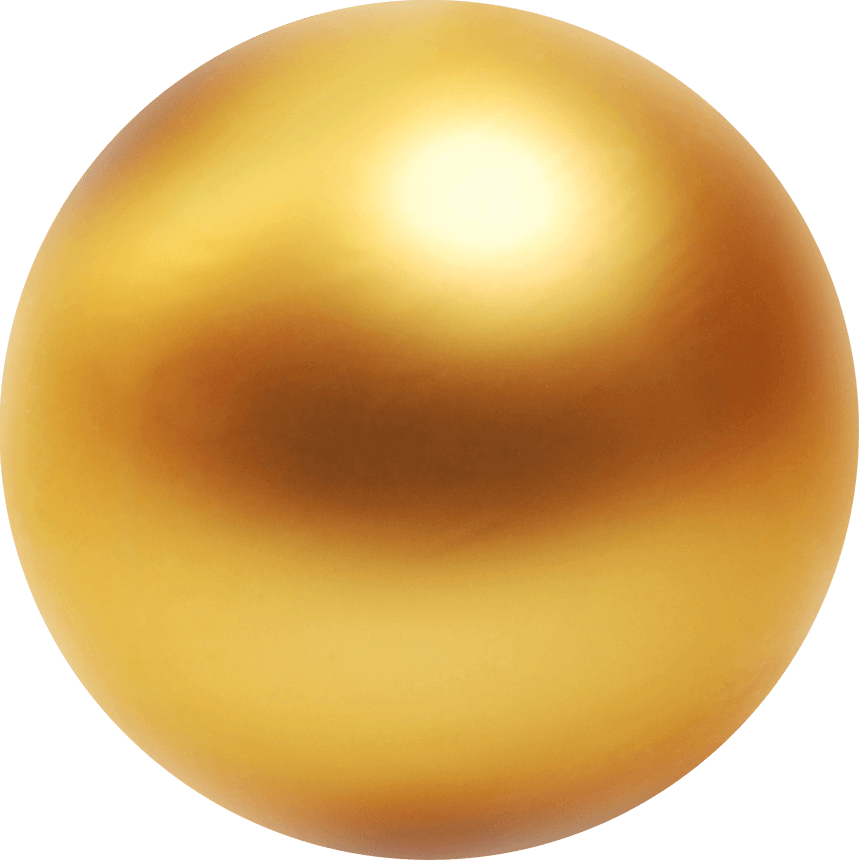 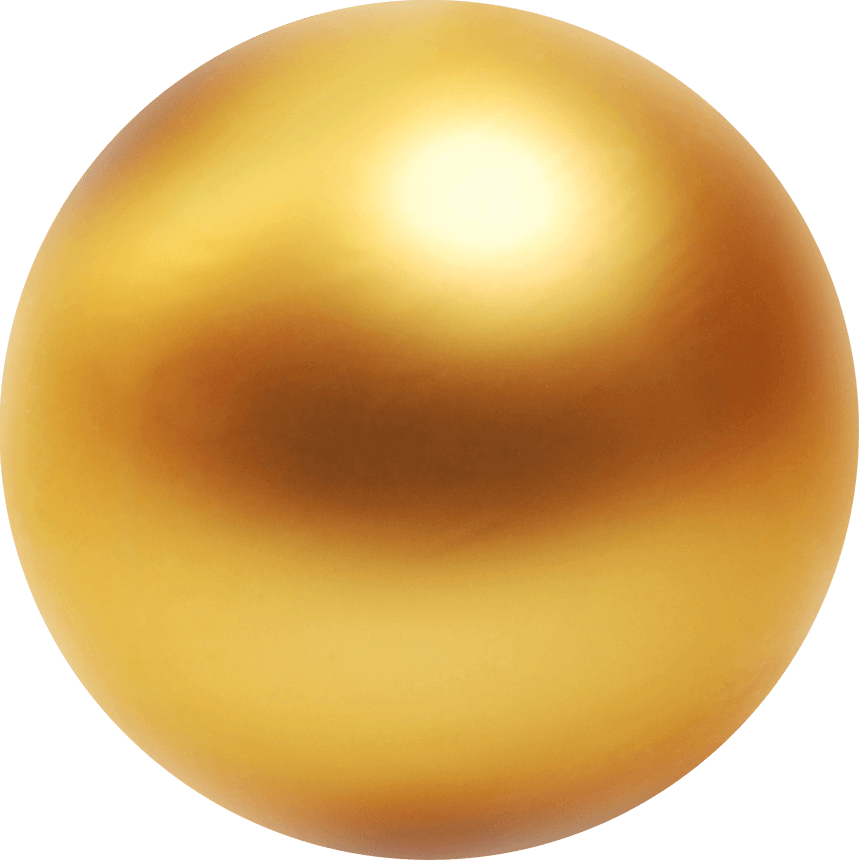 БОНУСЫ
САМО…
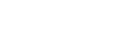 2017-2018
2019-2020
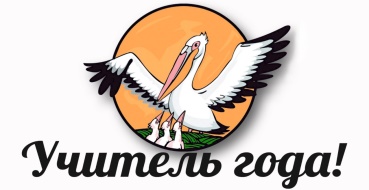 Трансляция опыта
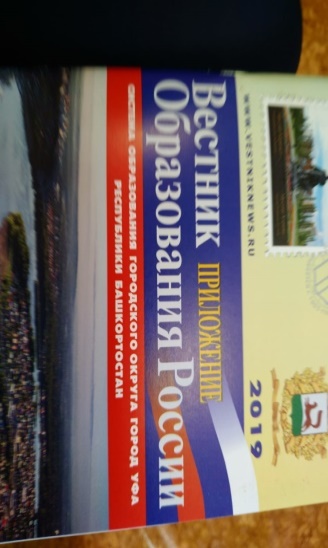 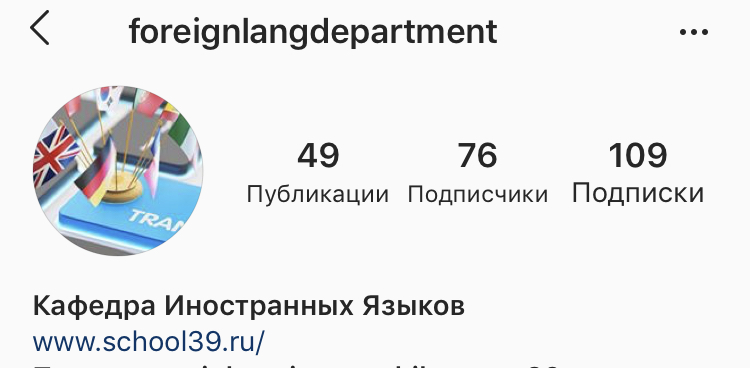 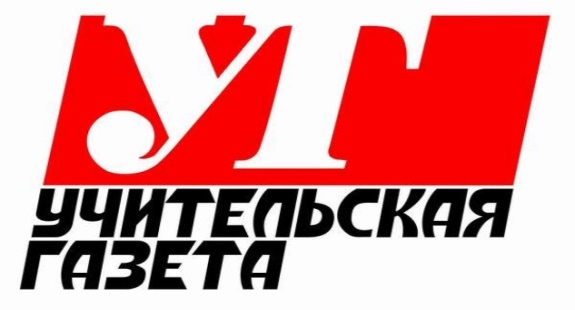 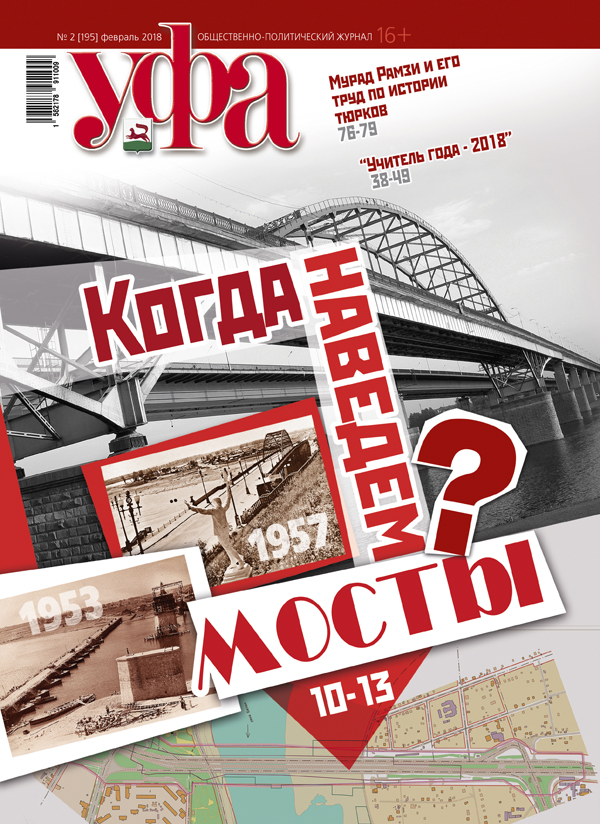 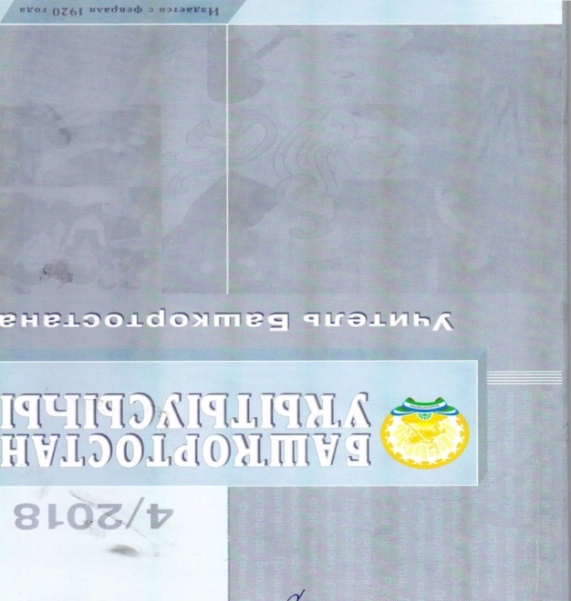 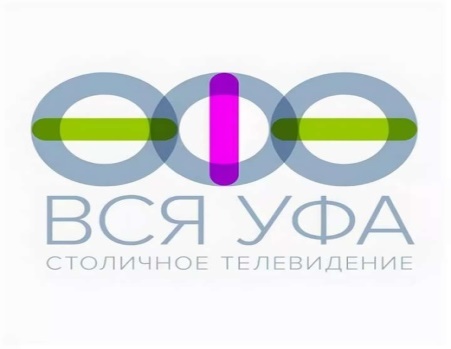 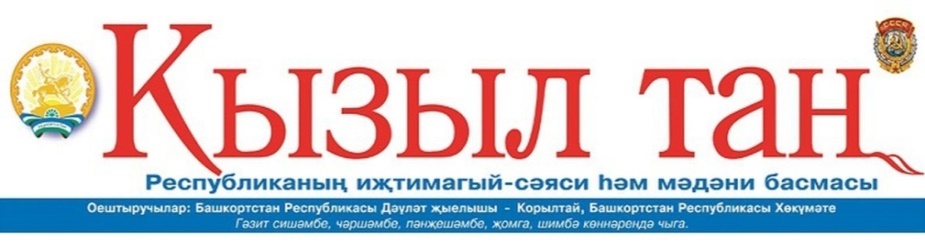 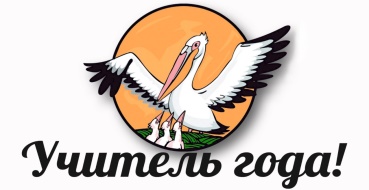 Бонусы
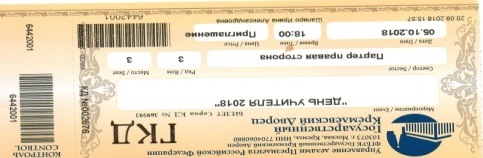 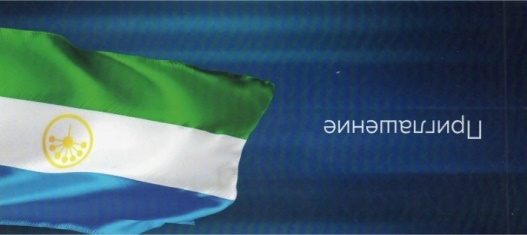 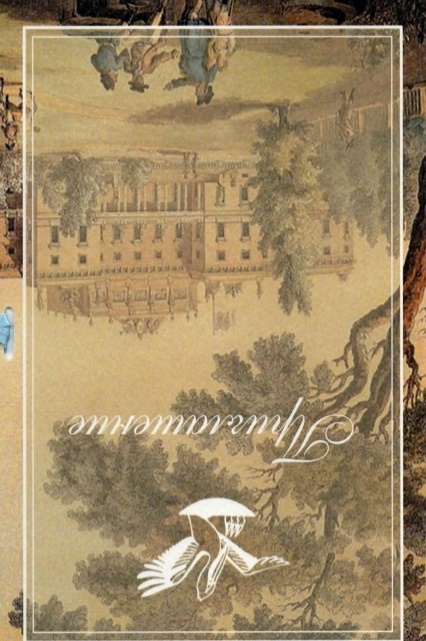 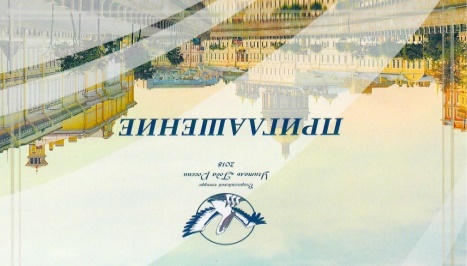 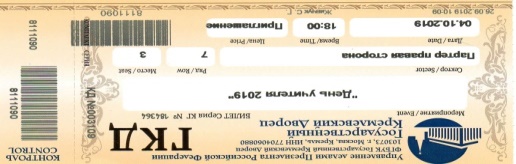 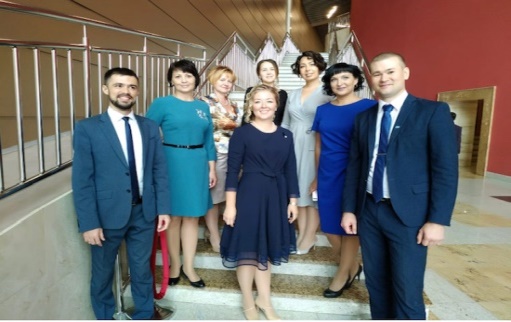 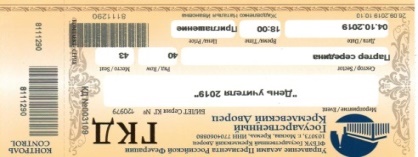 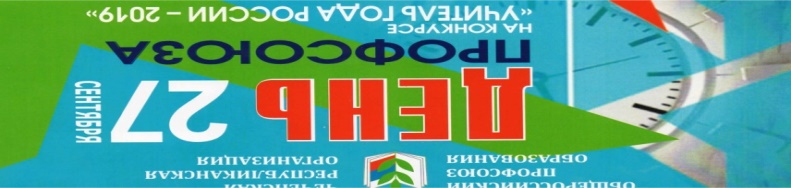 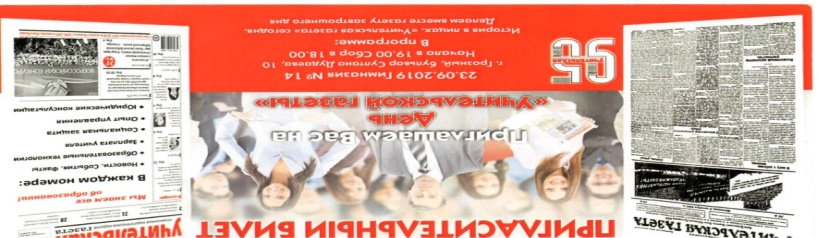 2017-2019
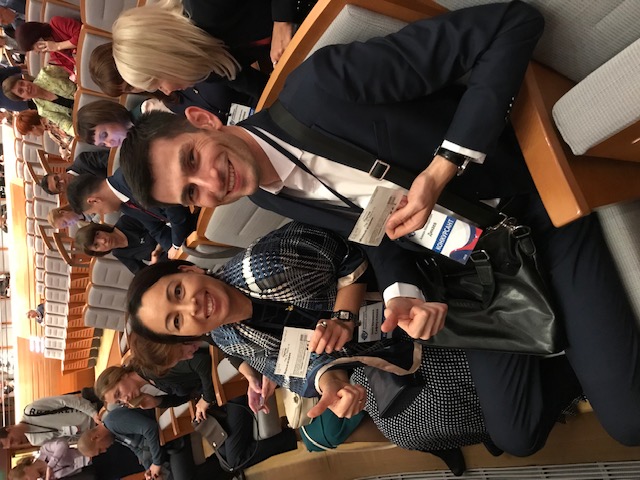 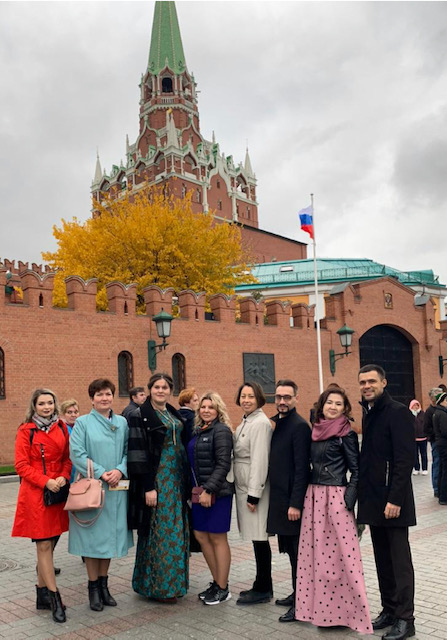 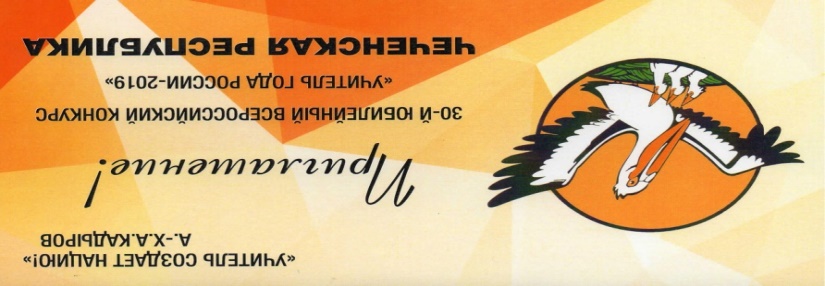 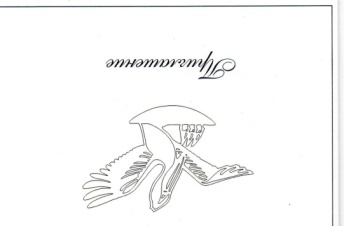 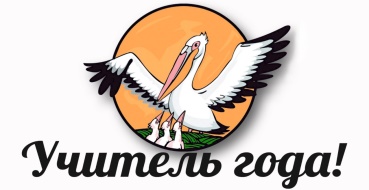 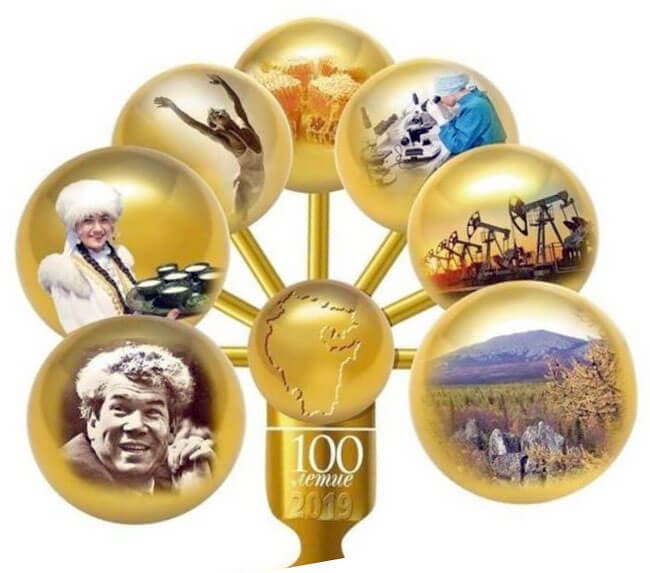 АНТОЛОГИЯ УЧИТЕЛЯ
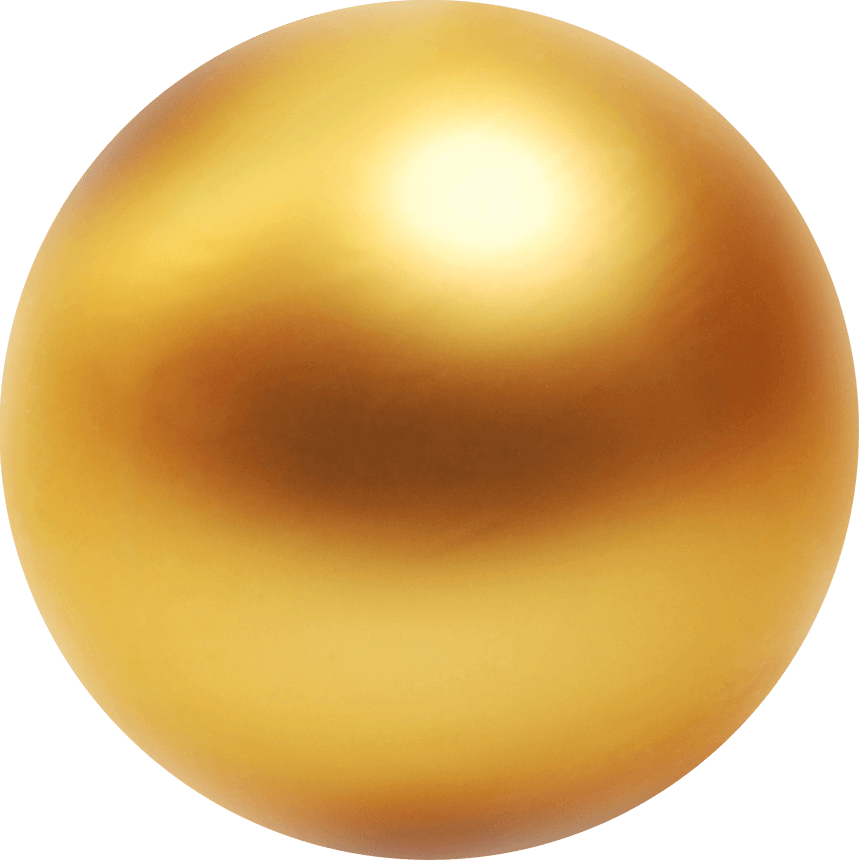 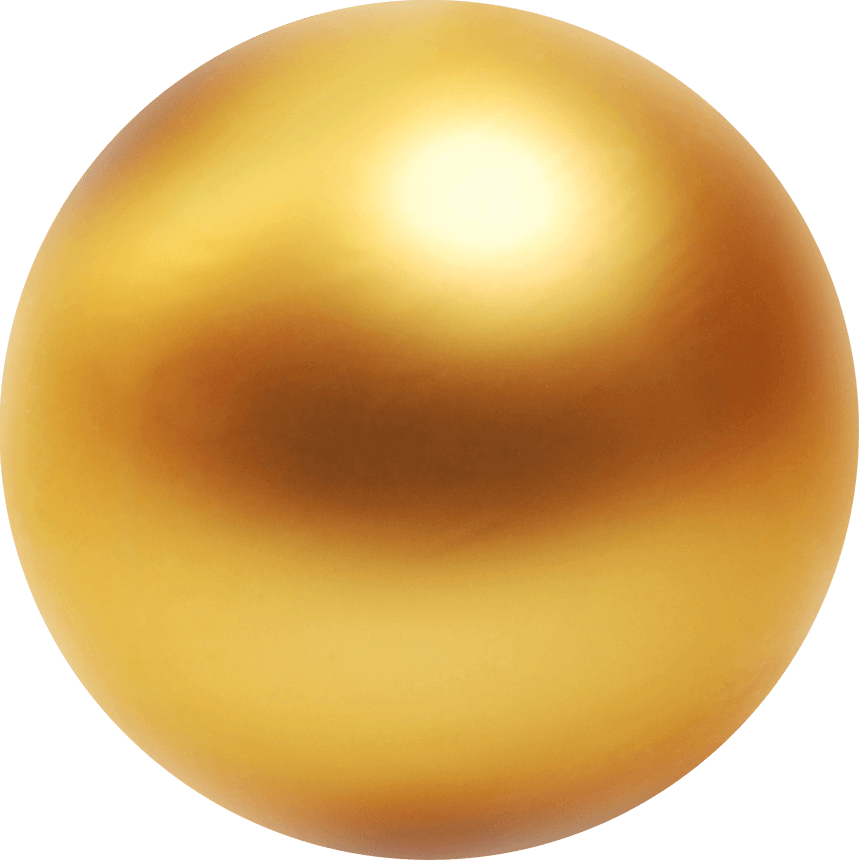 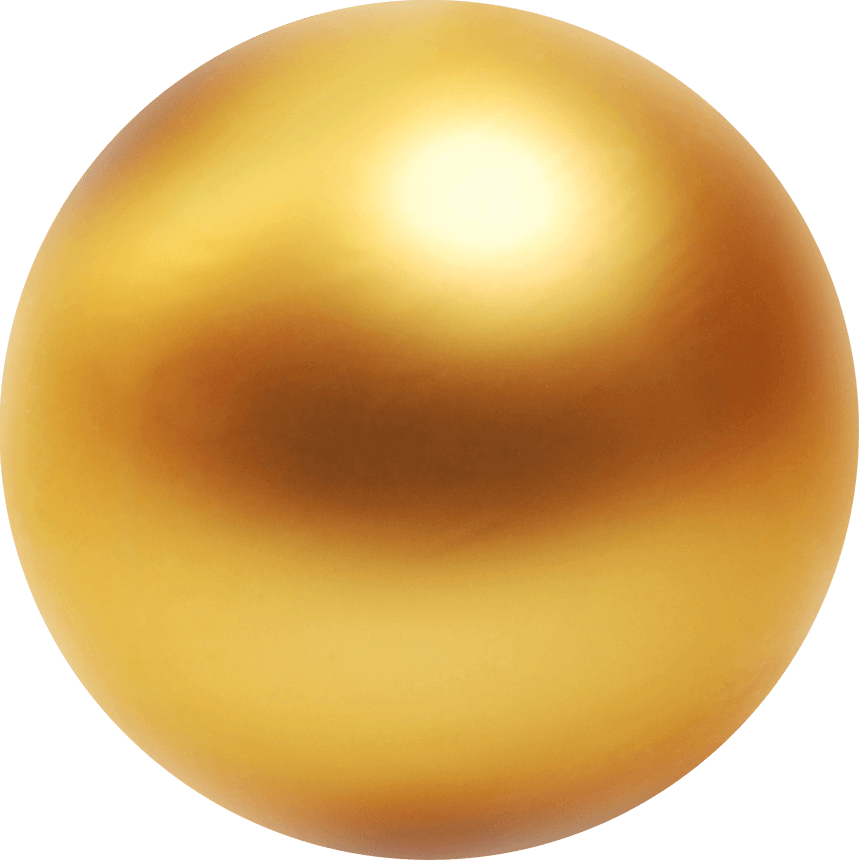 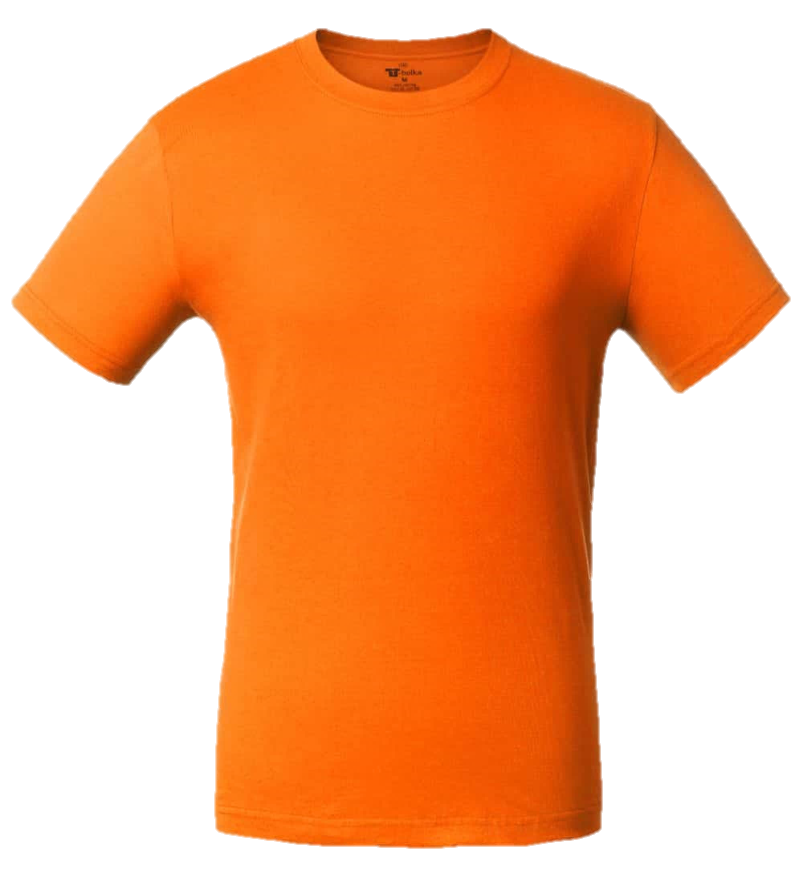 VIP
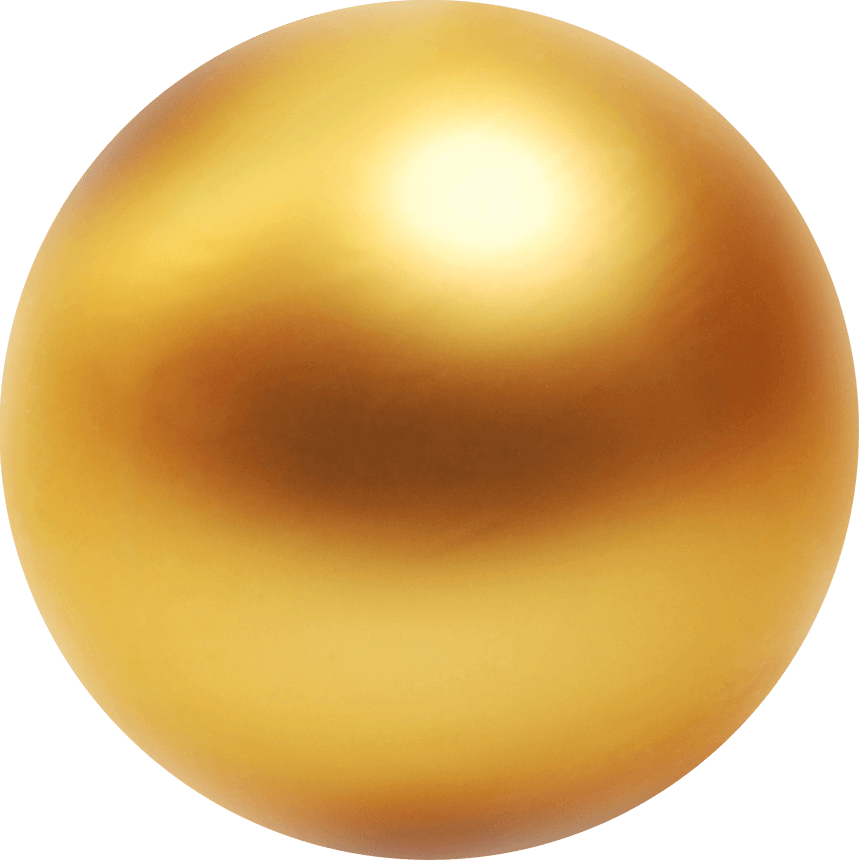 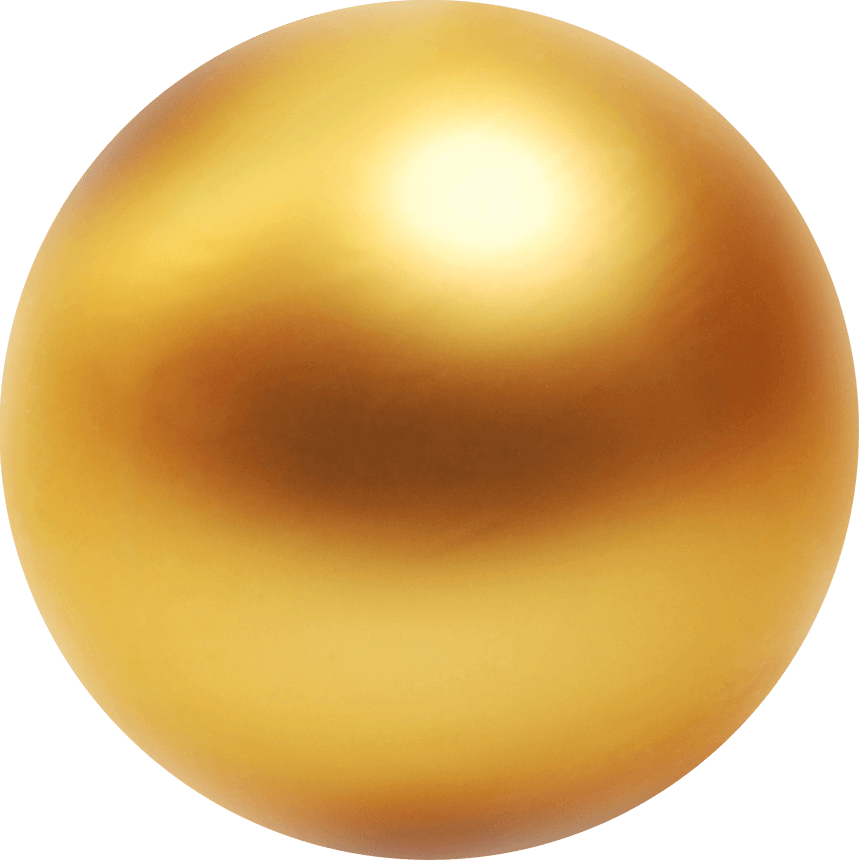 The Future of Bashkortostanis in my classroom
ЖЮРИ
ГЕОГРАФИЯ
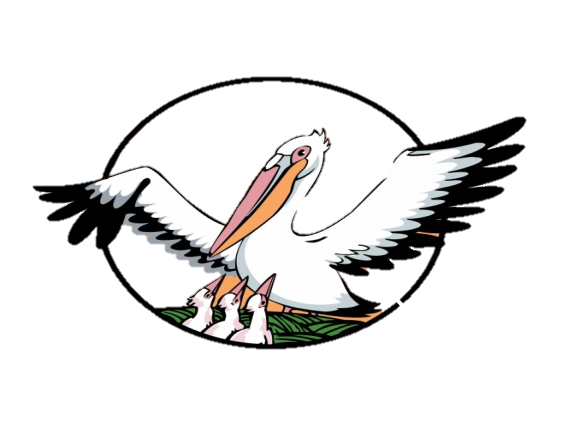 КЛУБ«УЧИТЕЛЬ ГОДА»
ПРИЗНАНИЕ
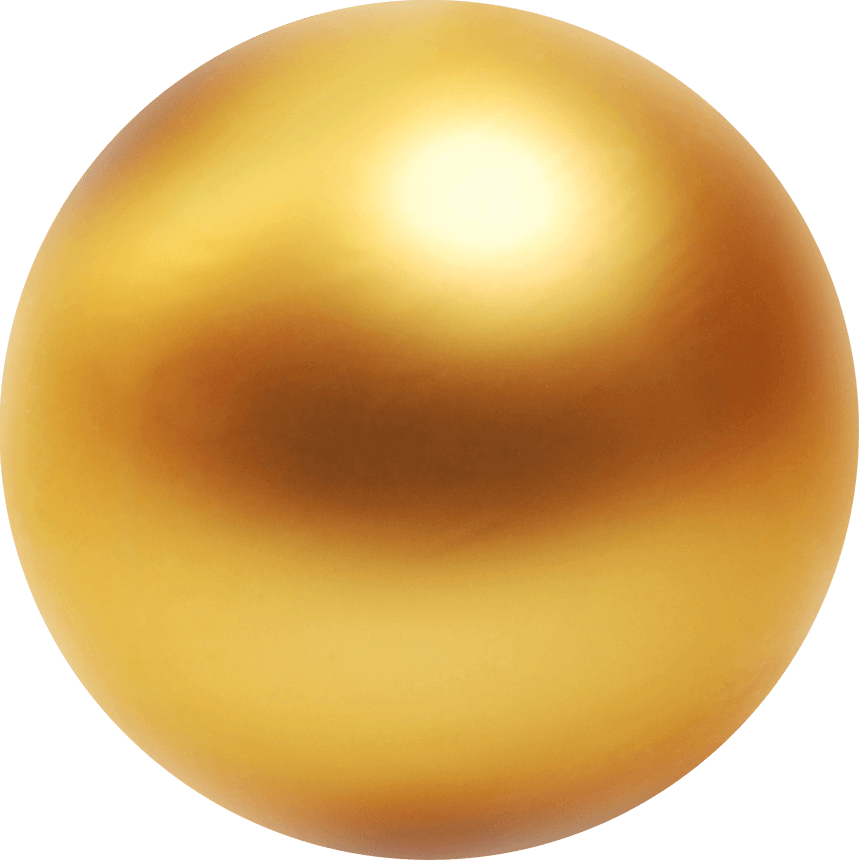 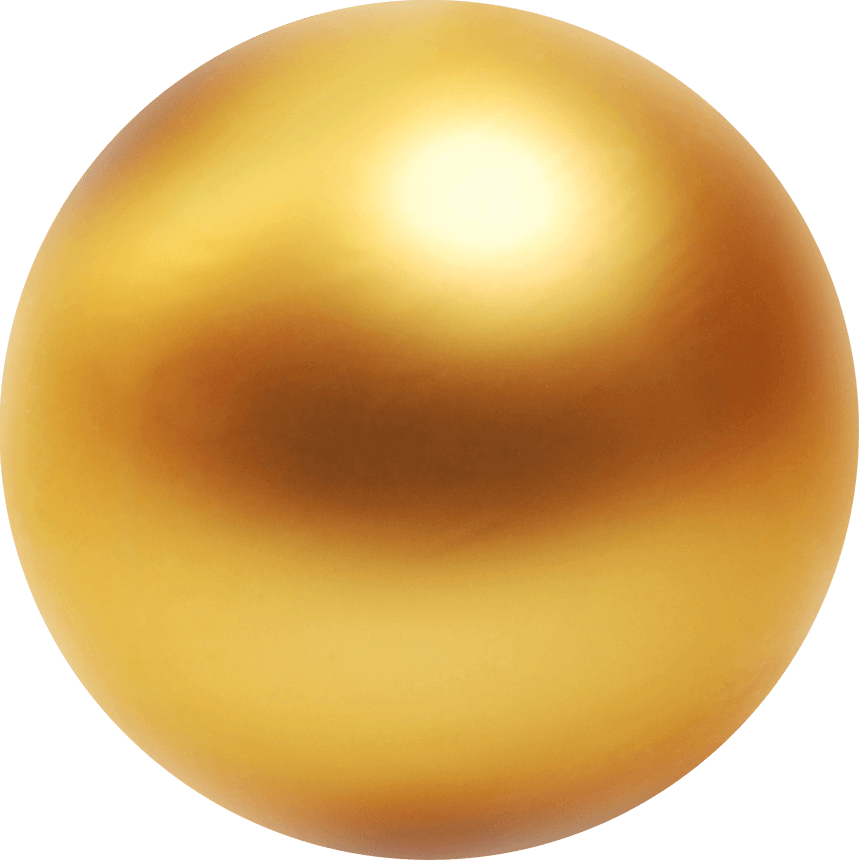 БОНУСЫ
САМО…
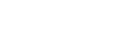 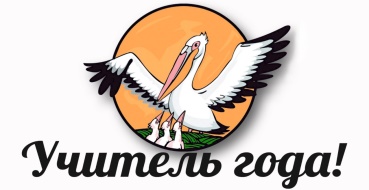 СПАСИБО ЗА ВНИМАНИЕ